Dashboard of the AC/DC (proper officer) –Revocation of application comes for approval
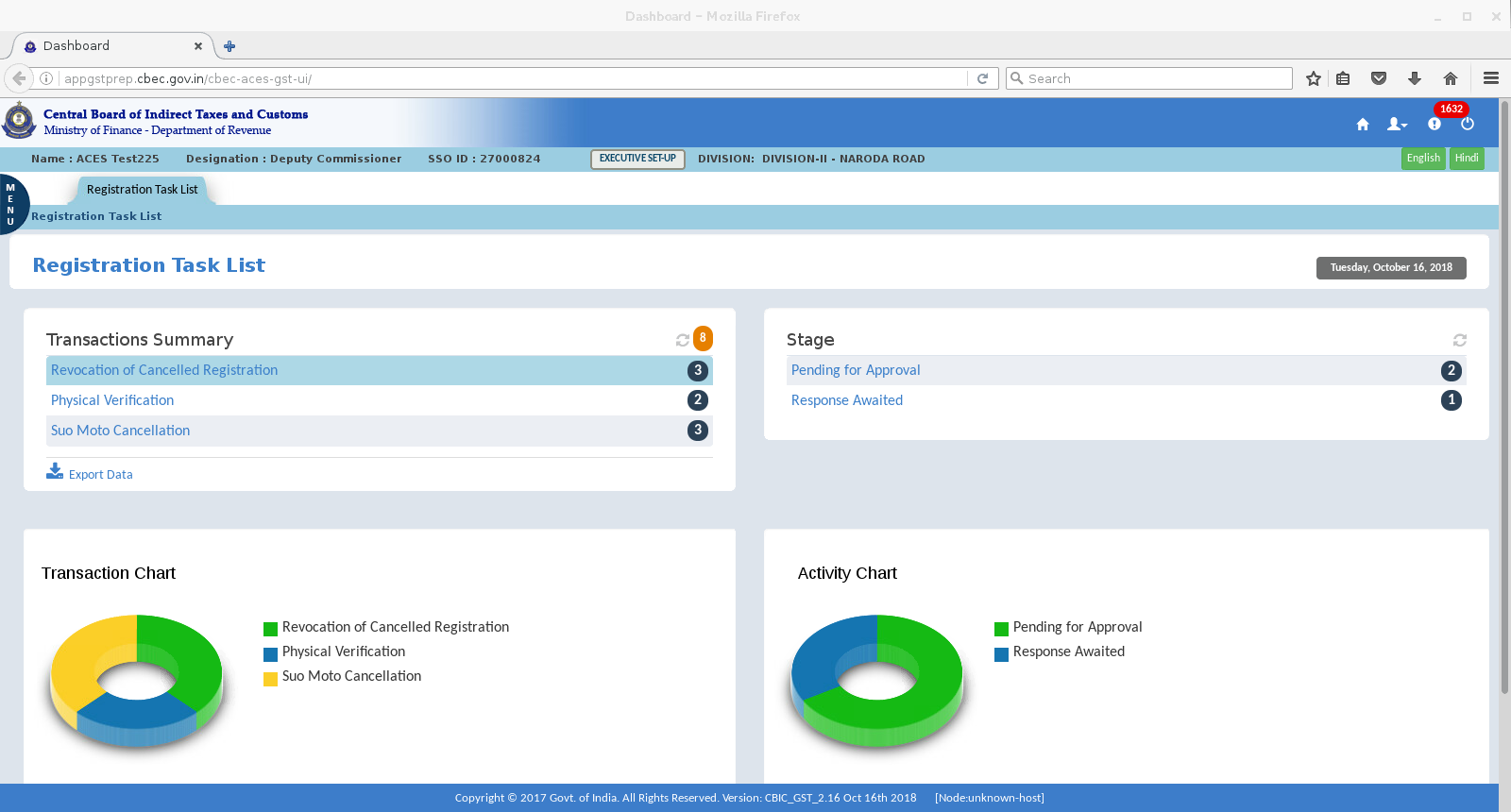 APPLICATIONS  WHICH HAS COME FOR REVOCATION CAN BE VERIFED   WHETHER THEY ARE IN INACTIVE LIST.                        ( MENU-REGISTRATION-INACTIVE LIST )
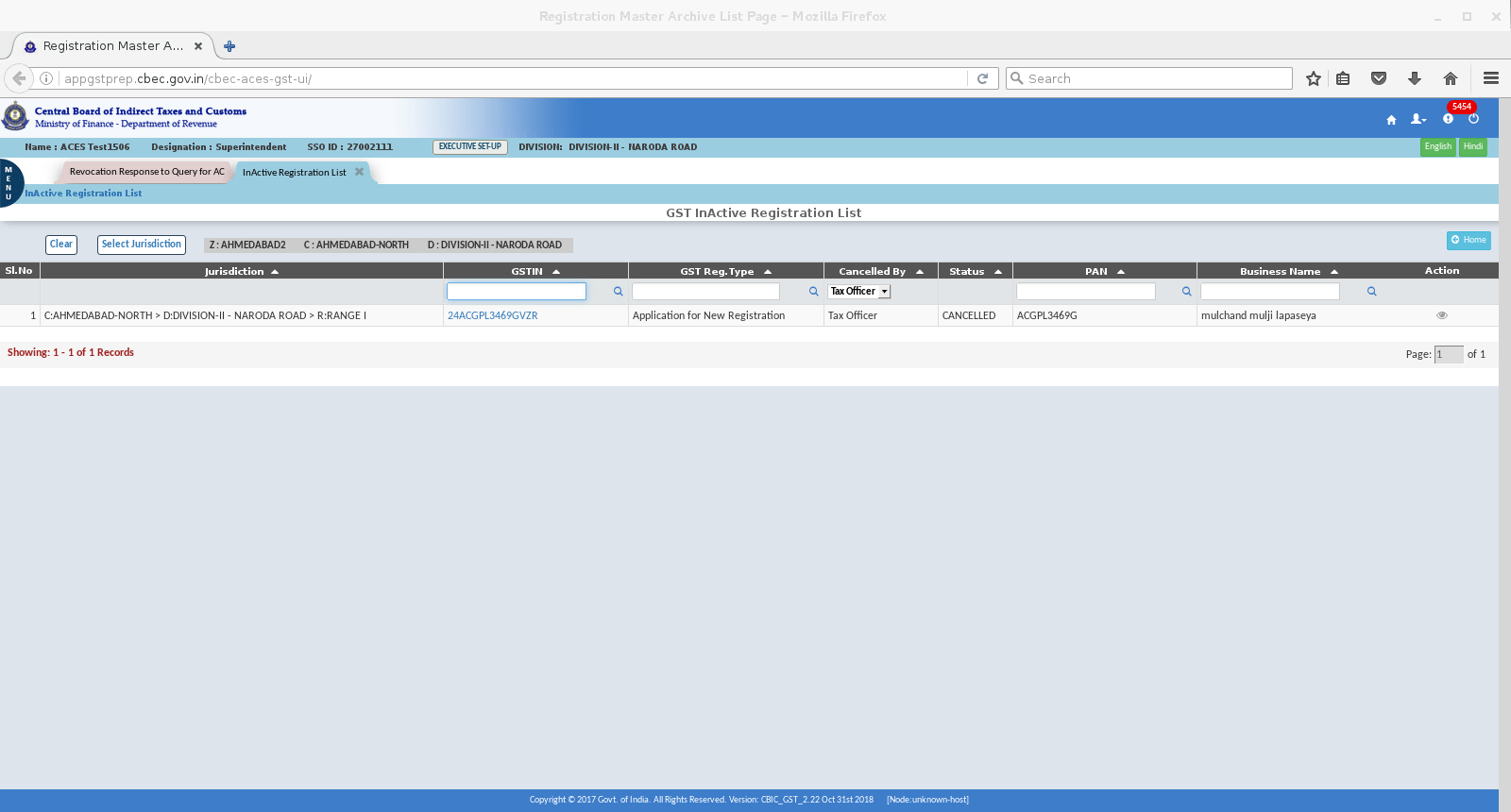 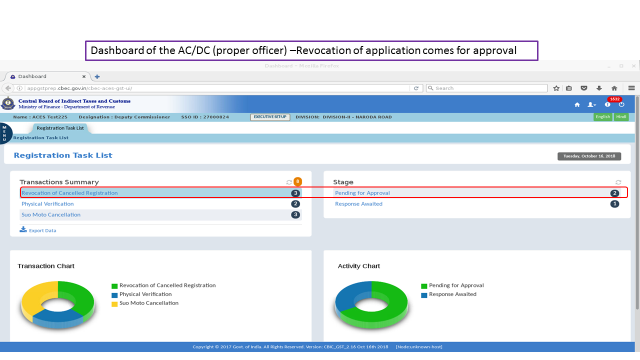 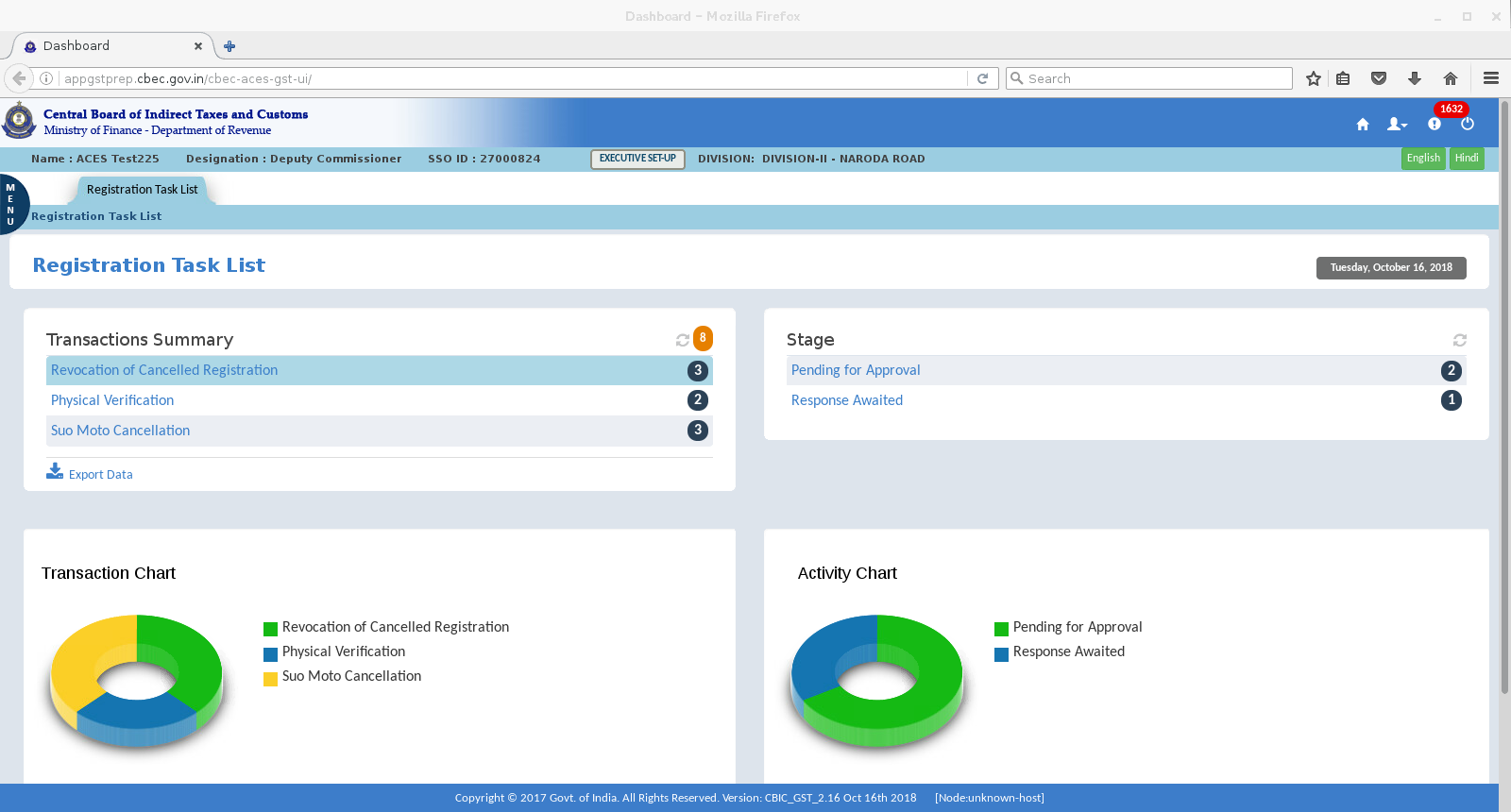 Worklist showing pending for approval
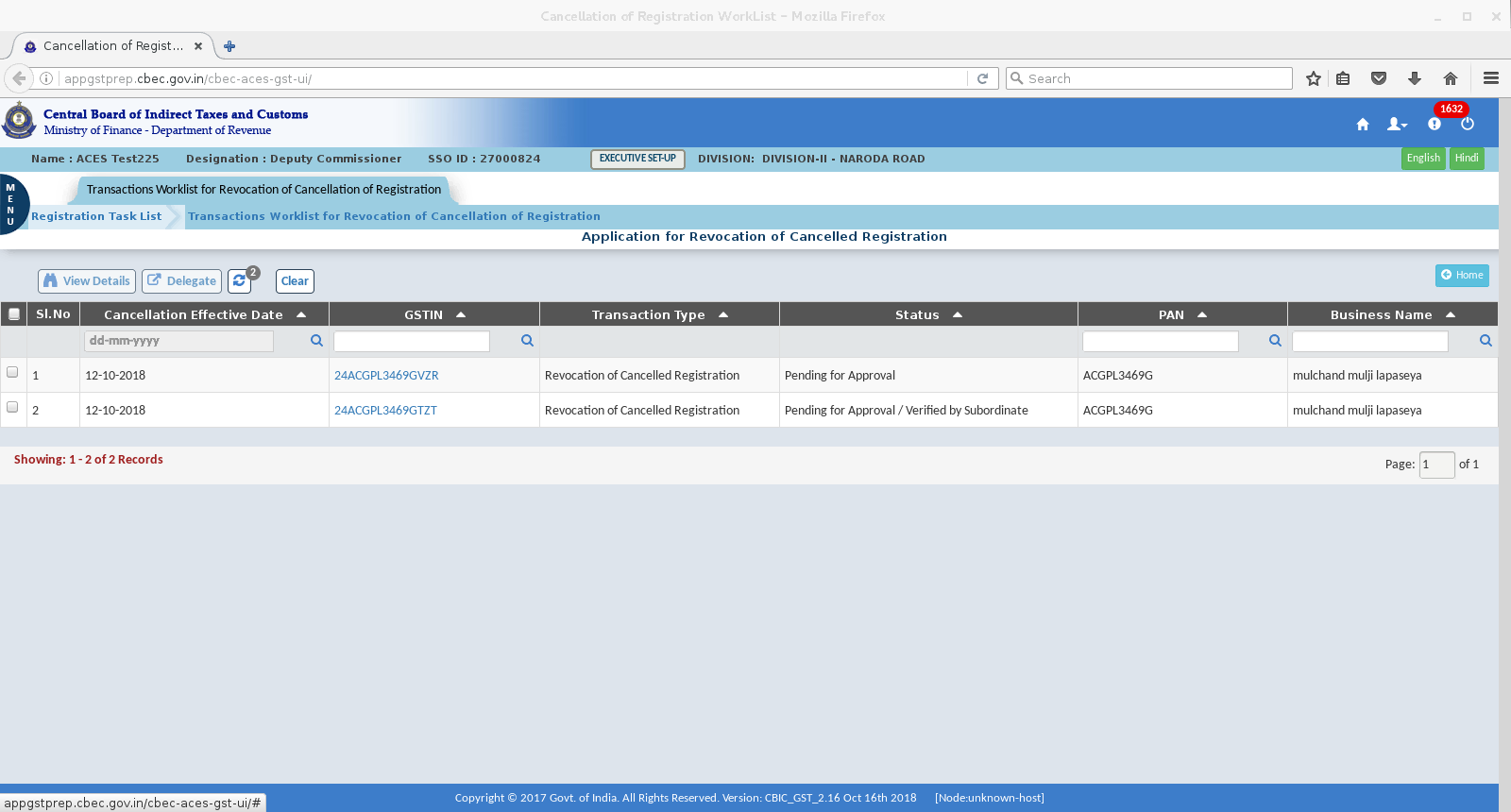 APPLICATION CAN BE VIEW BY CLICKING ON THE GSTIN HYPERLINK
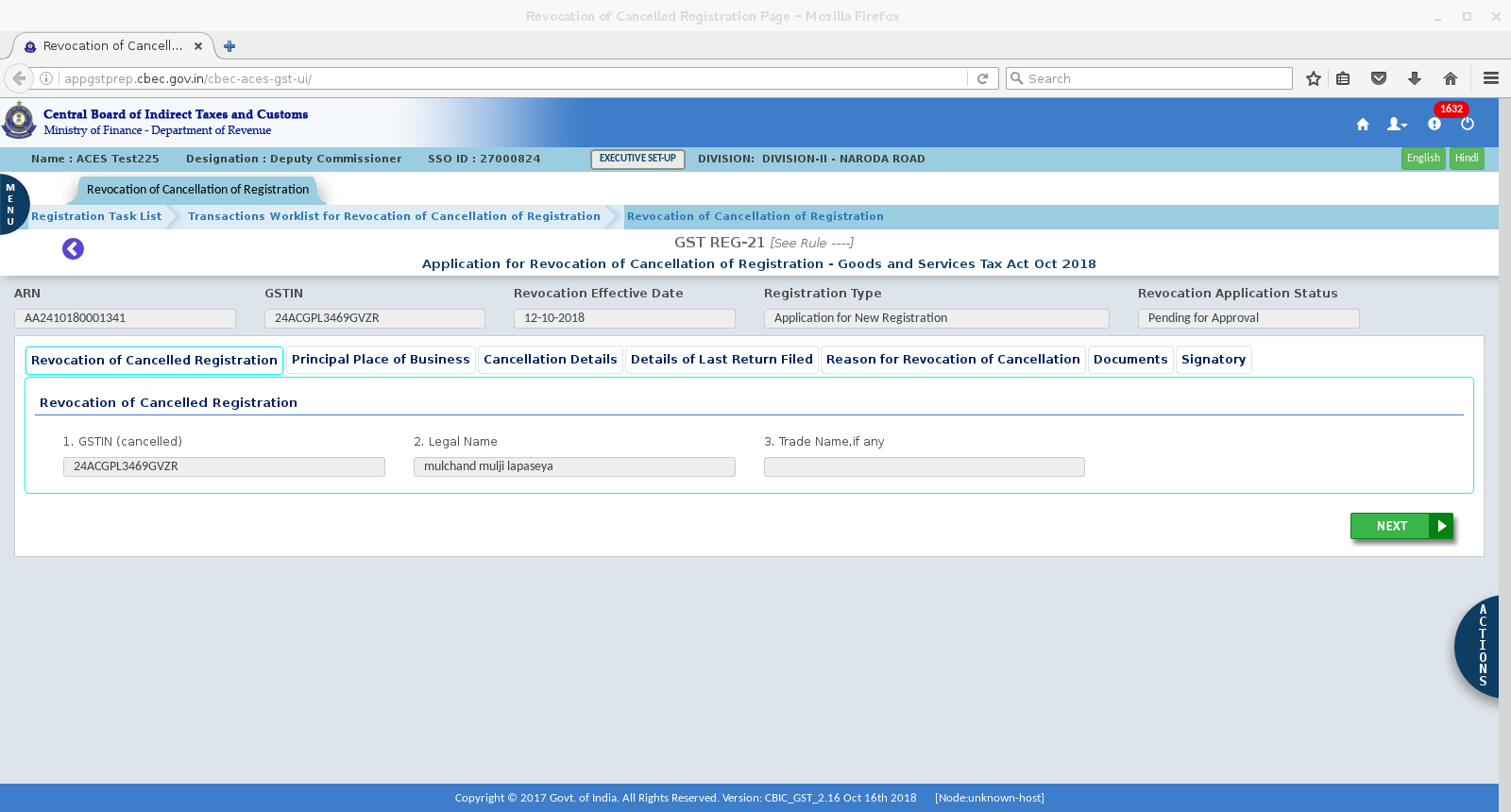 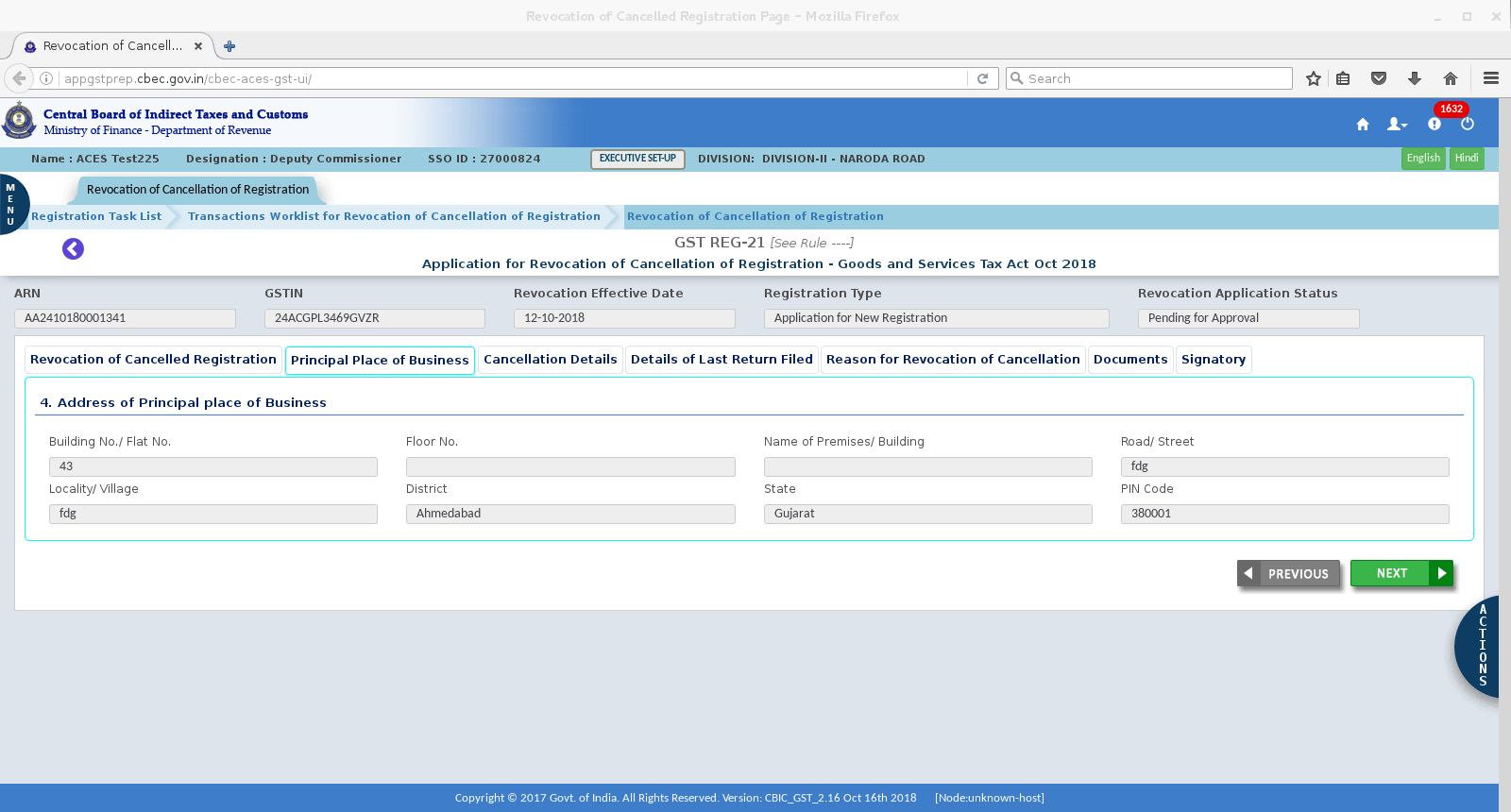 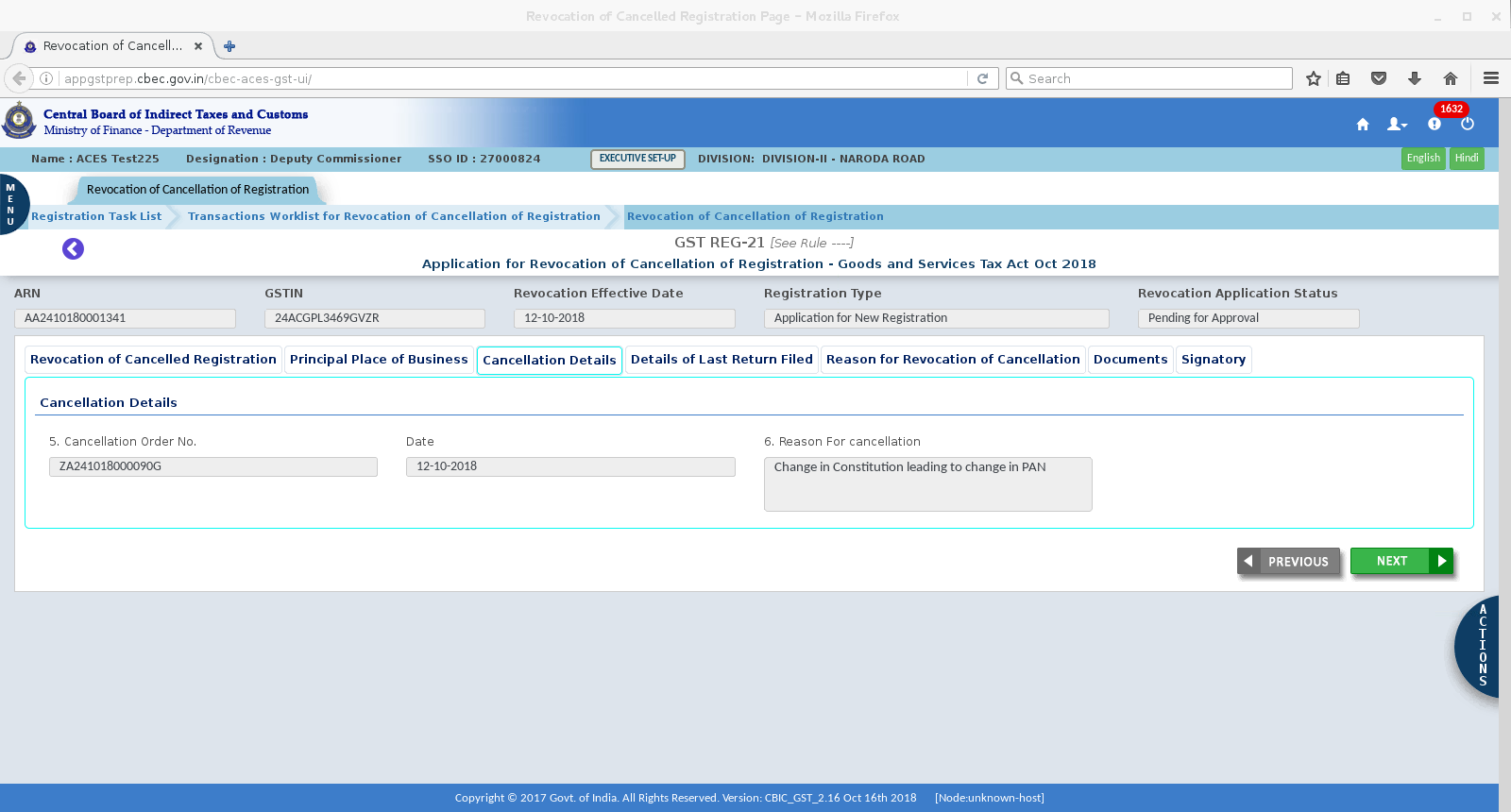 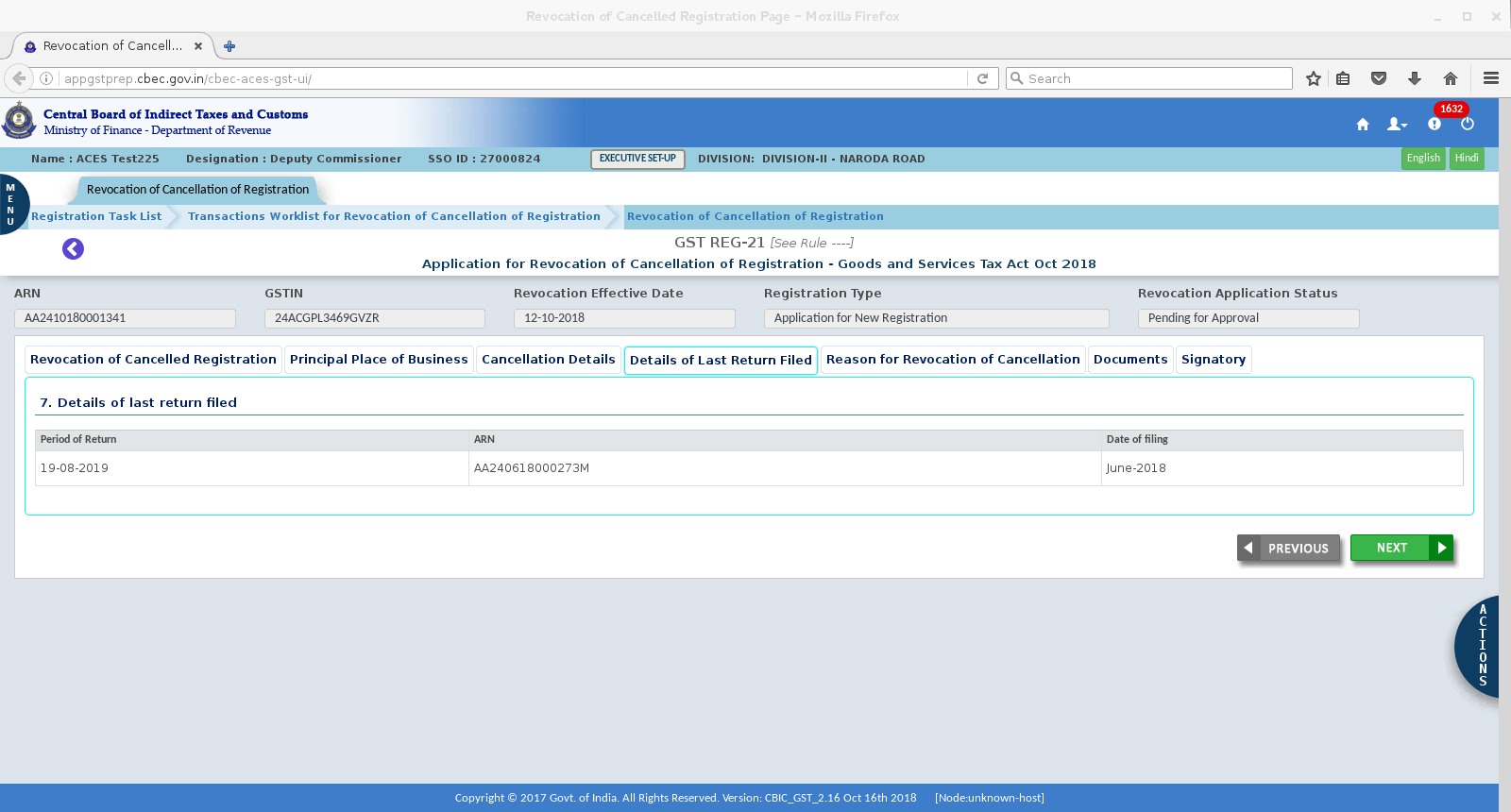 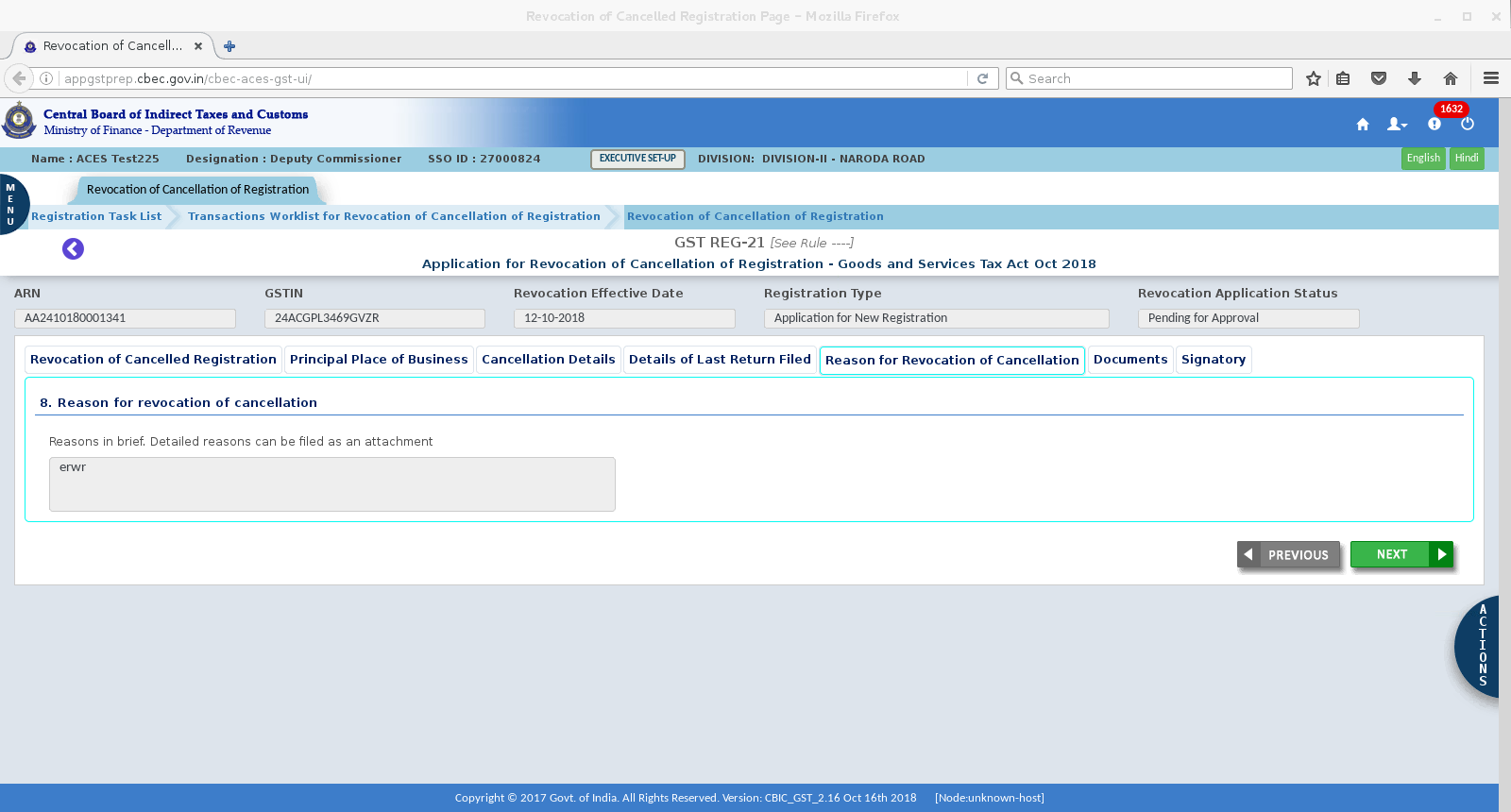 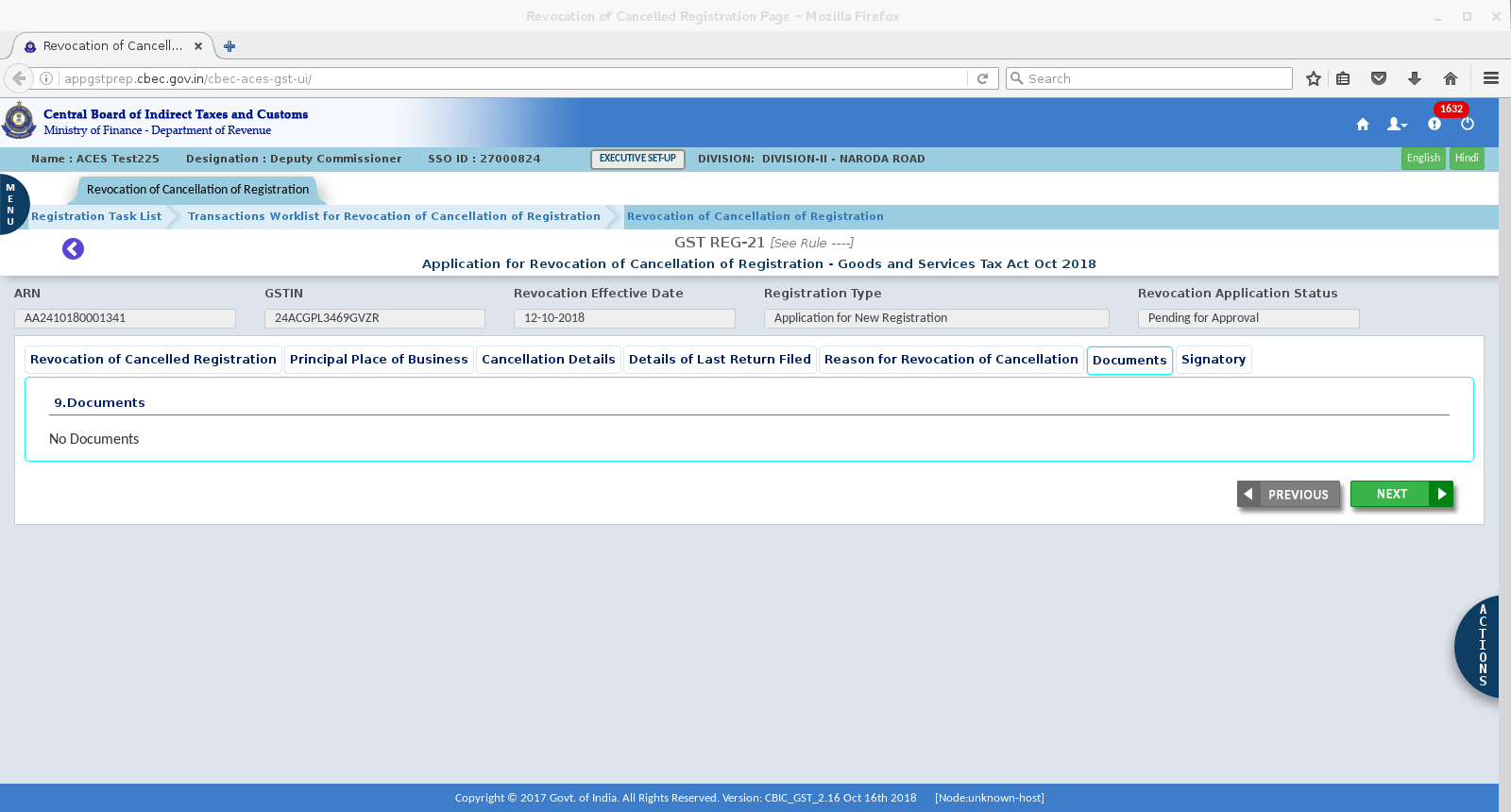 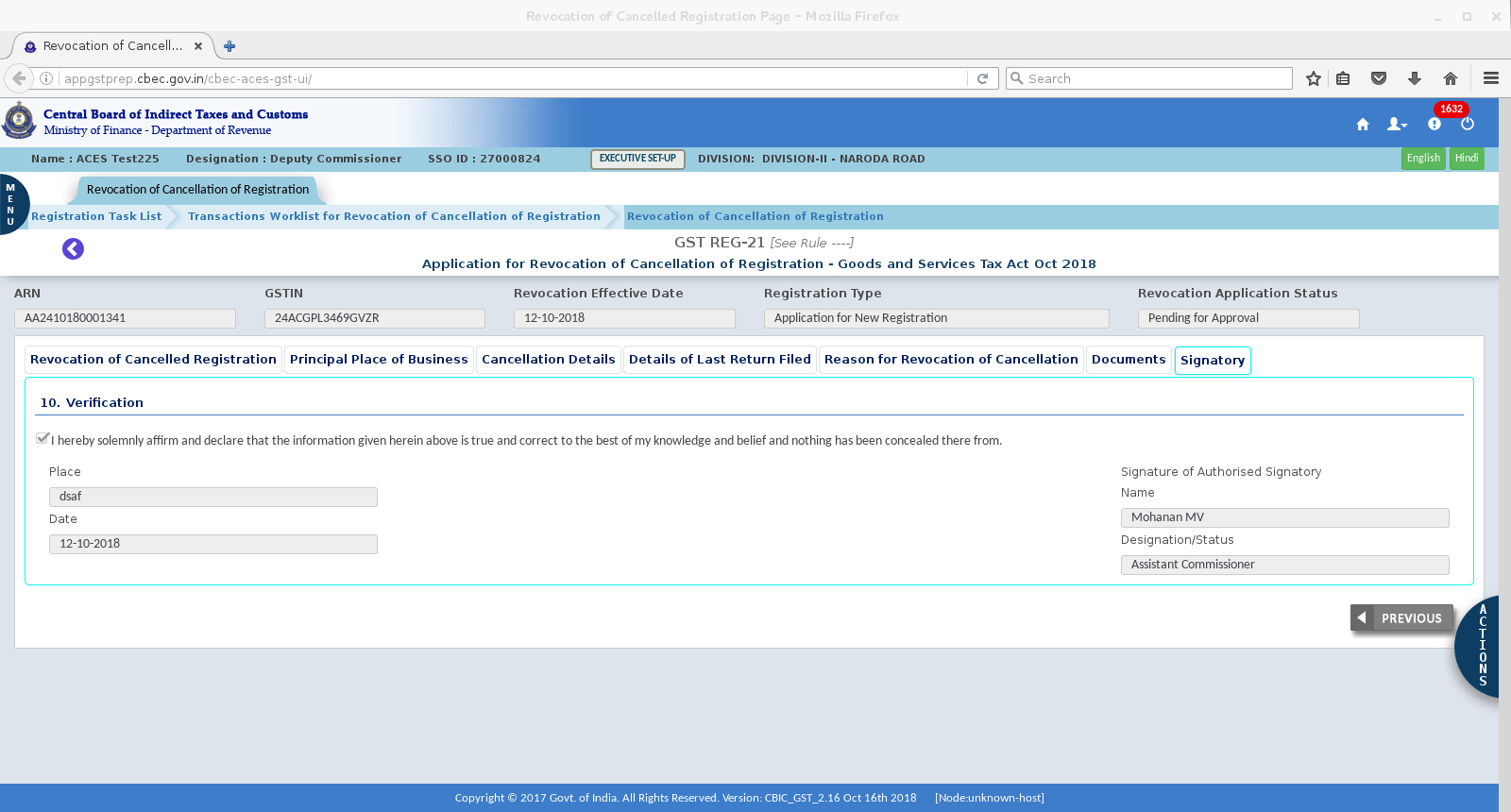 DELEGATE SCREEN-  Delegating to Supdt /Inspr- Check box shown on left hand corner to be selected and  click on delegate .
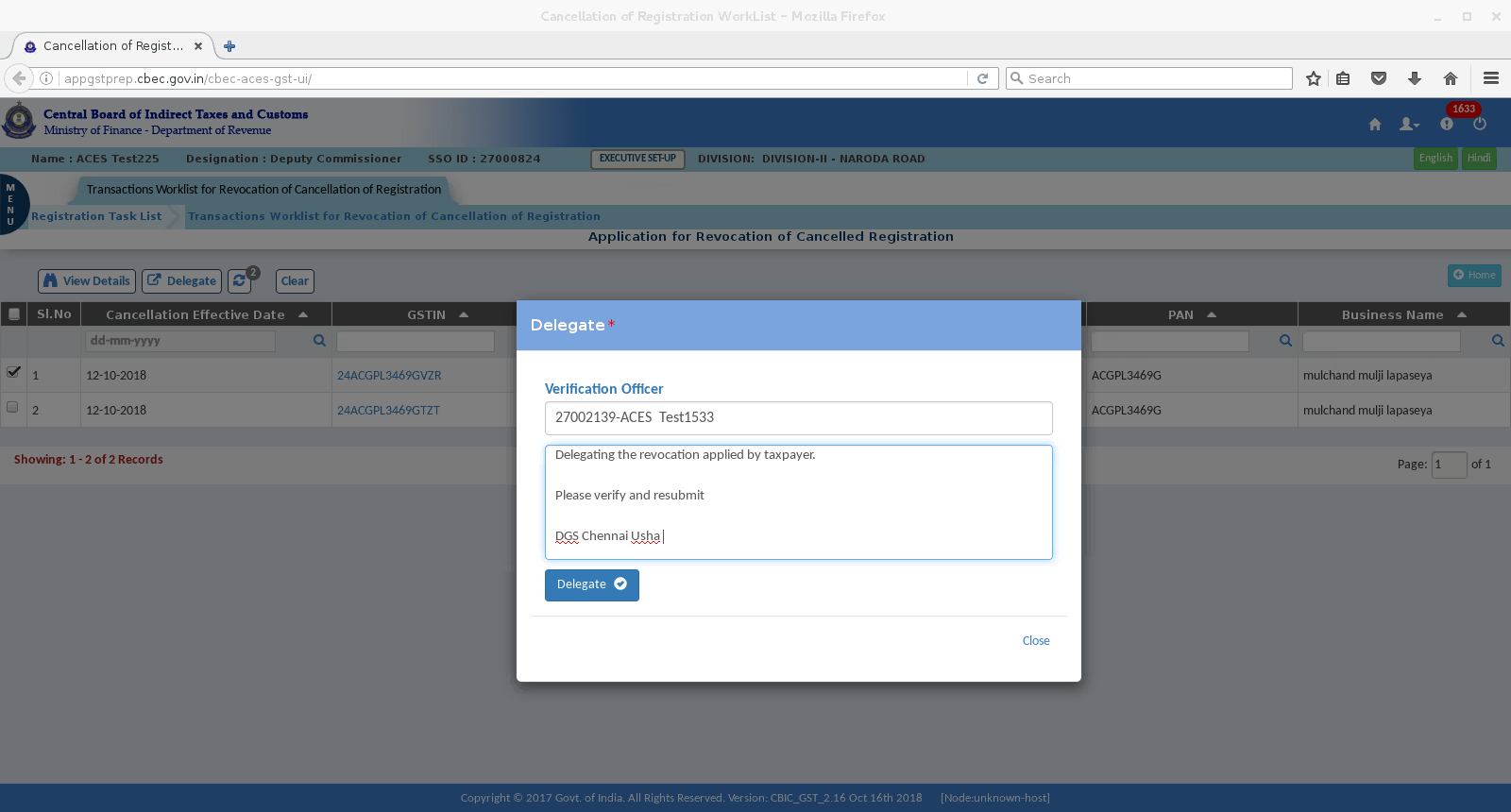 Delegation Confirmation screen
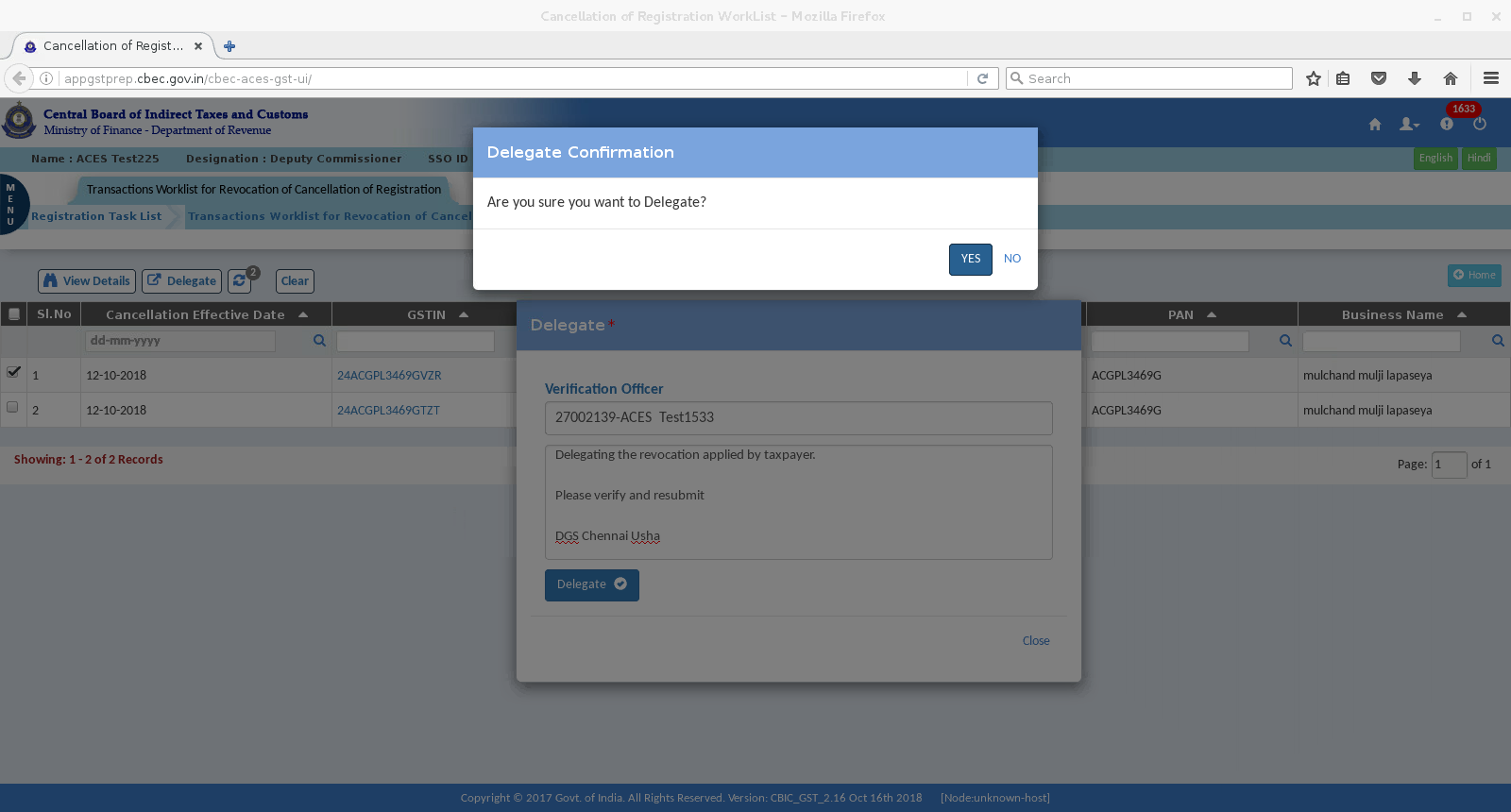 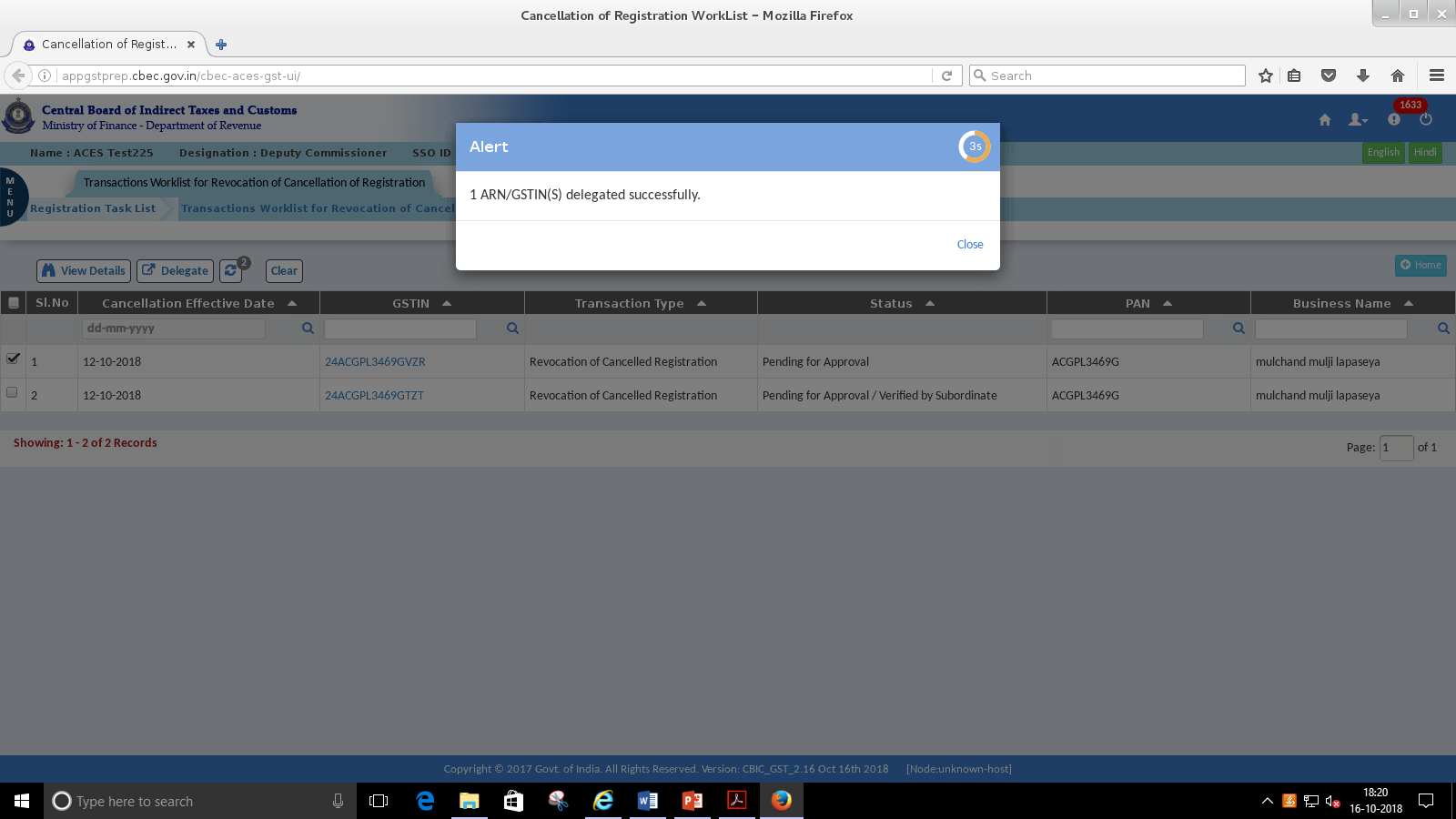 DC/AC -  worklist shows  Delegated to subordinate
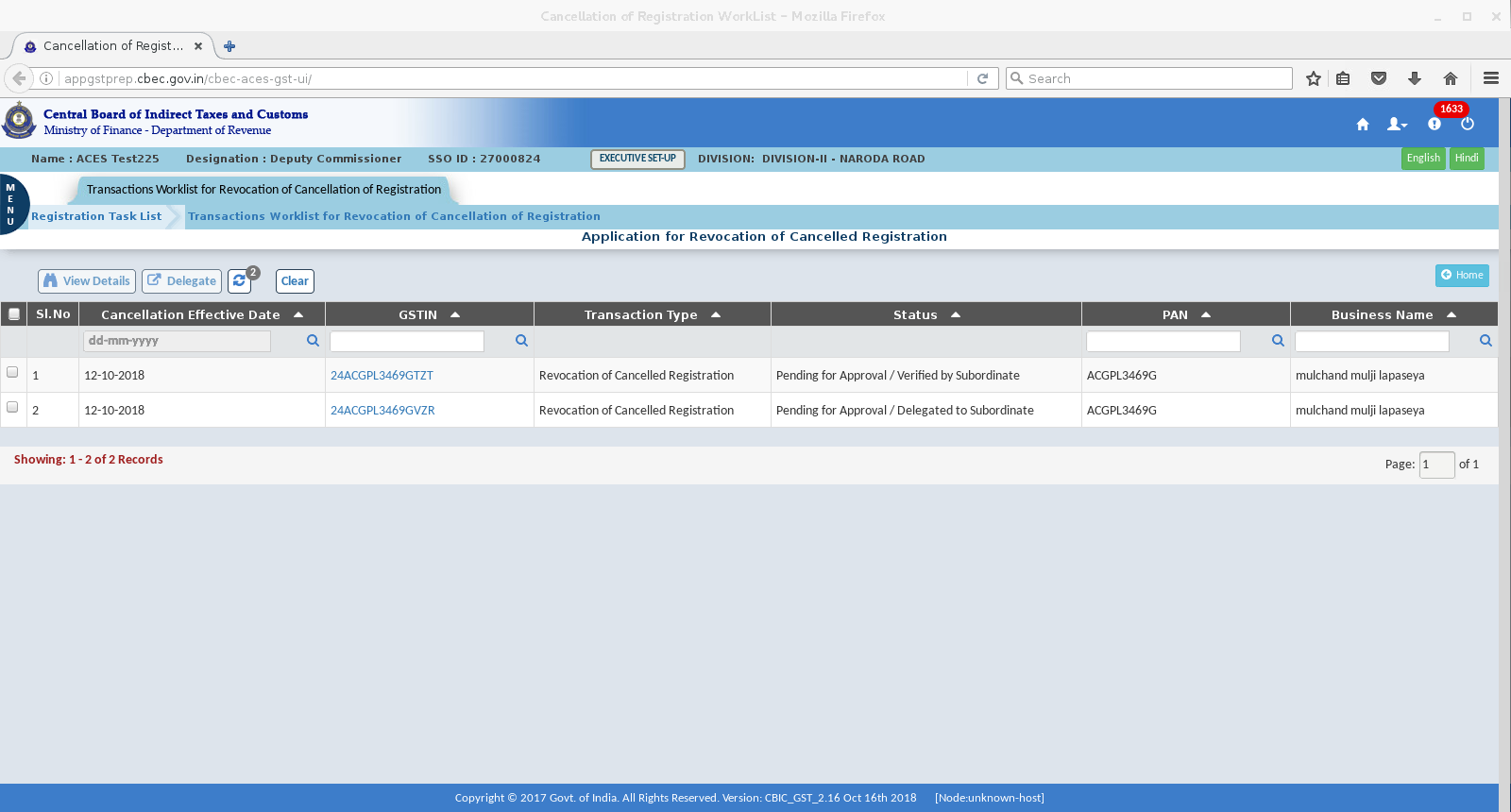 SUPDT DASHBOARD-SHOWING PENDING VERIFICATION
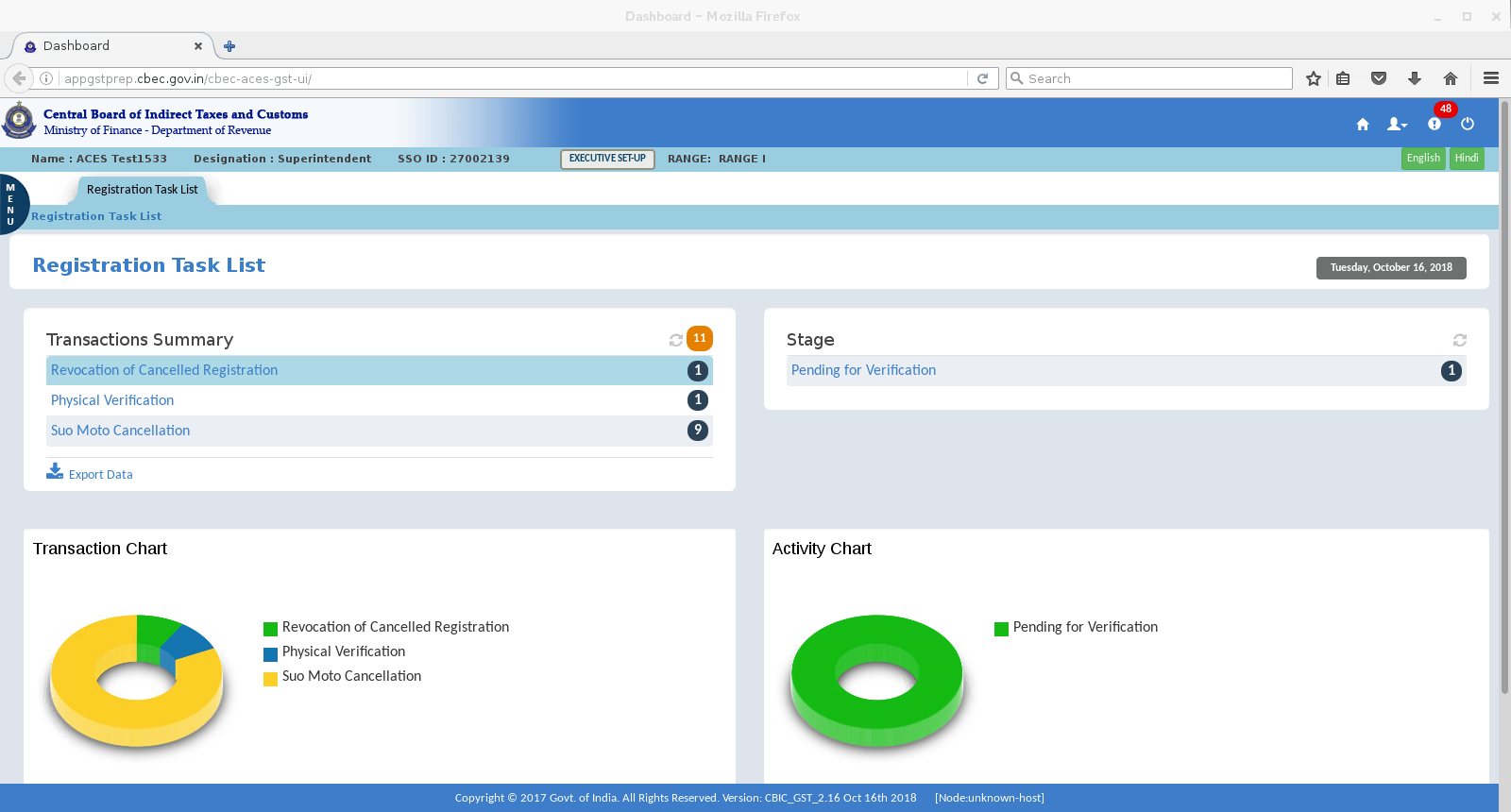 Worklist showing pending for approval.
	Click on GSTIN to view the instructions from DC/AC
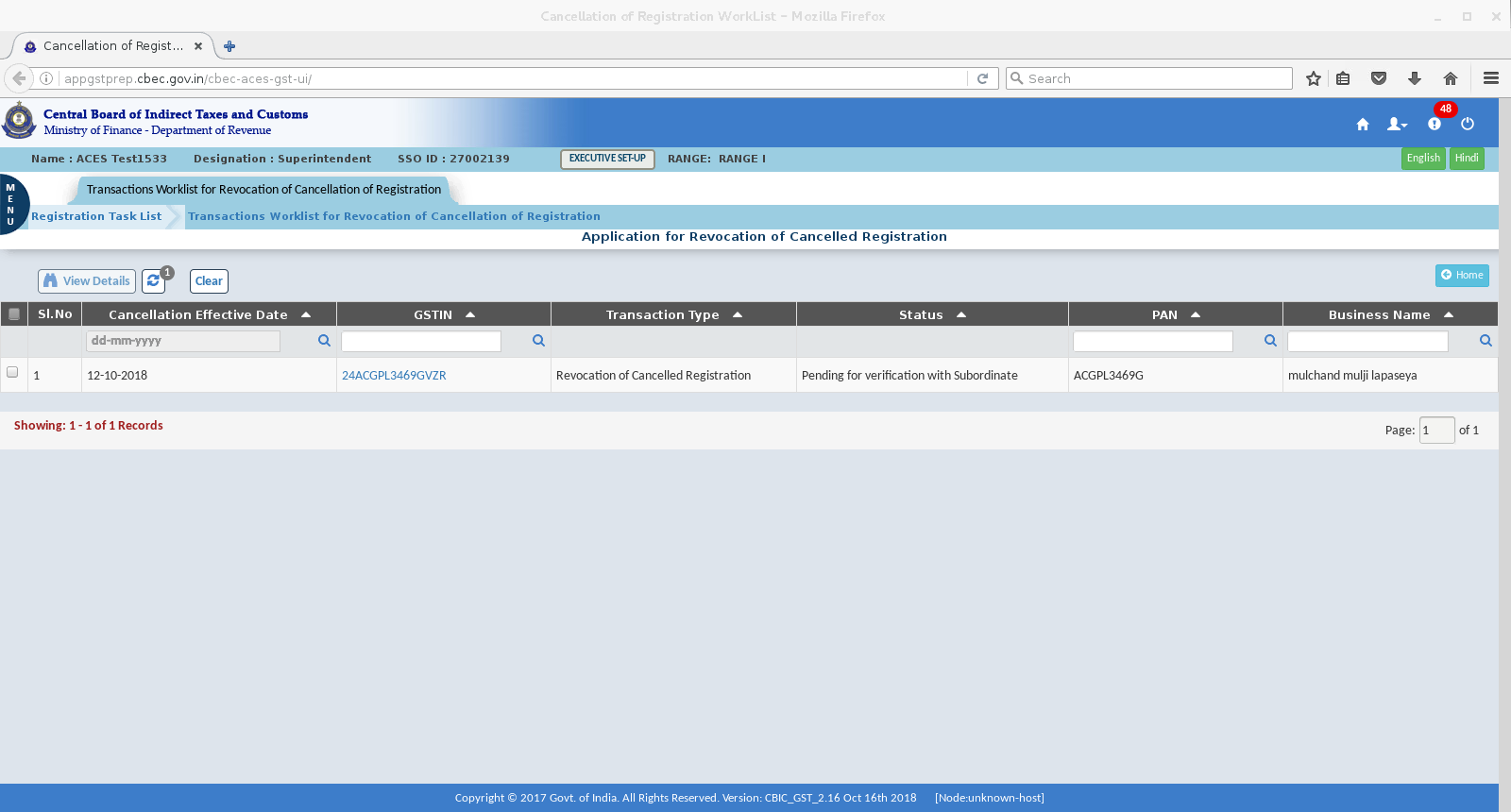 FROM ACTION BUTTON ON CLICK OF VERIFY –  SUPDT WILL BE SEEING THE VERIFICATION REMARKS FROM AC/DC. SUPDT CAN ENTER THE  VERIFICATION REMARKS AND SUBMIT
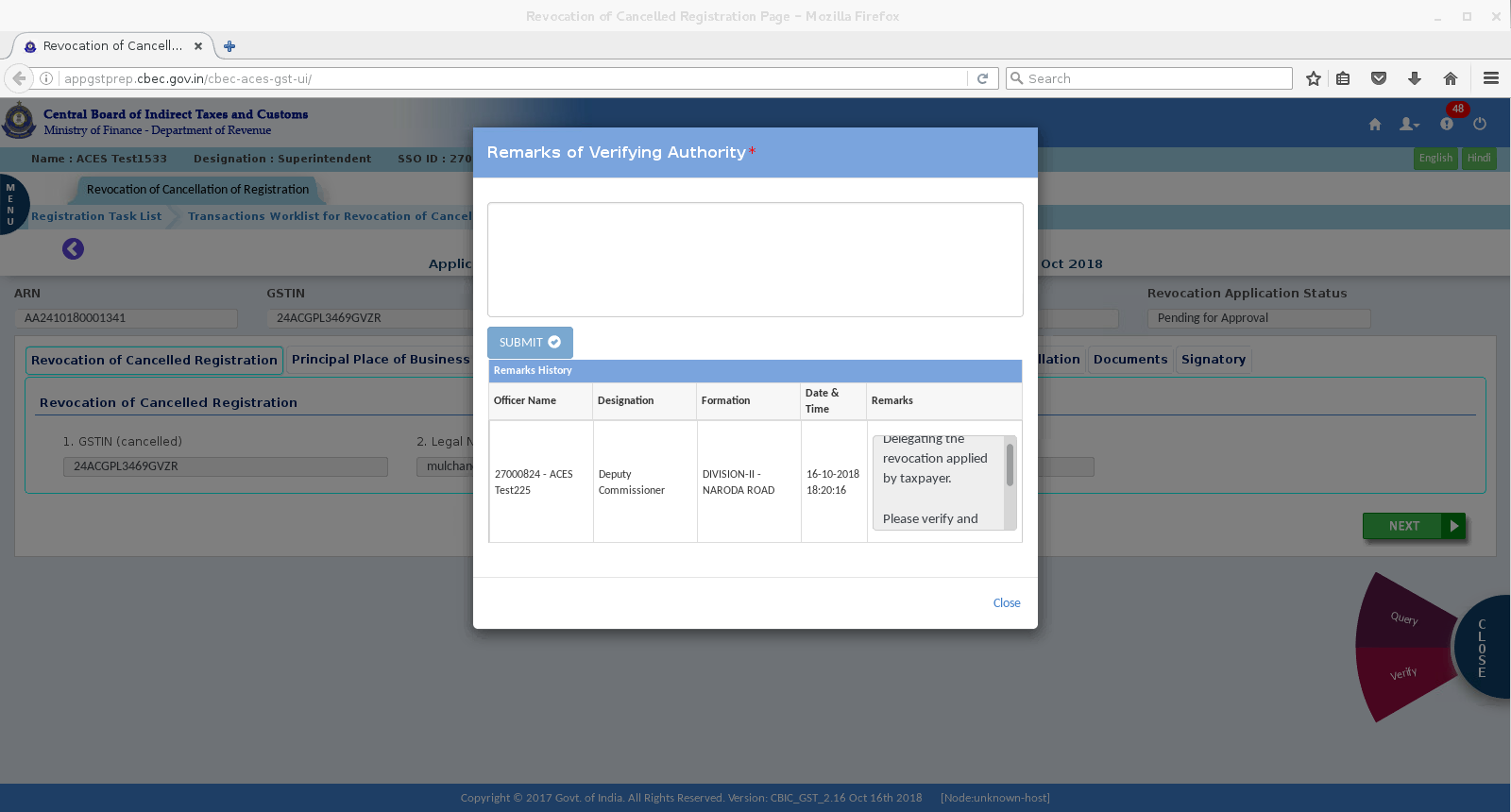 ON CLICK OF QUERY AT THE ACTION BUTTON –BELOW  POP UP BOX APPEARS WHEREIN SUPDT CAN ENTER HIS OBSERVATIONS ALONG WITH PH DATE AND TIME WHICH ARE MANDATORY FIELDS AND SUBMIT  TO DC/AC.
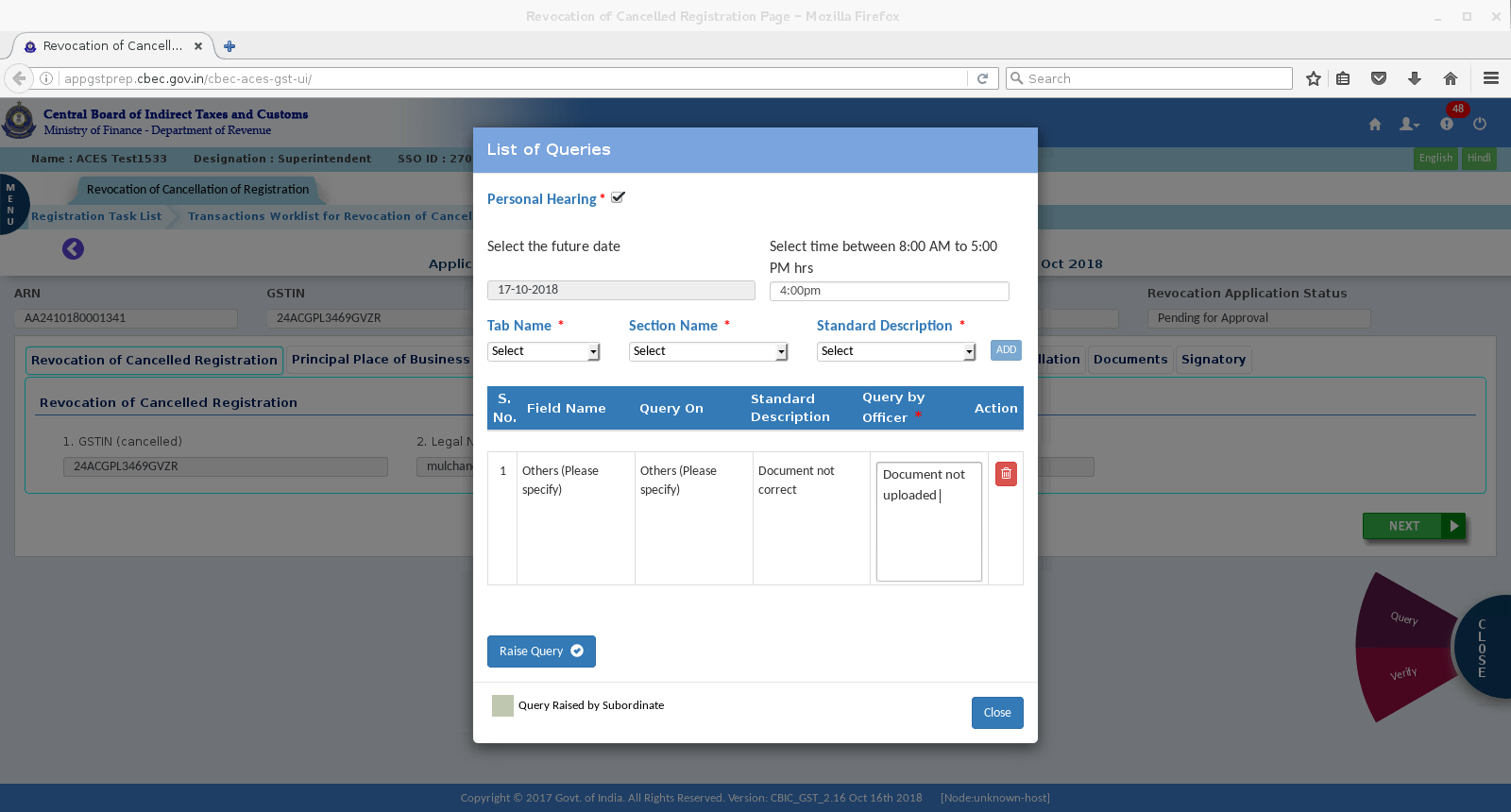 CONFIRMTION SCREEN – FOR RAISING QUERY
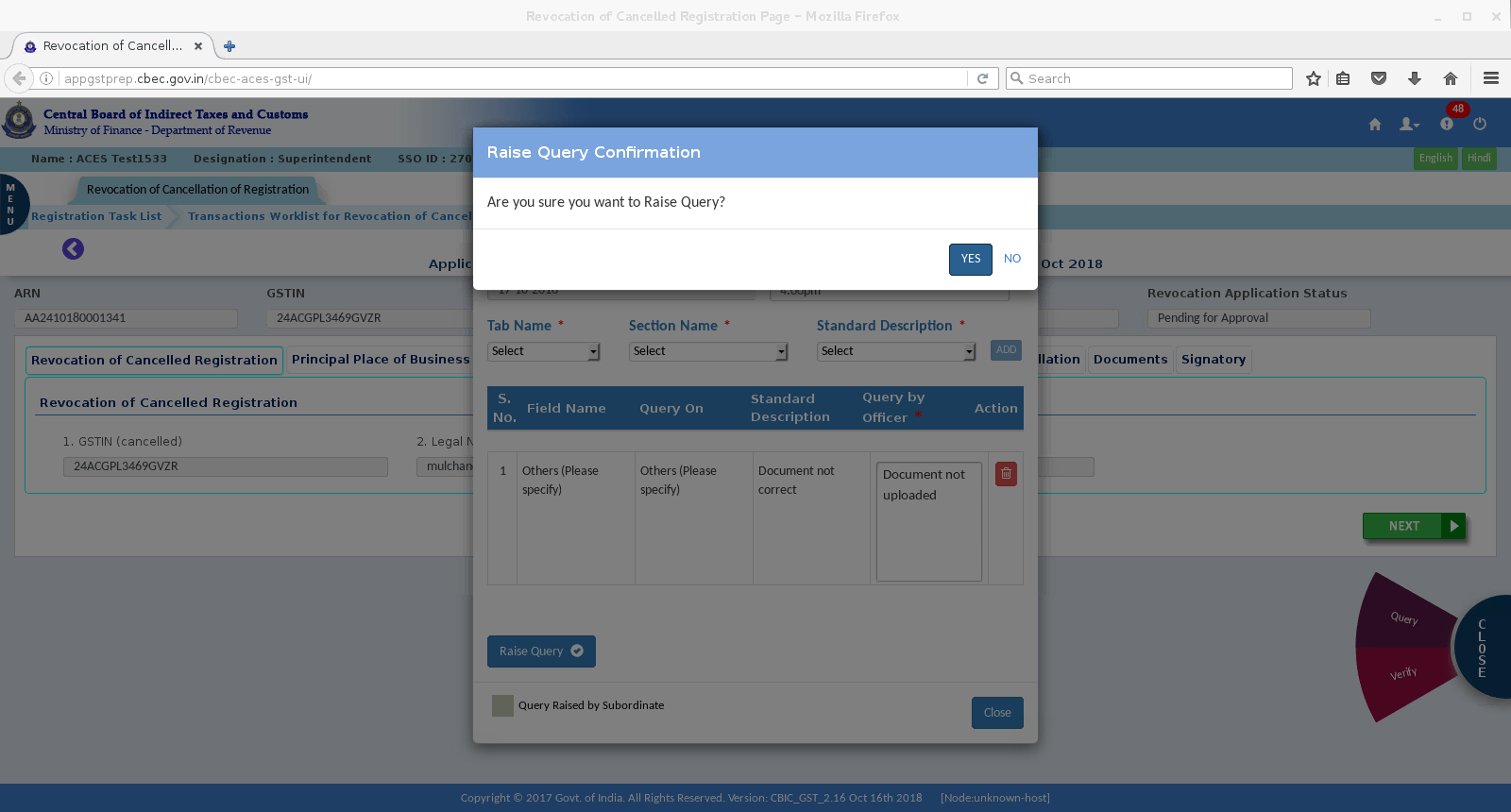 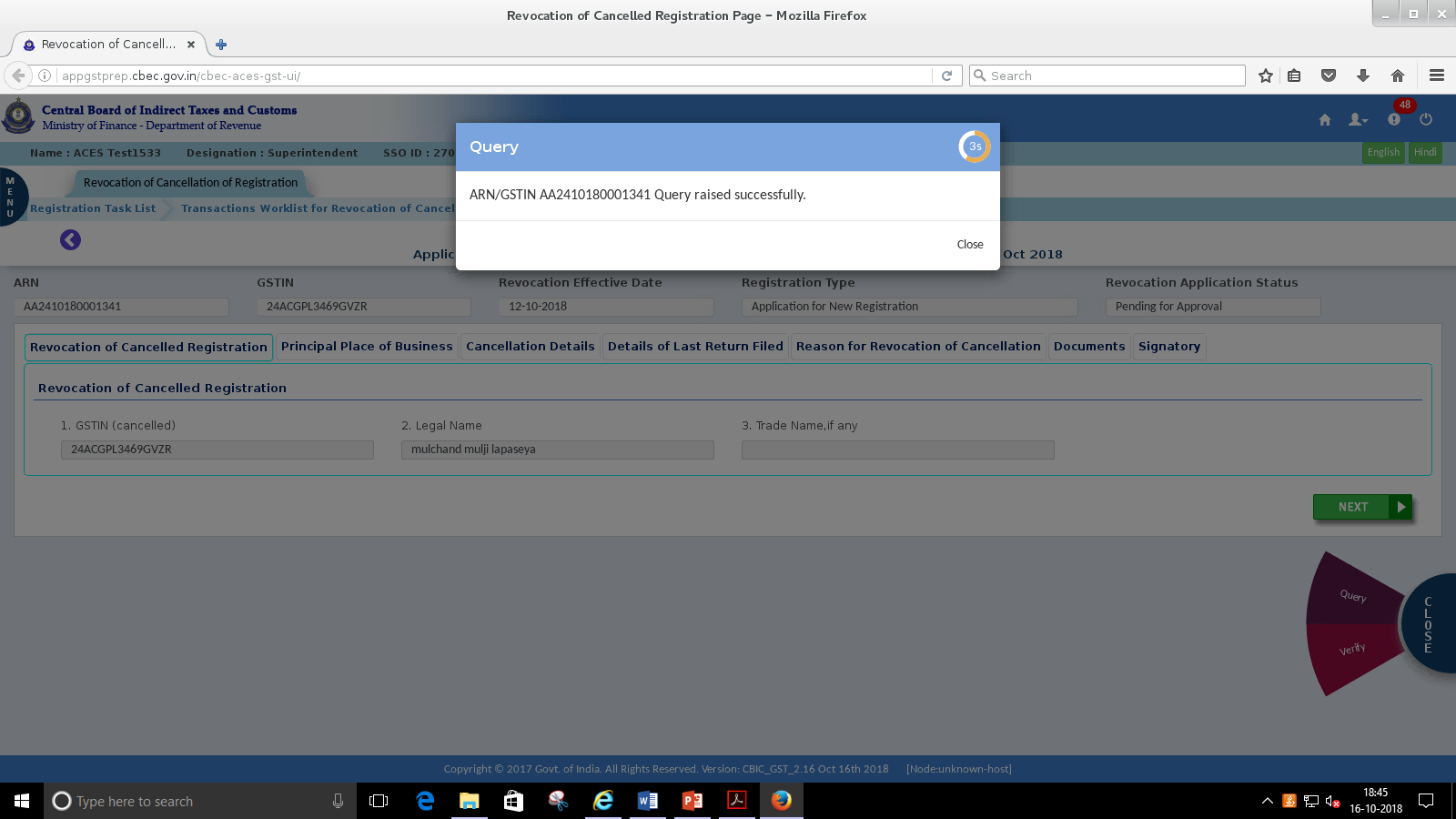 AC/DC DASHBOARD  SHOWS –VERIFICATION REPORT SUBMITTED BY SUPDT
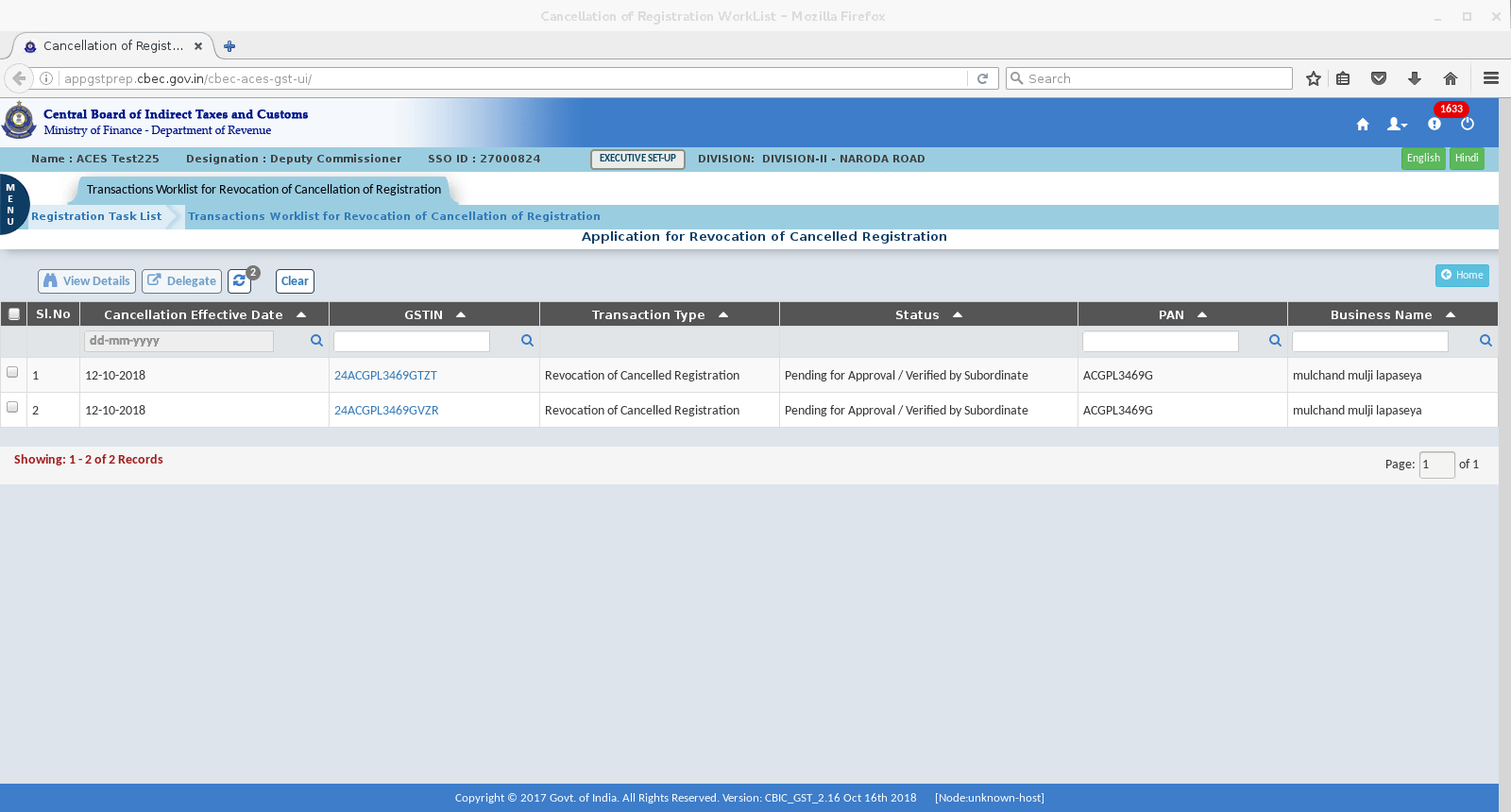 ON CLICK OF QUERY FROM ACTION BUTTON  QUERY RAISED BY RSP IS SHOWN
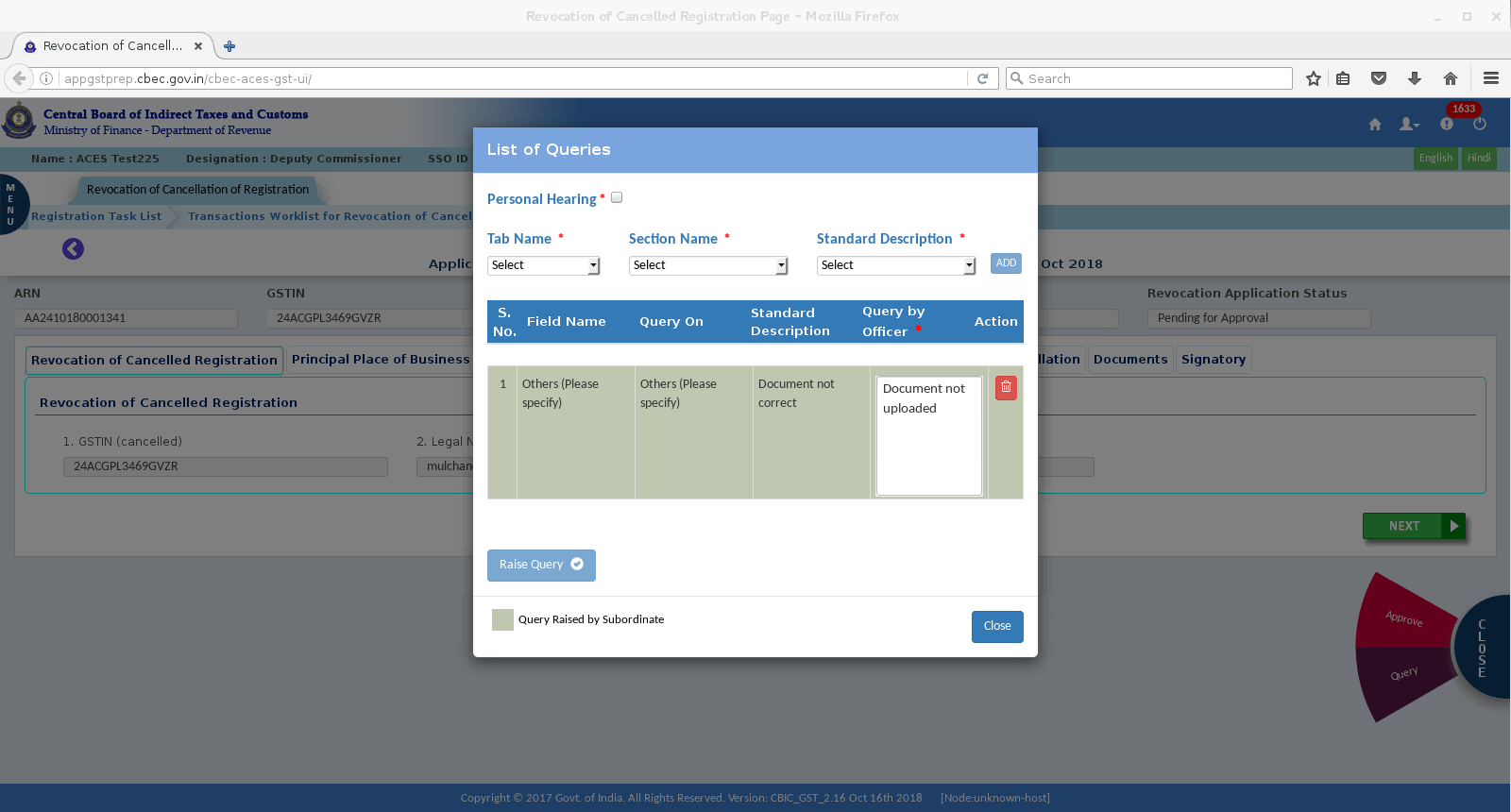 AC/DC  CAN RAISE THE QUERY ON HIS OWN OR MODIFY THE QUERY RAISED BY SUPDT
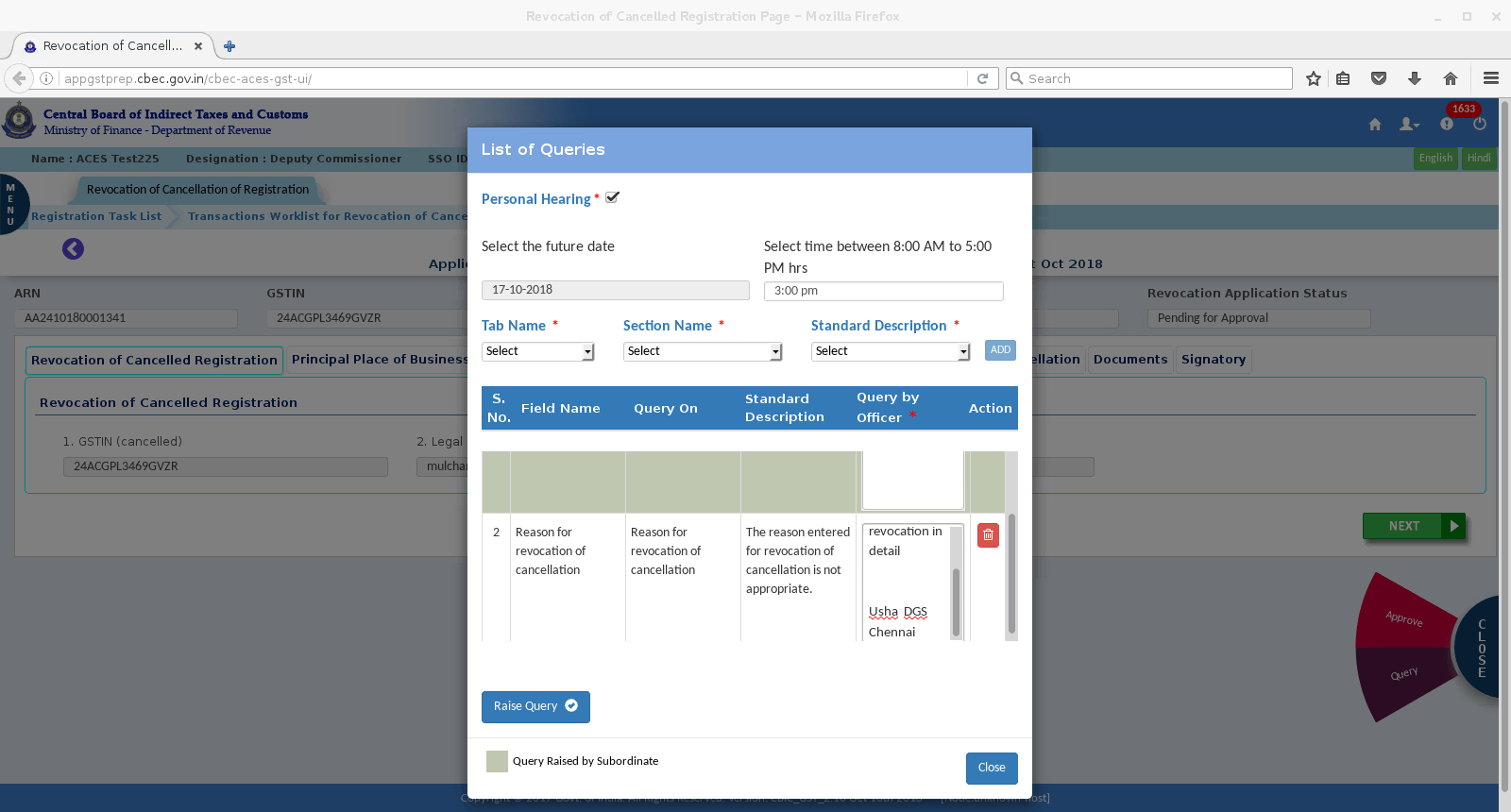 AC/DC RAISES THE QUERY SUCCESSFULLY – CONFIRMATION SCREN
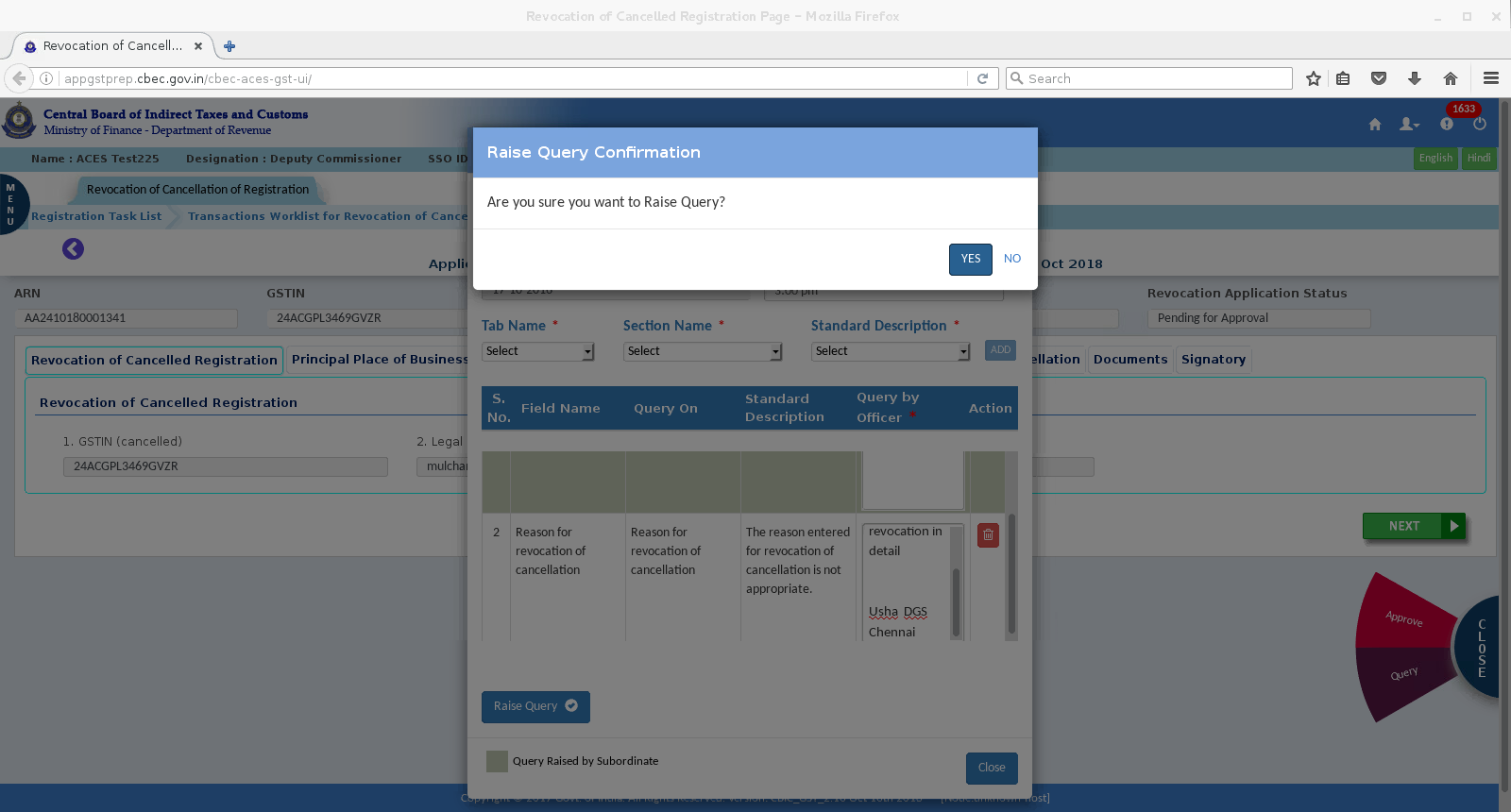 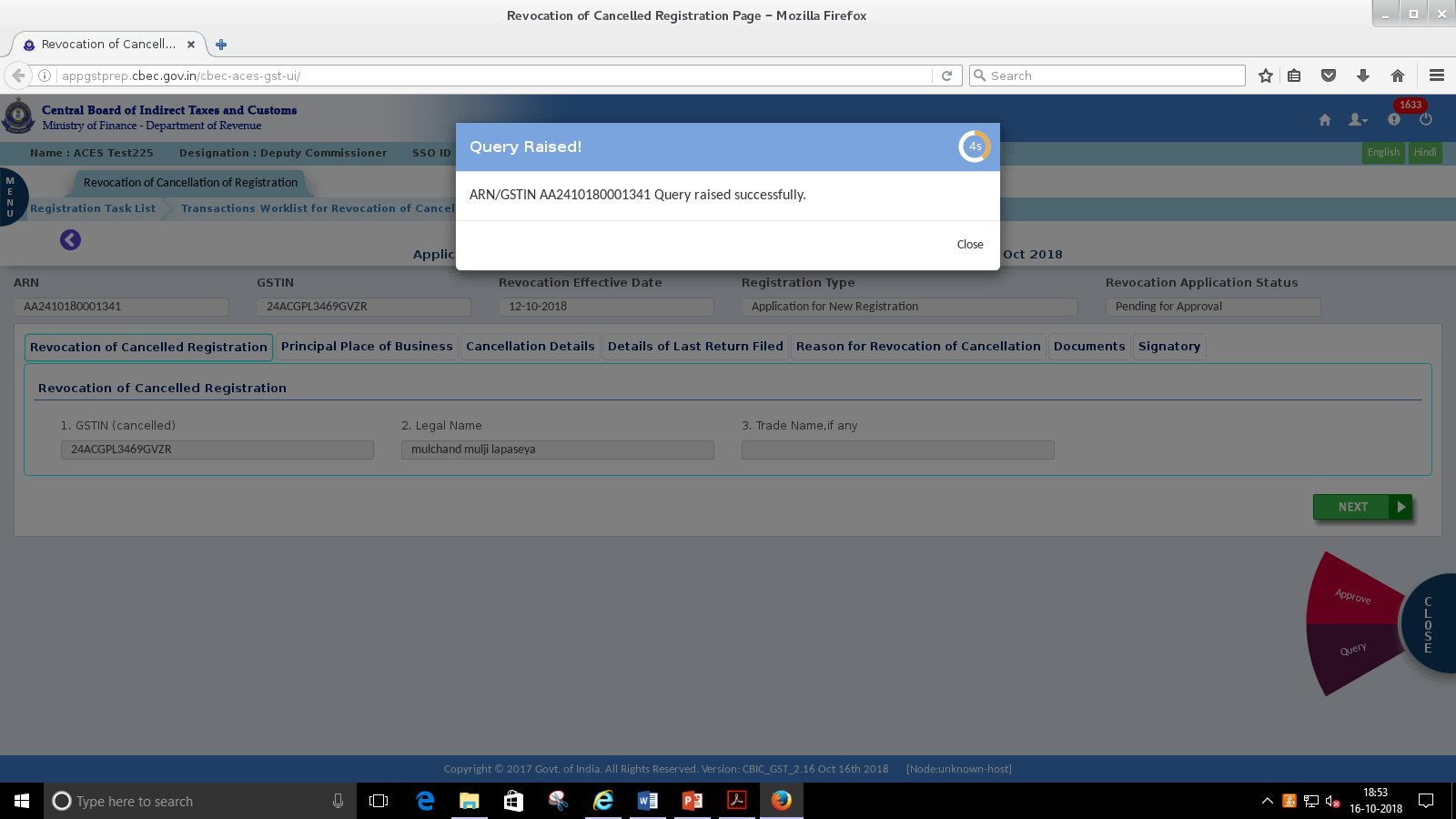 RESPONSE RECEIVED  FOR THE QUERY RAISED
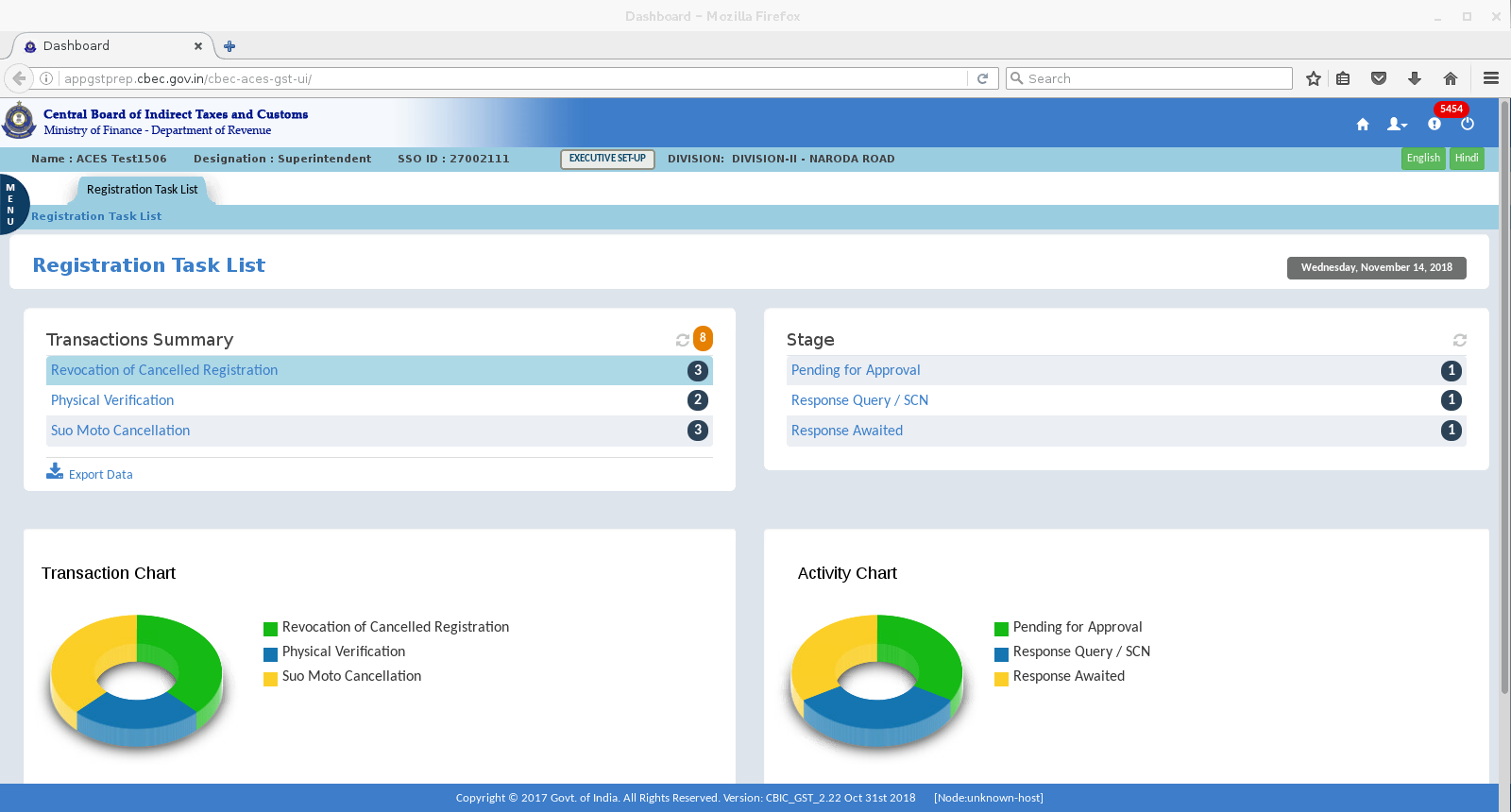 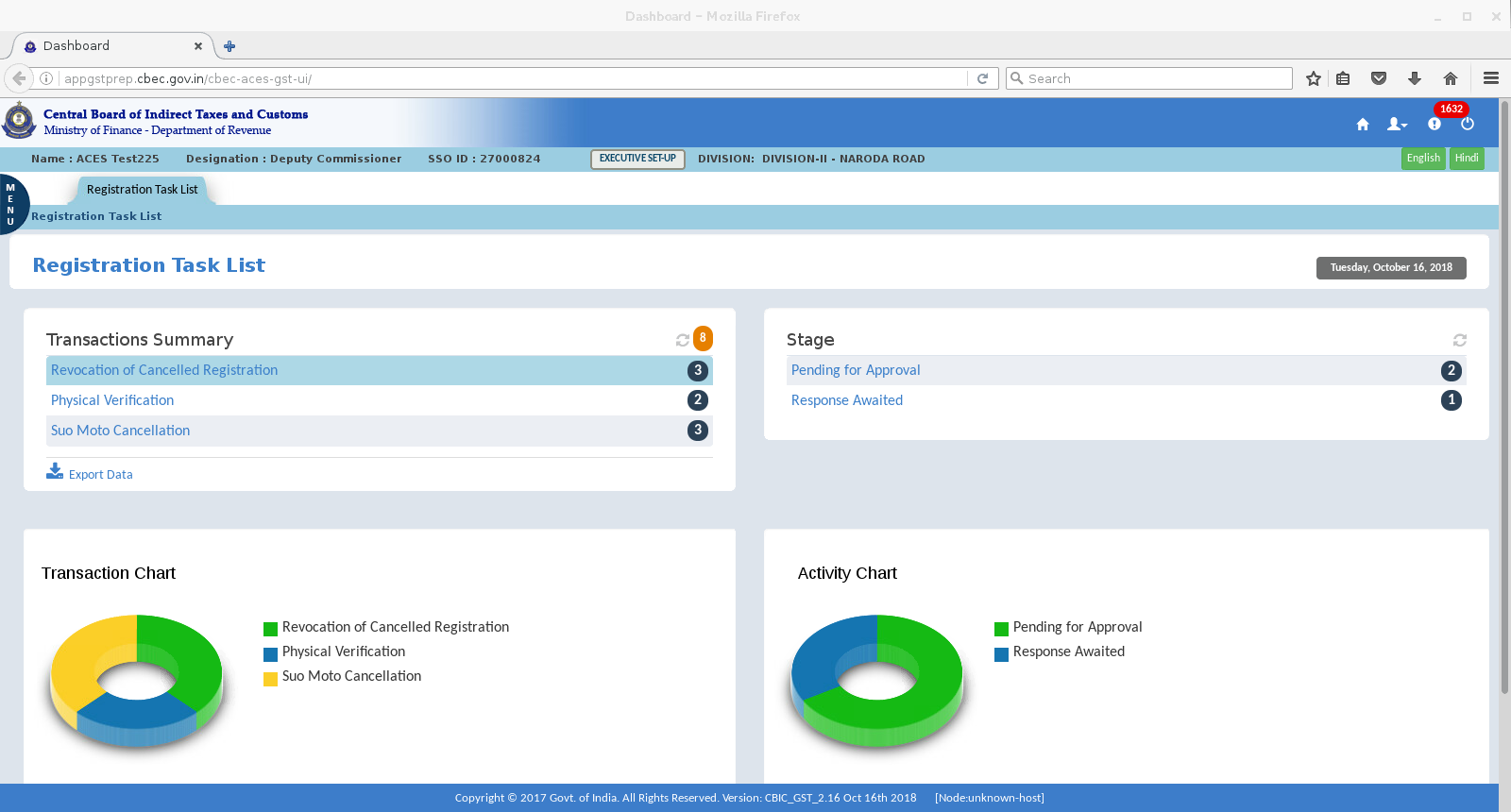 RESPONSE FROM TAXPAYER CAN BE VIEWED BY CLICKING ON THE GSTIN
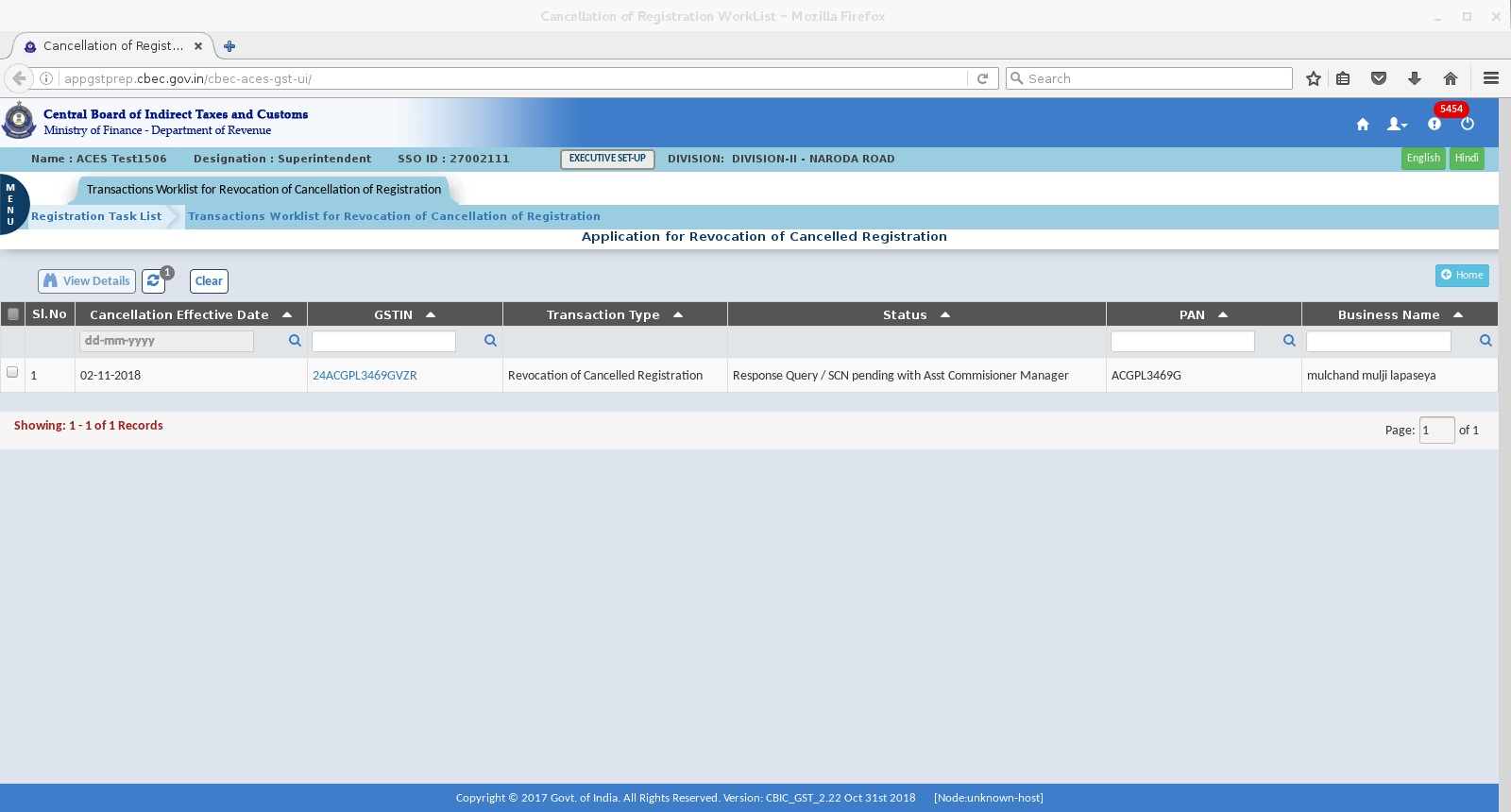 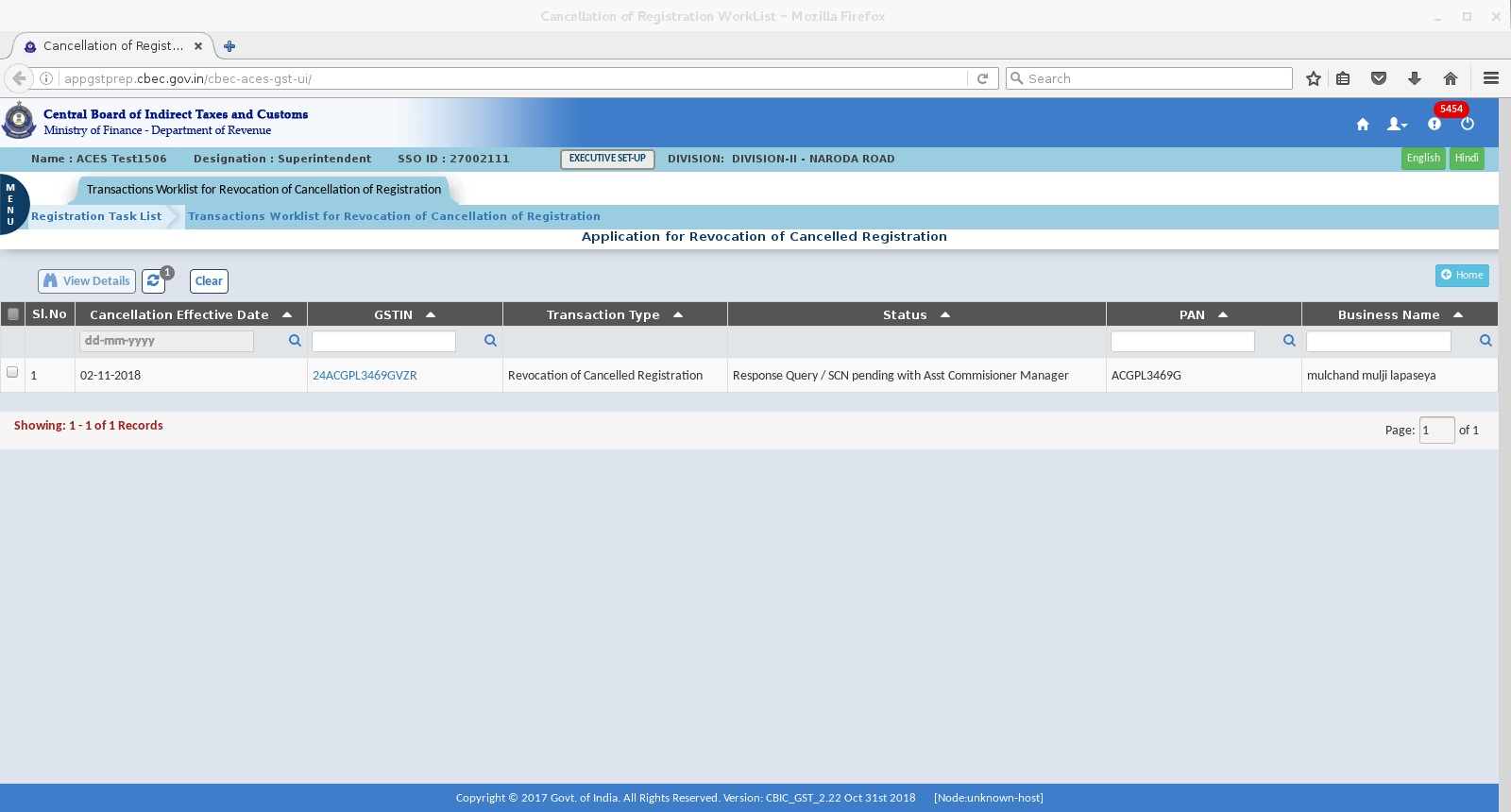 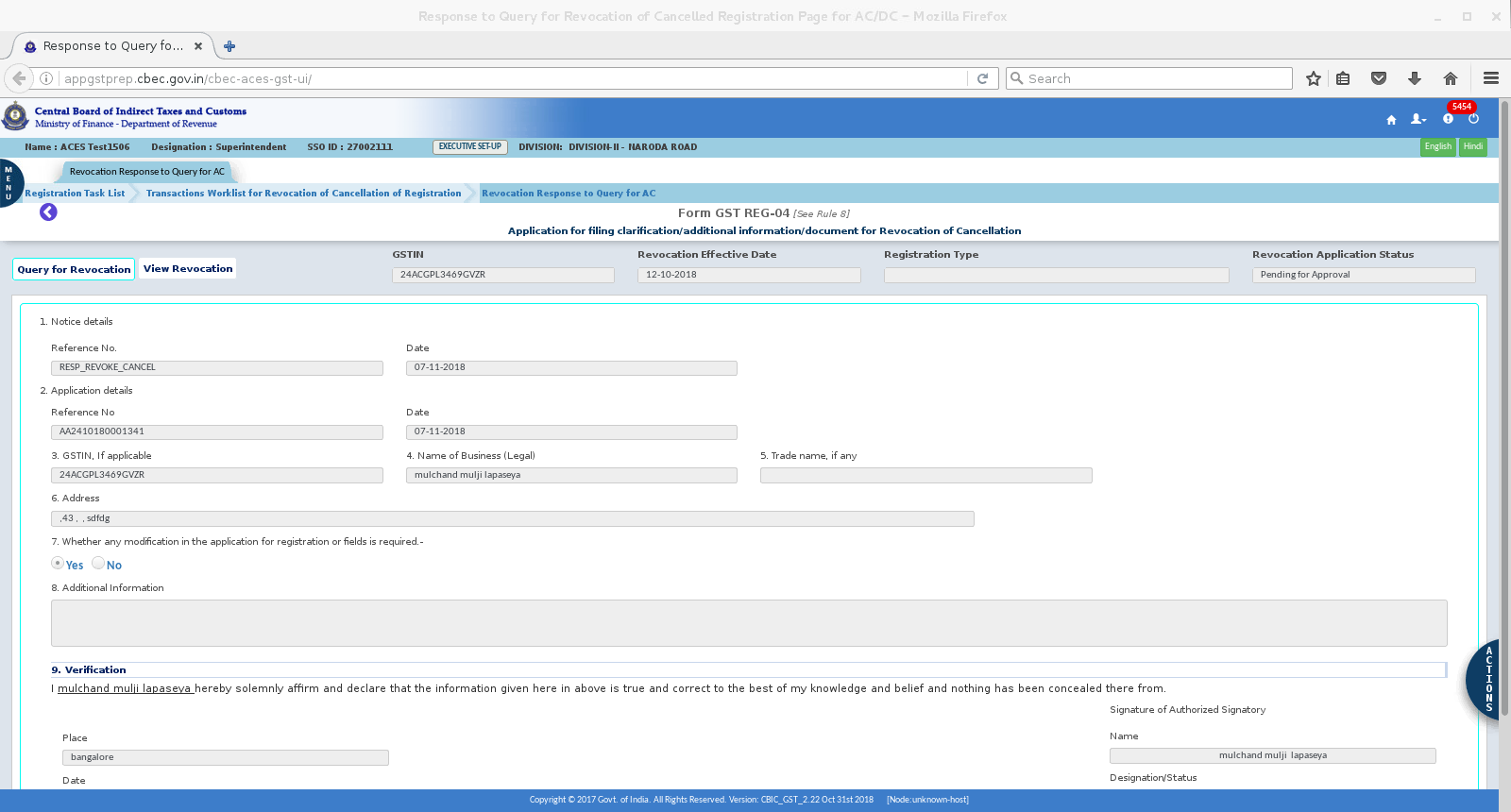 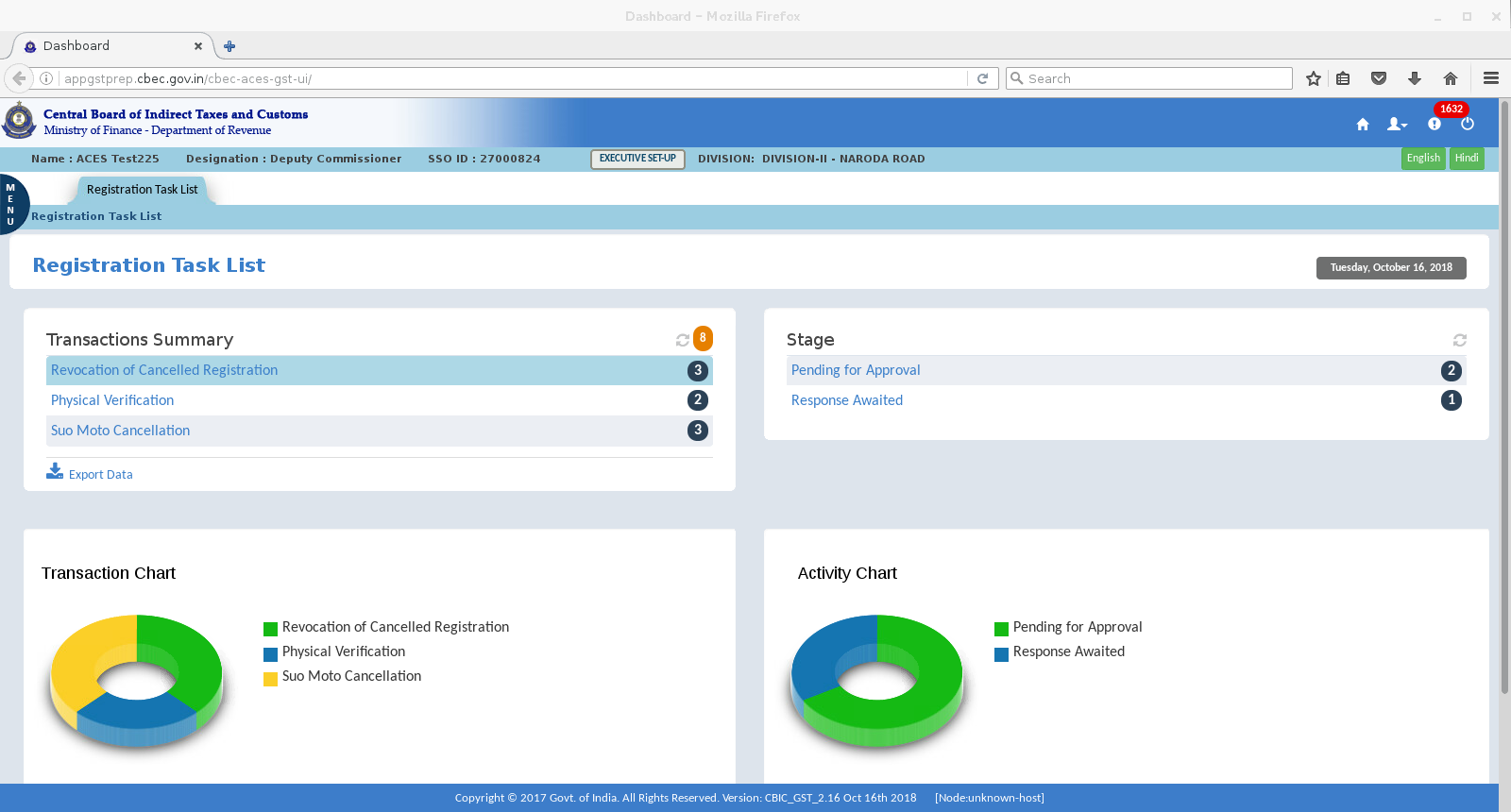 ON CLICK OF VIEW QUERY FROM ACTION BUTTON – QUERY RAISED BY OFFICER IS SEEN
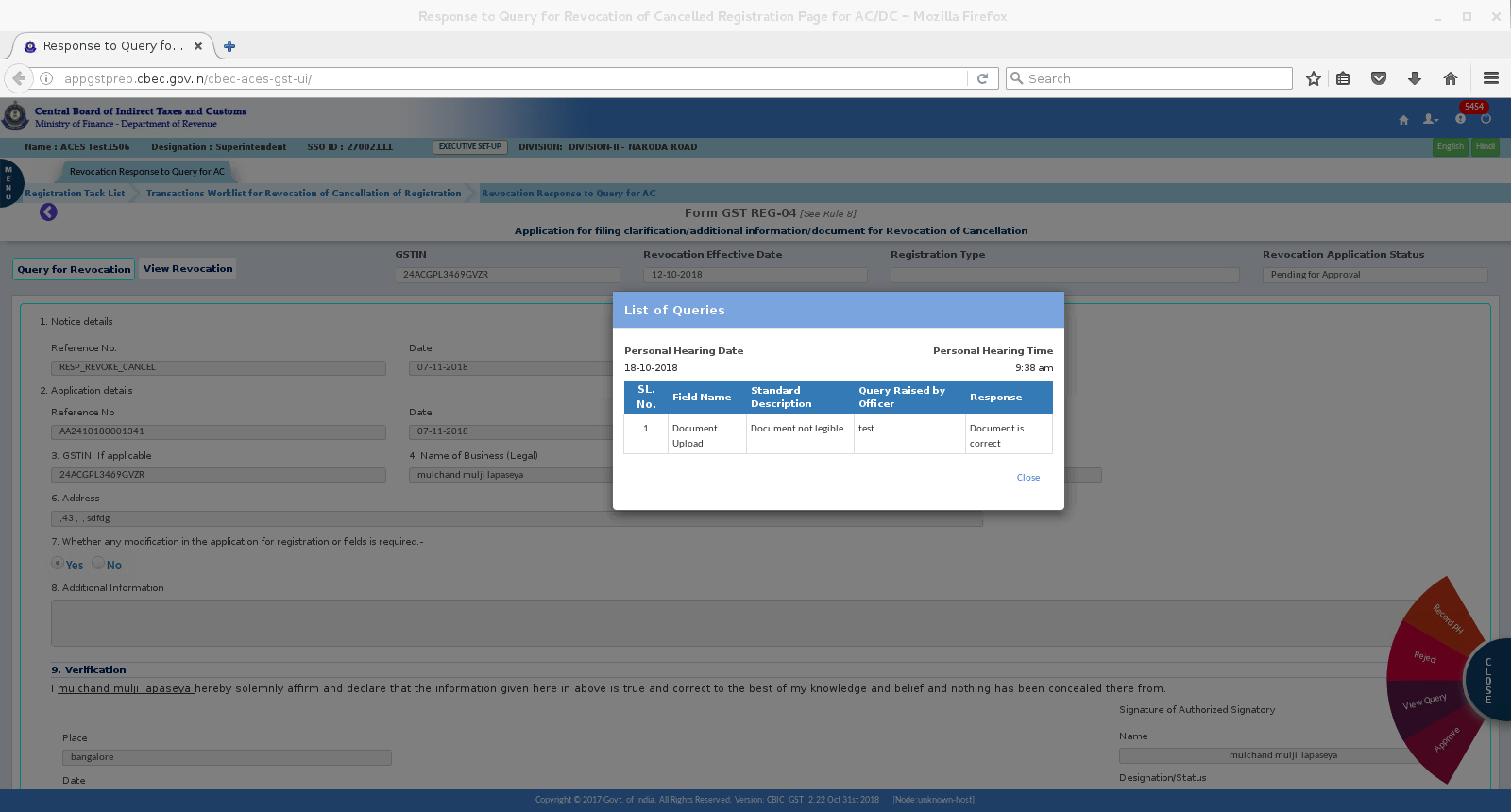 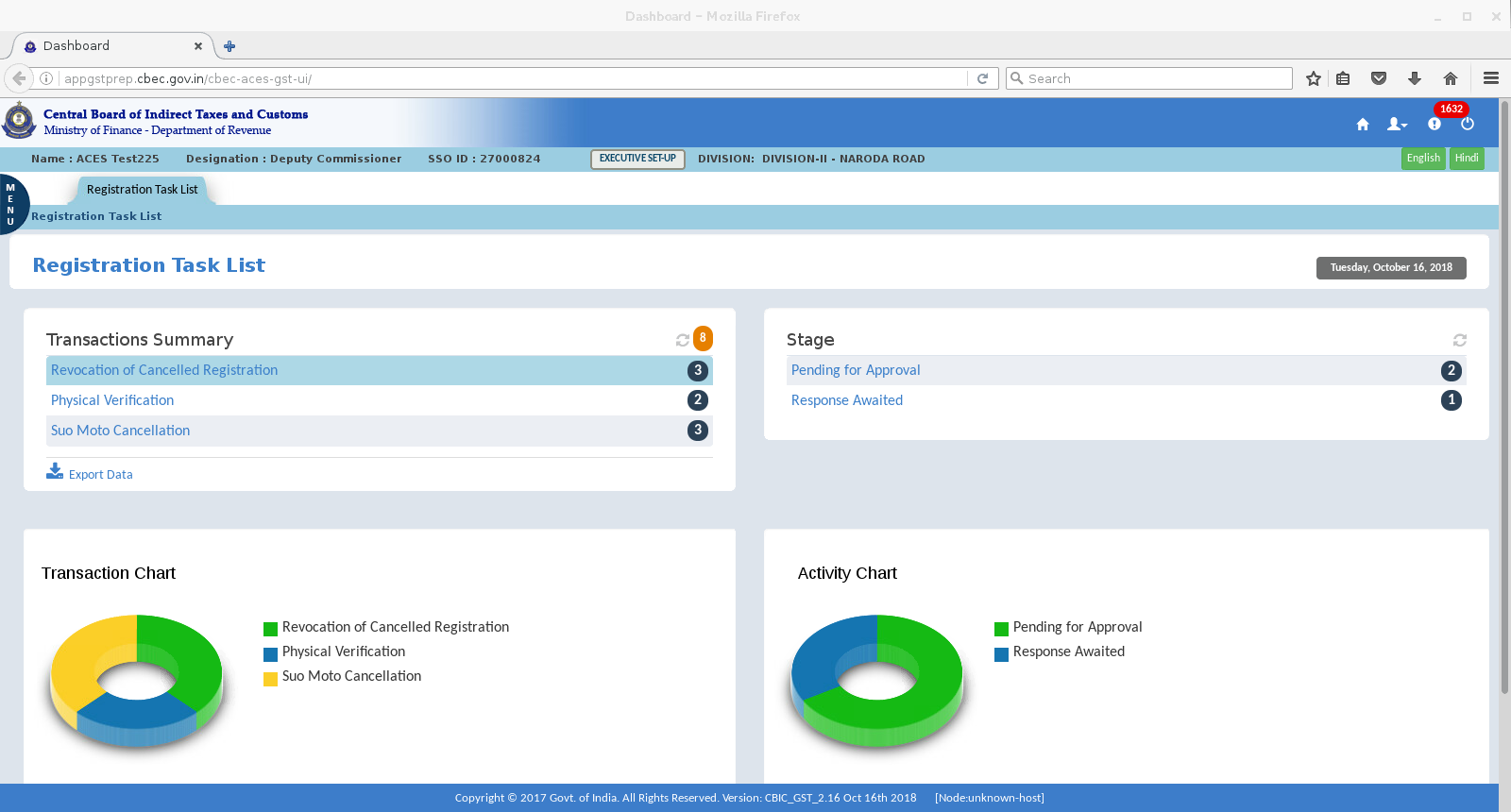 On click of Record PH from the action button,  PH Message box is appearing to enter the remarks as to whether assessee has attended PH or not .
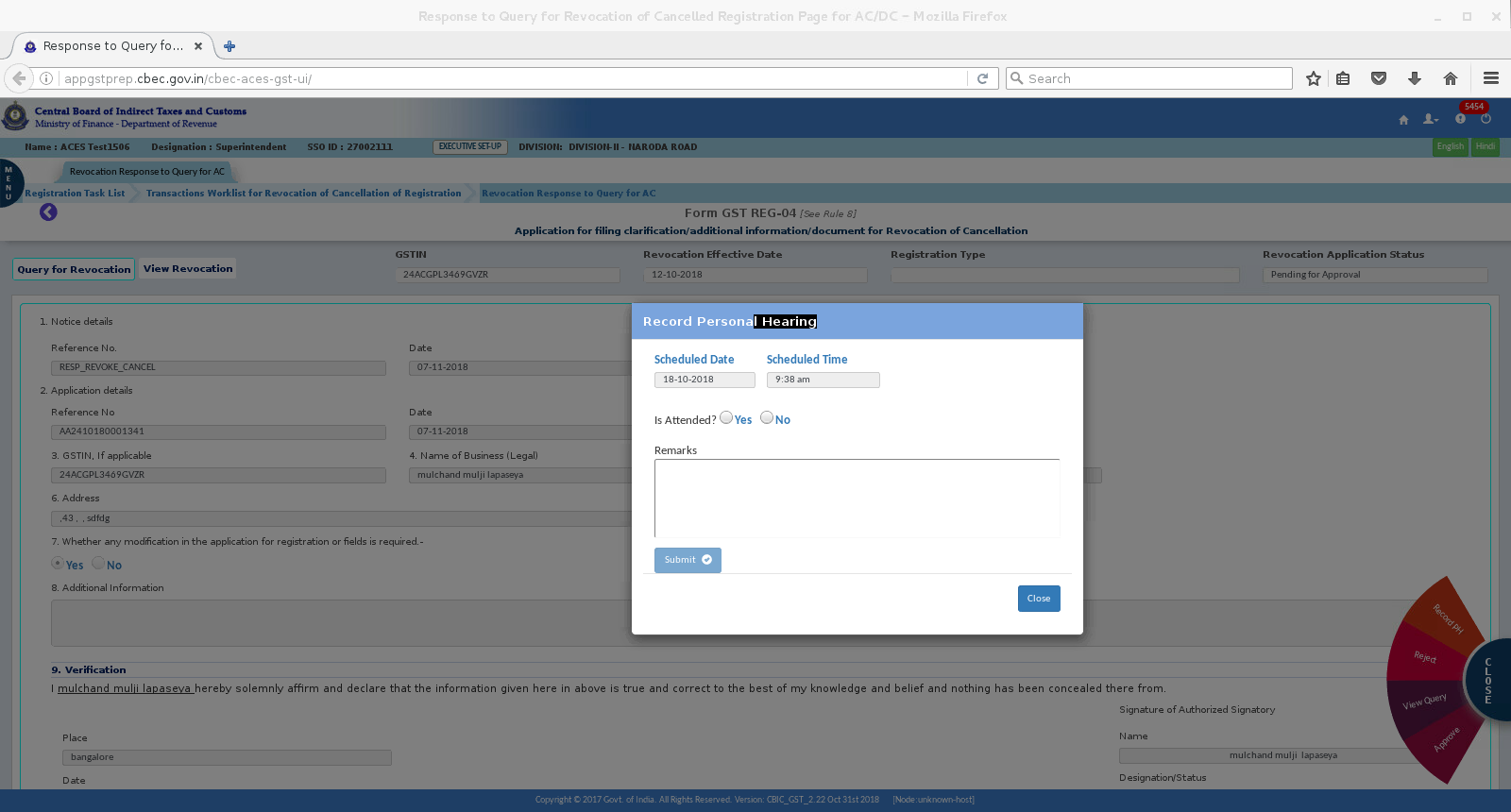 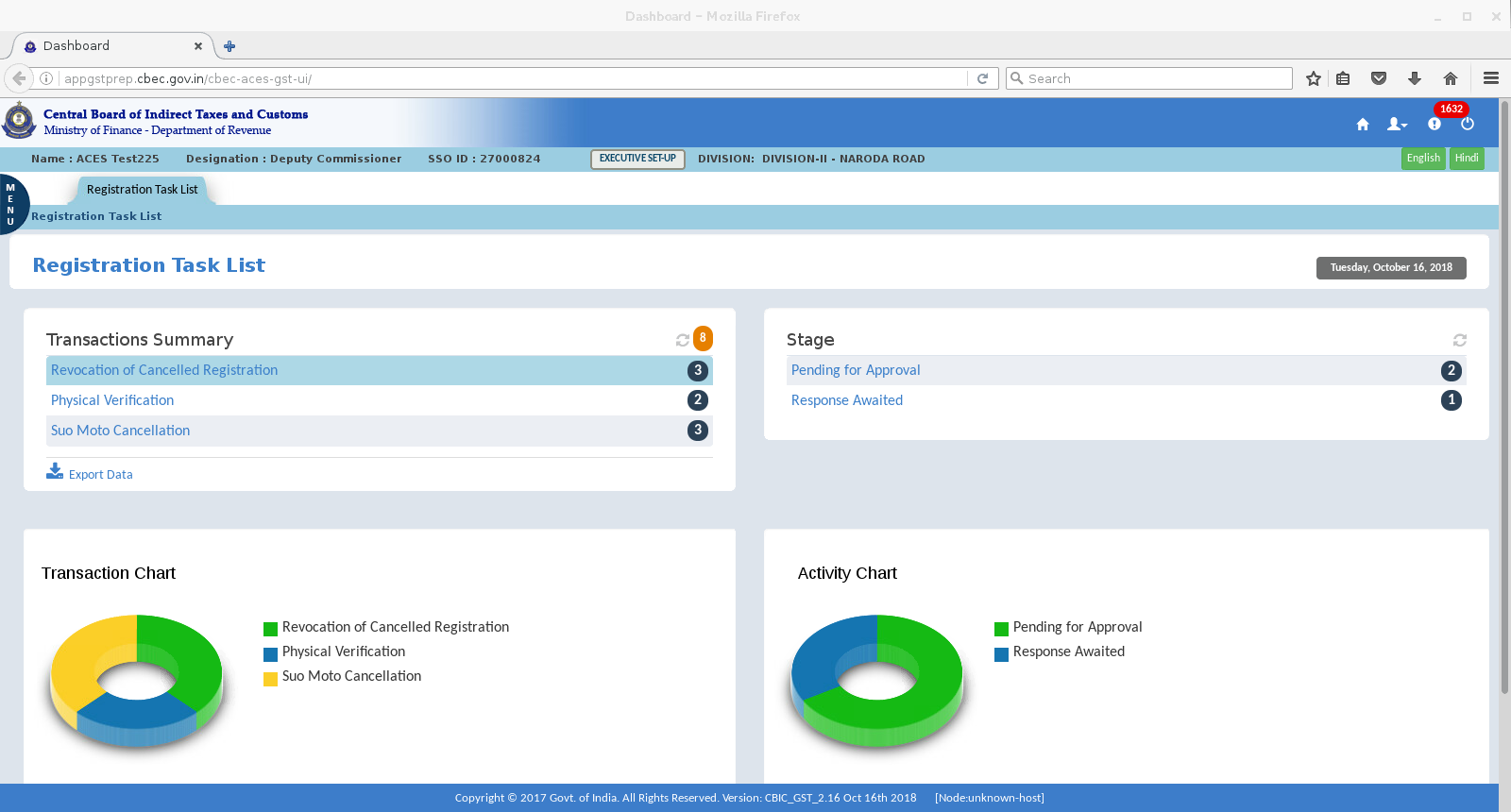 DETAILS OF PH RECORDING  TO BE ENTERED
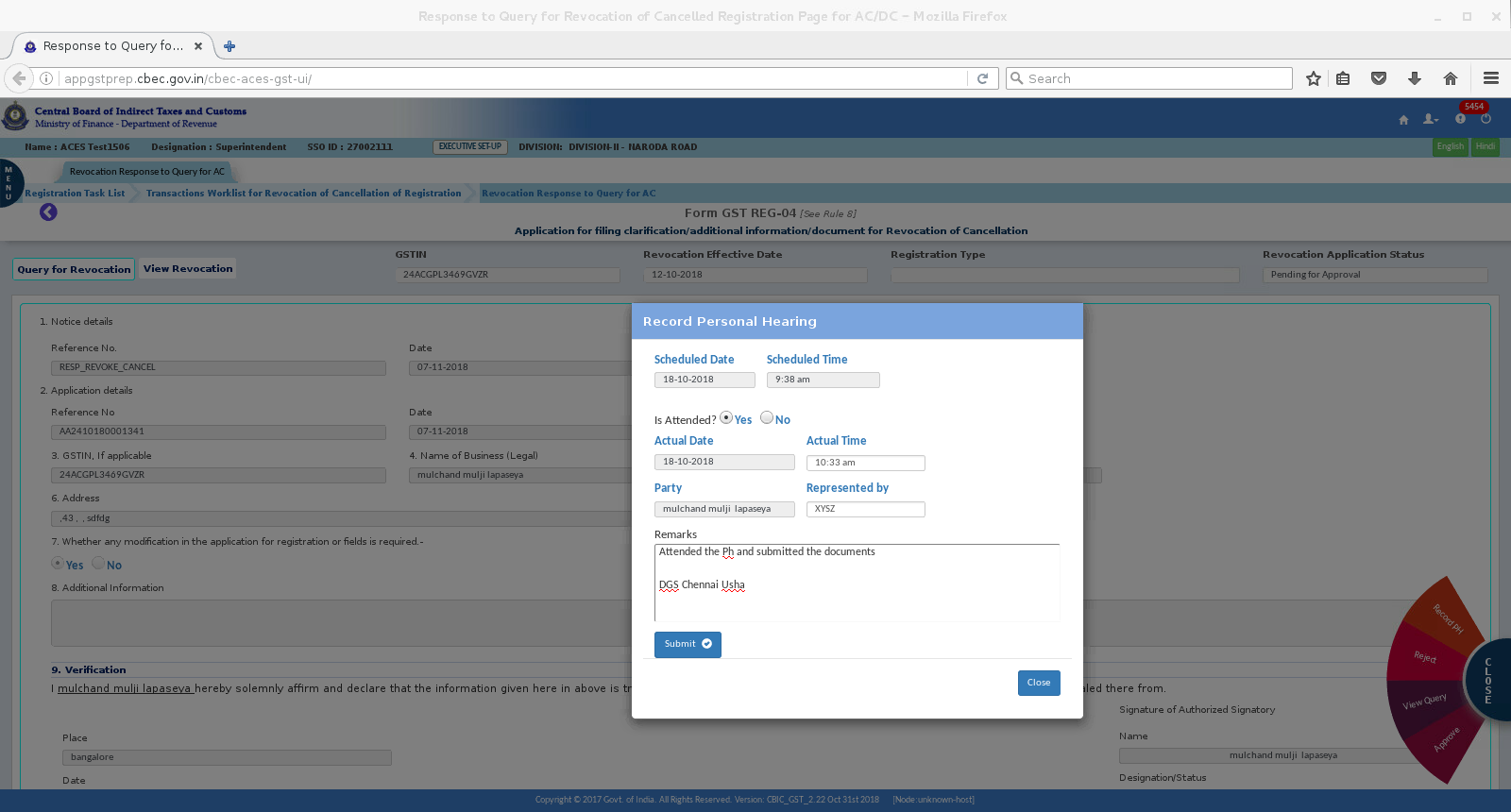 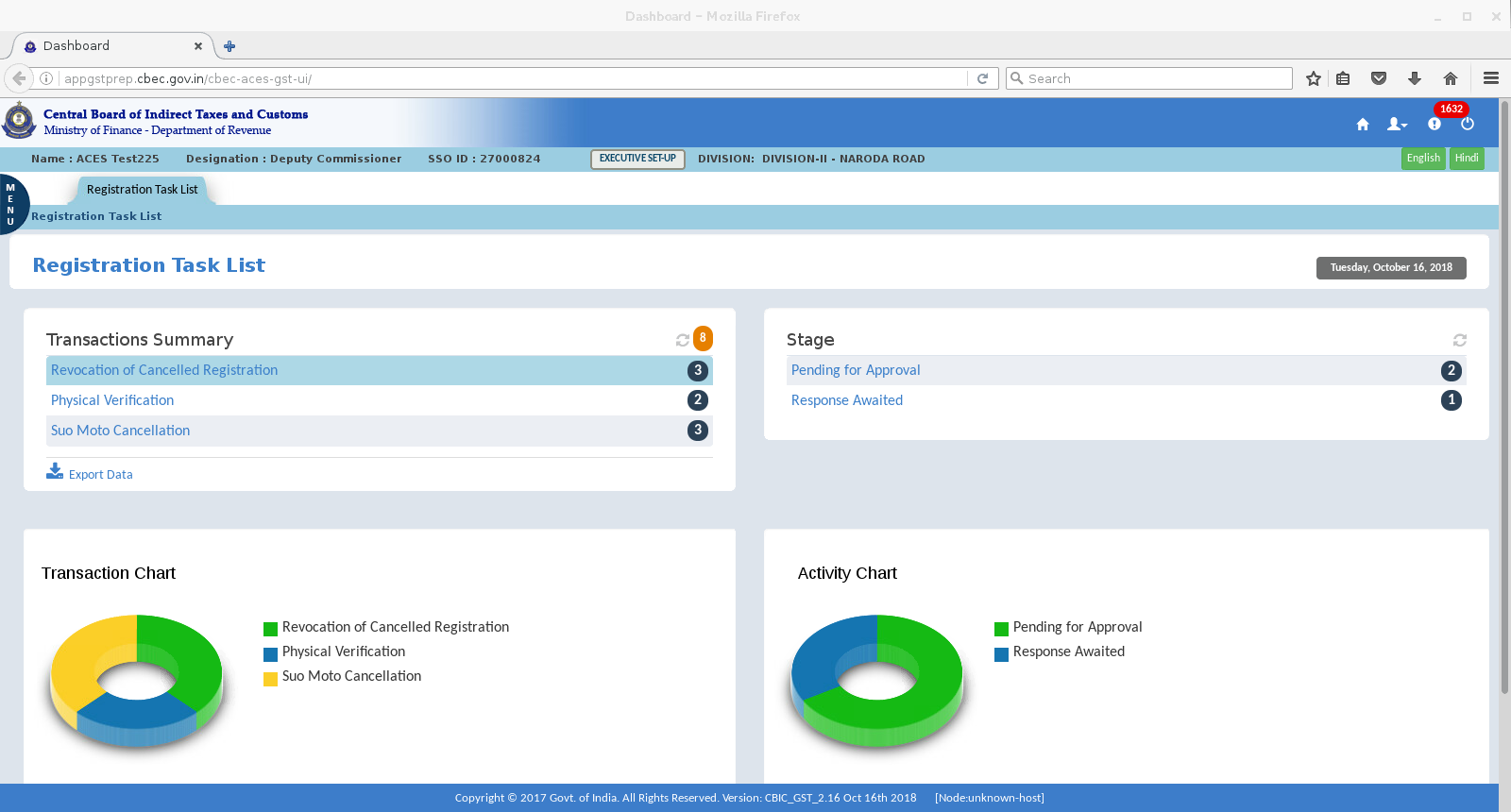 CONFIRMATION SCREEN – RECORD PH
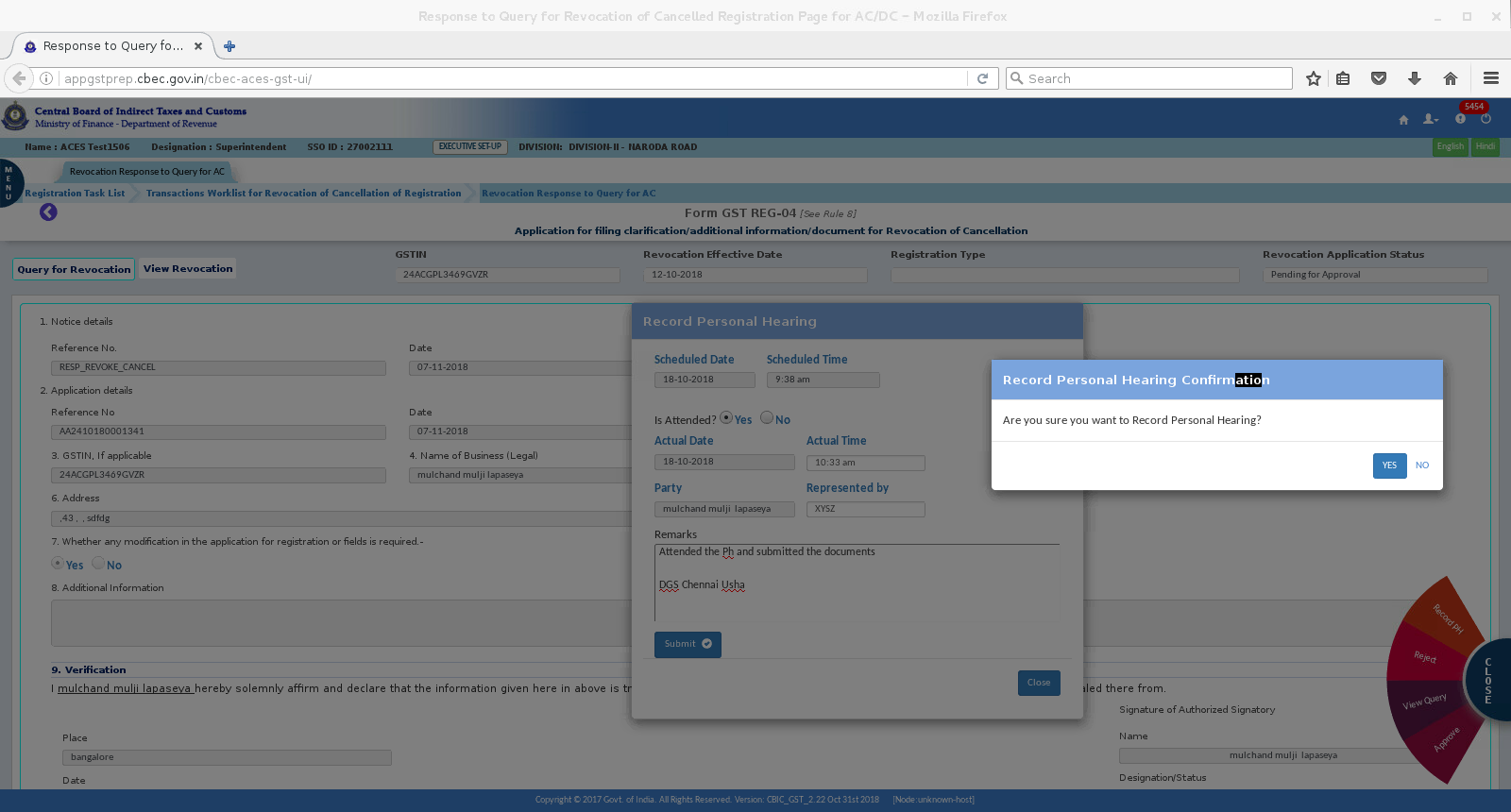 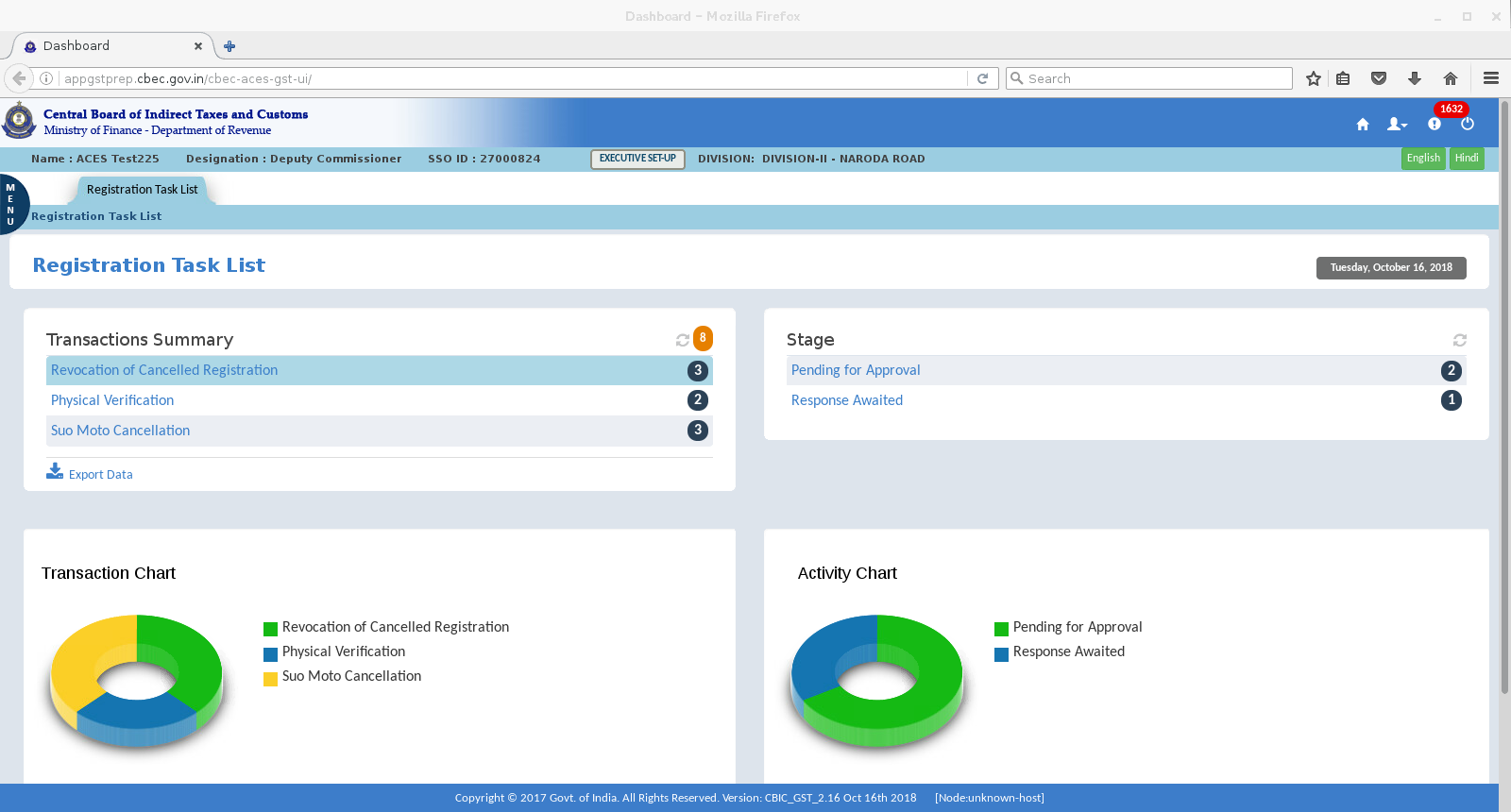 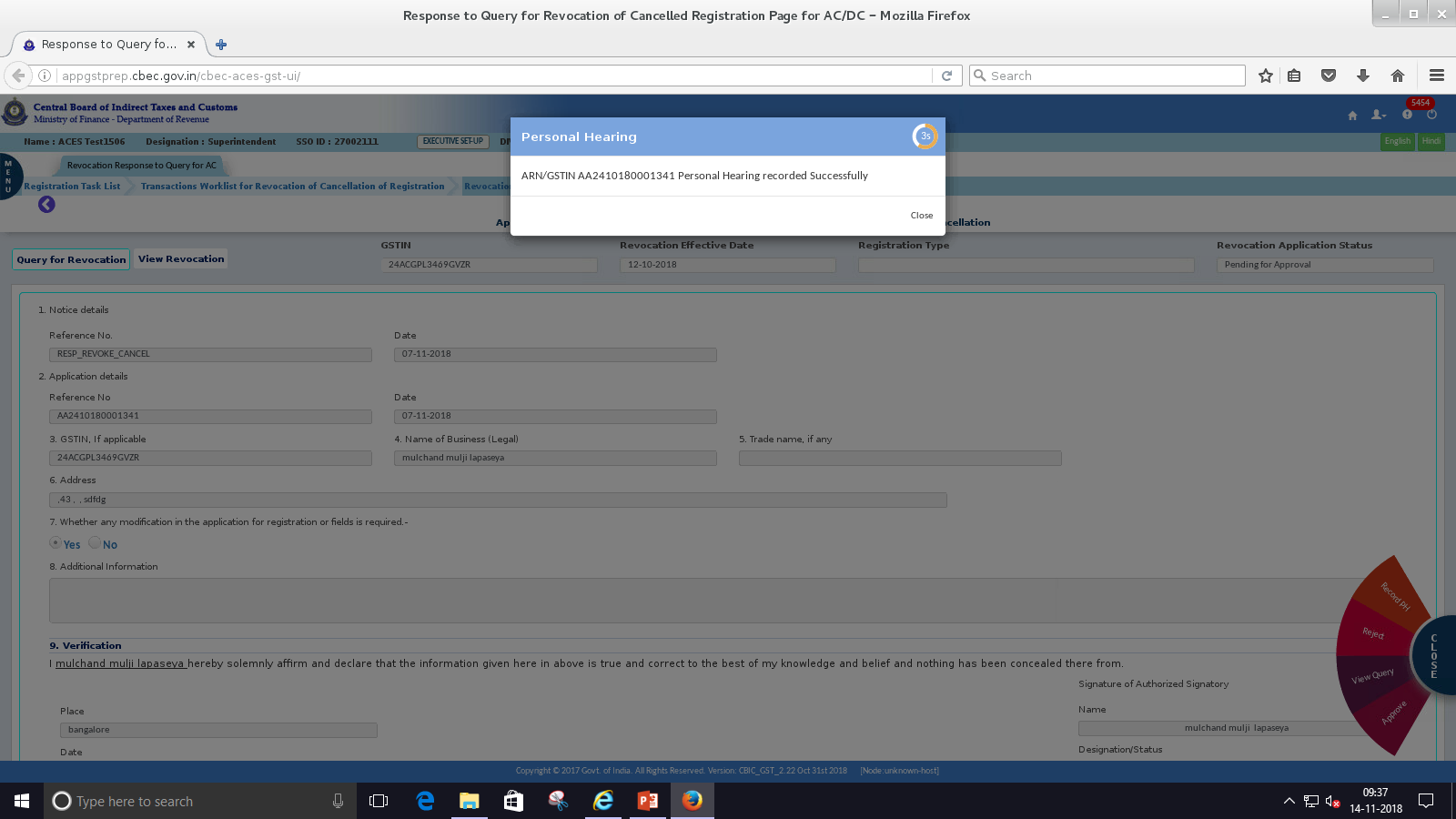 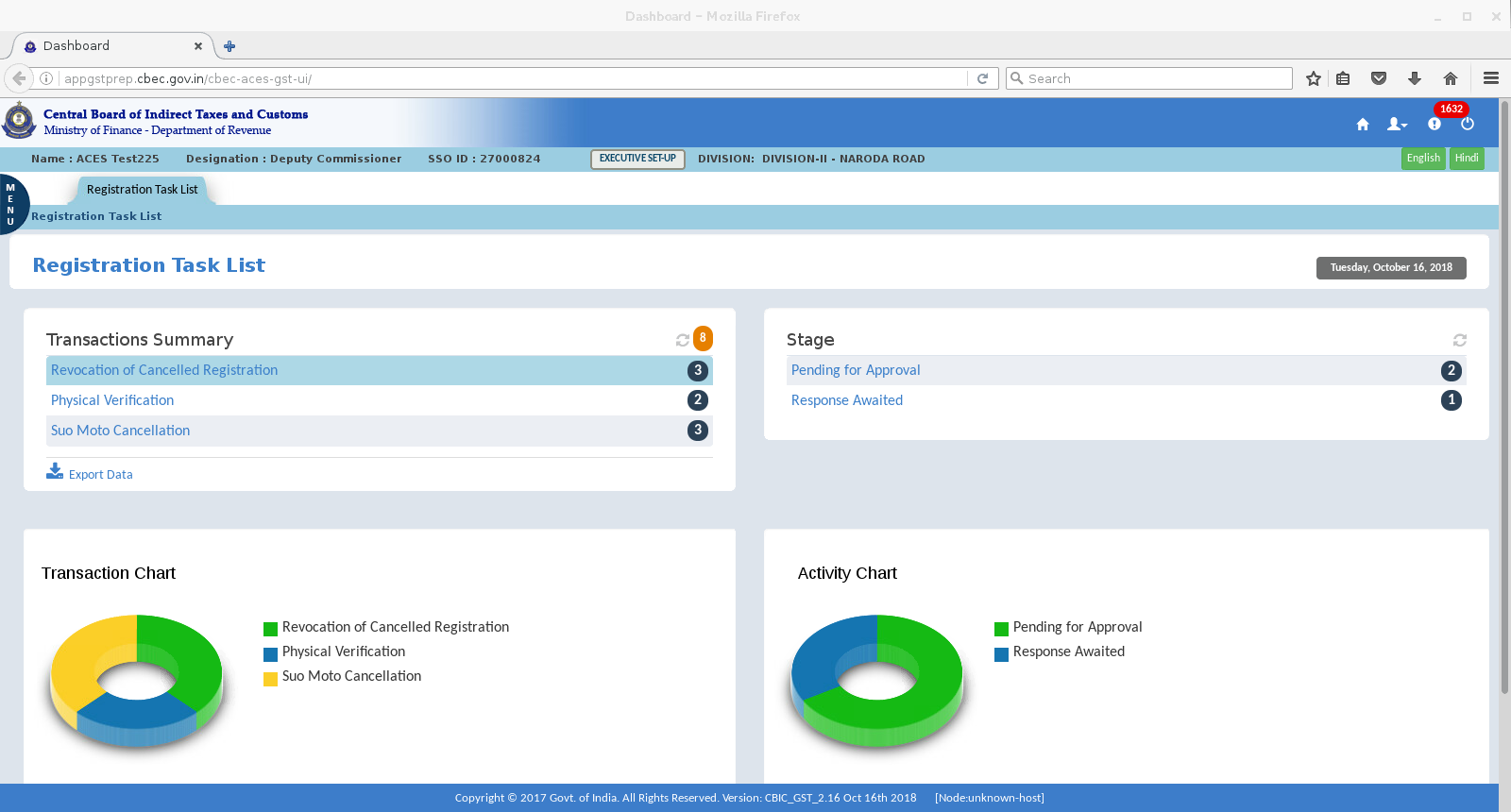 Once PH is recorded, action button will show Edit PH to be used to edit record of PH
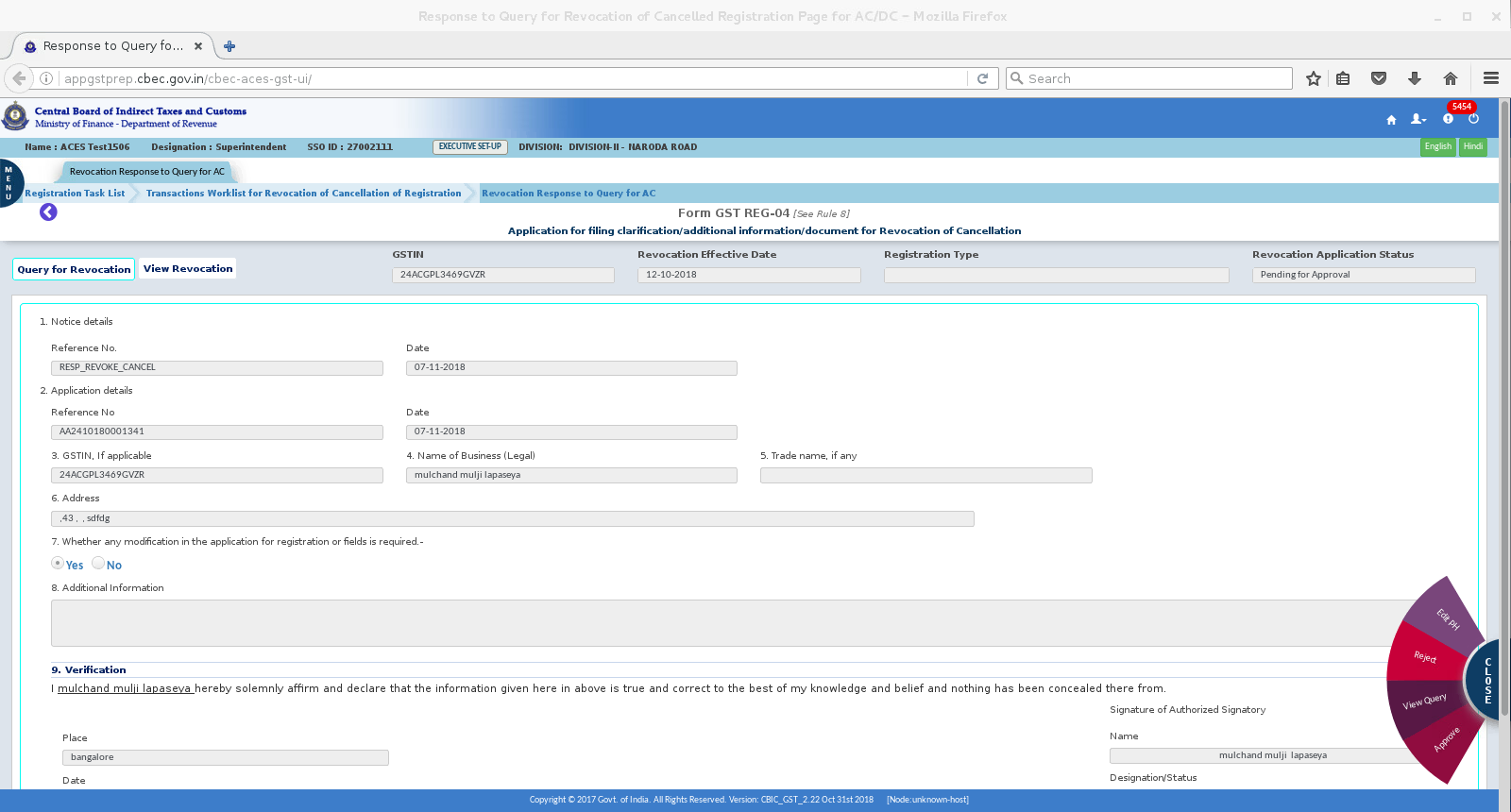 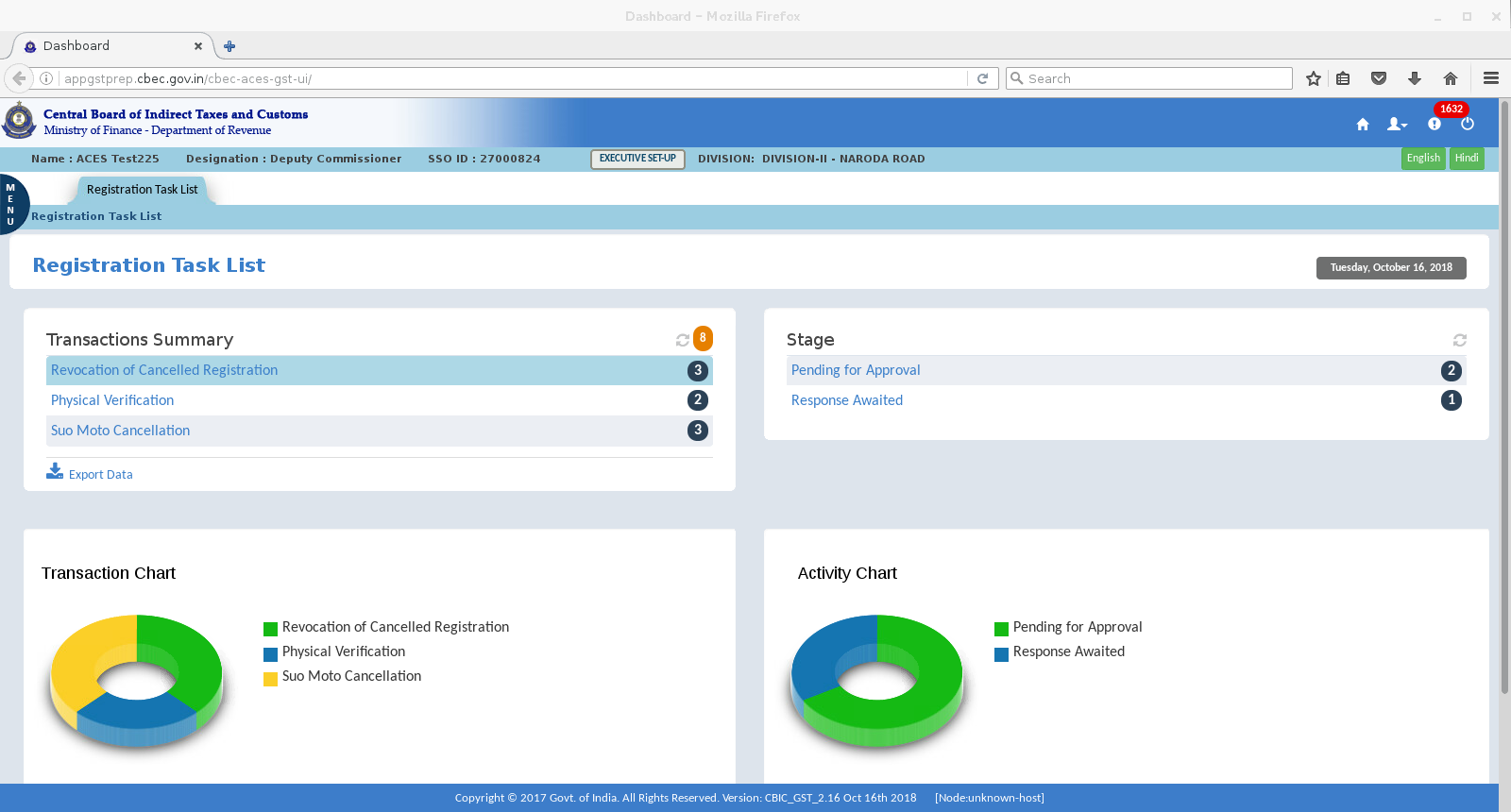 On click of Reject button screen appears as below for rejection
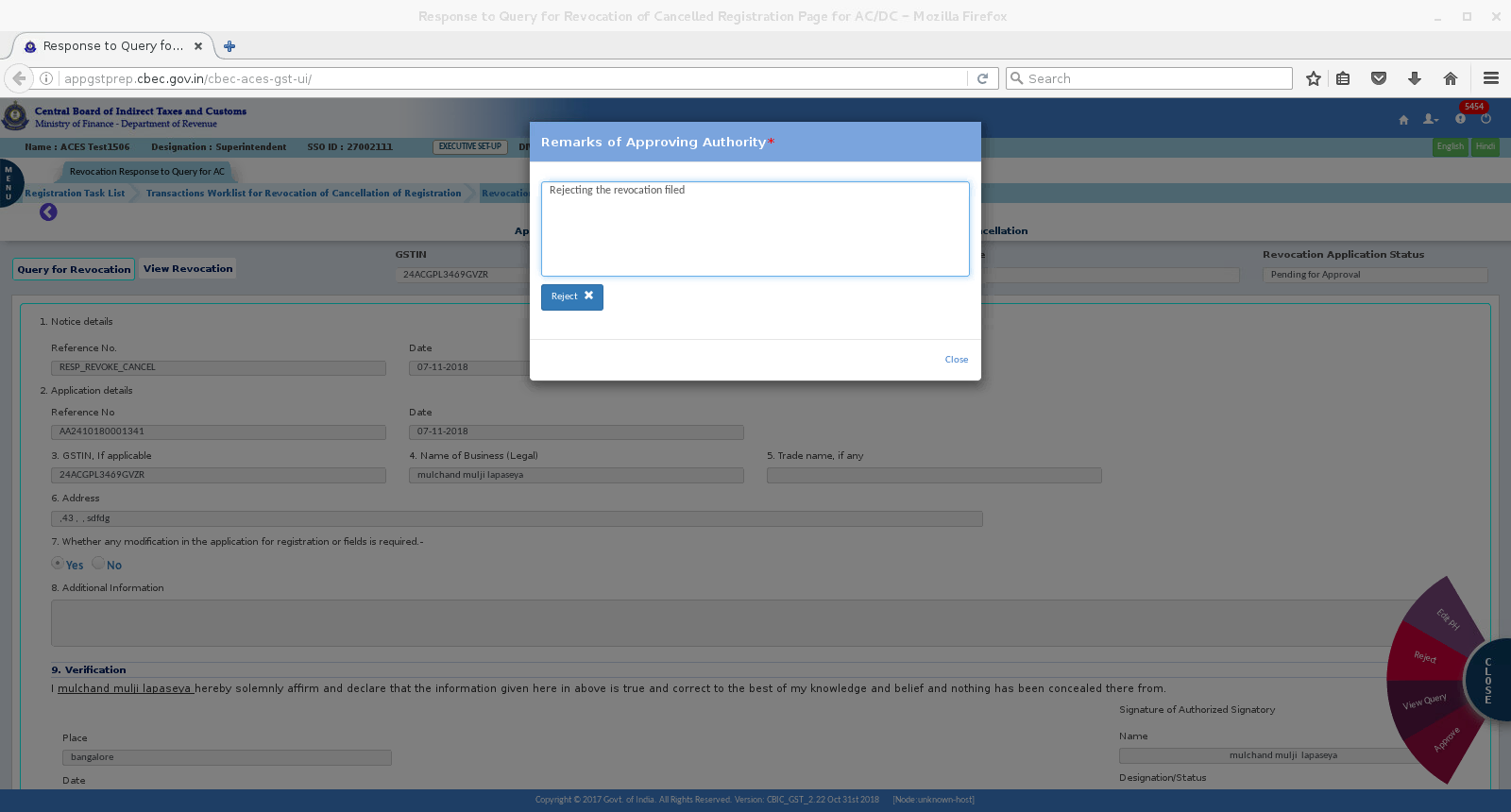 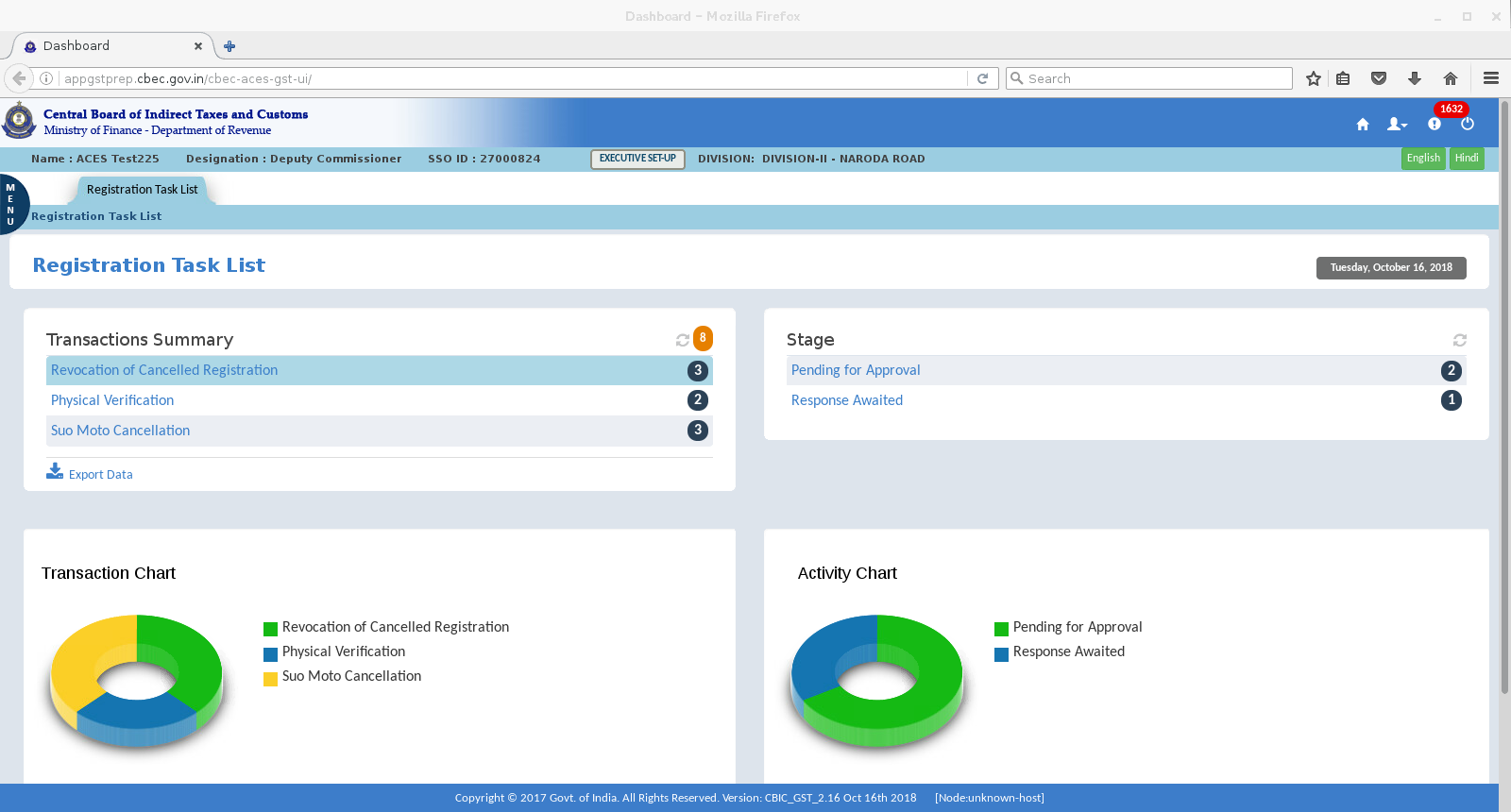 CONFRIMATION SCREEN  ON REJECTION
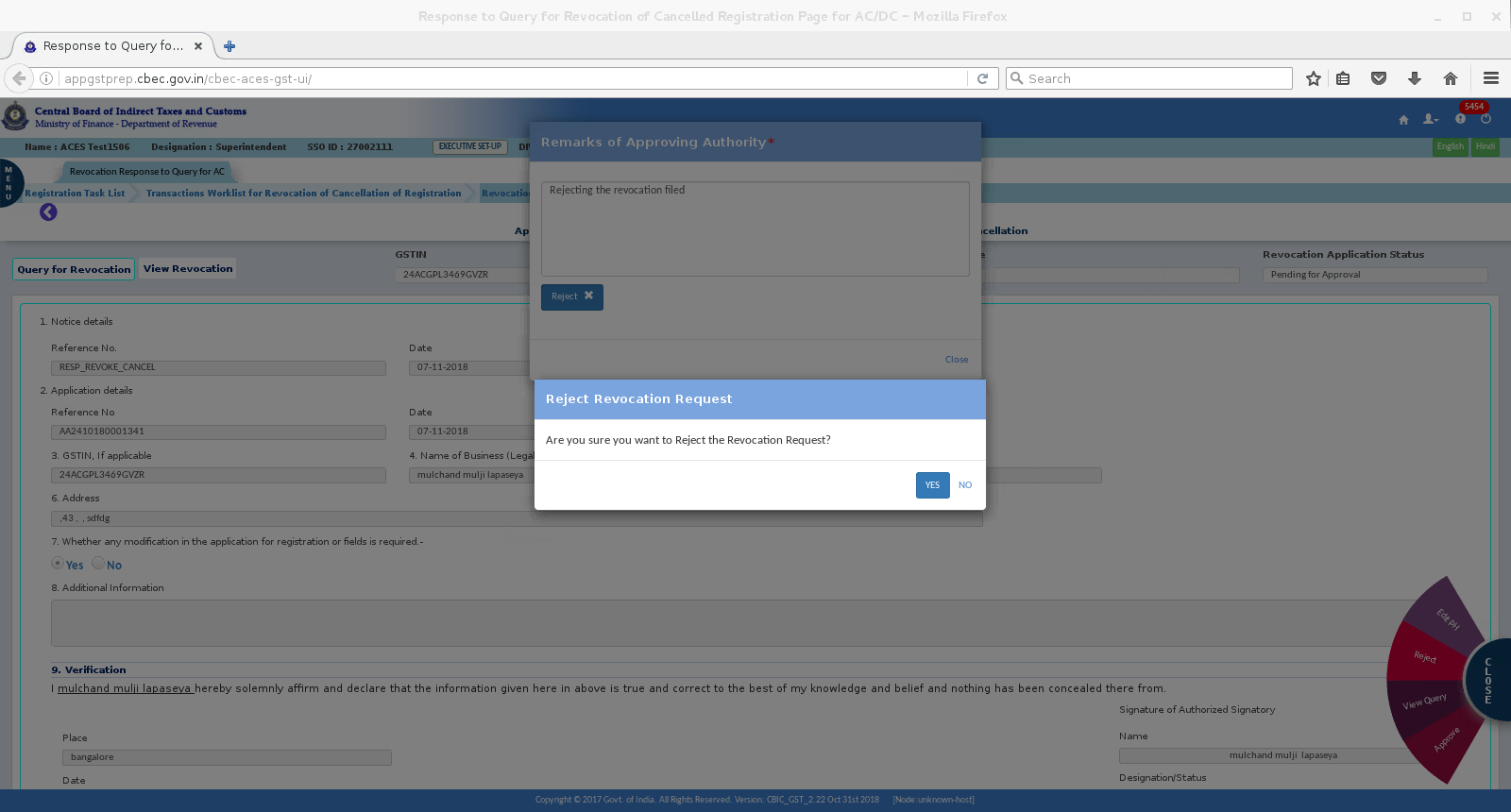 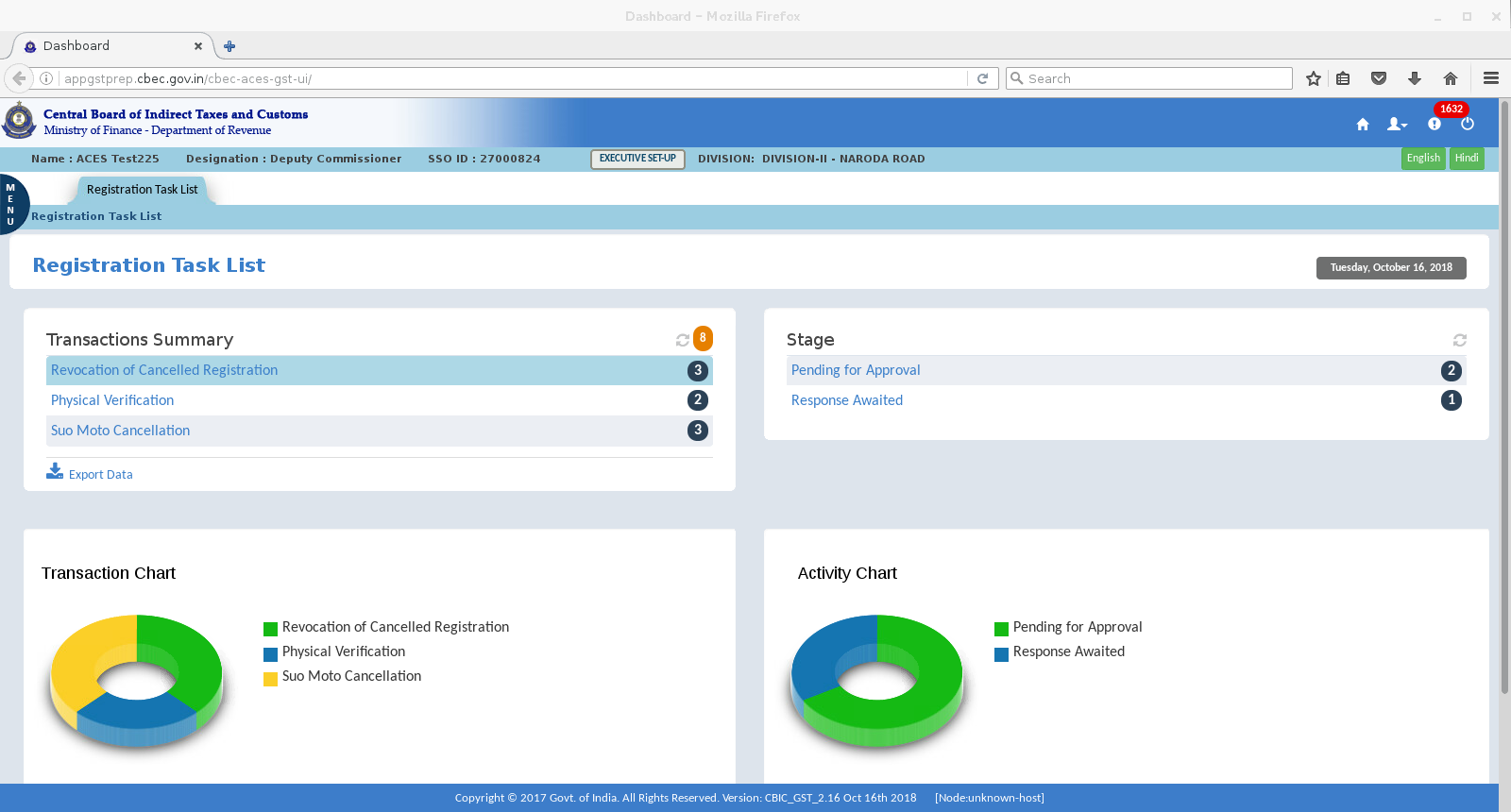 ON CLICK OF APPROVE BUTTON,  MESSAGE BOX  APPEARS AS BELOW WHEREIN REMARKS OF THE OFFICER TO BE ENTERED.
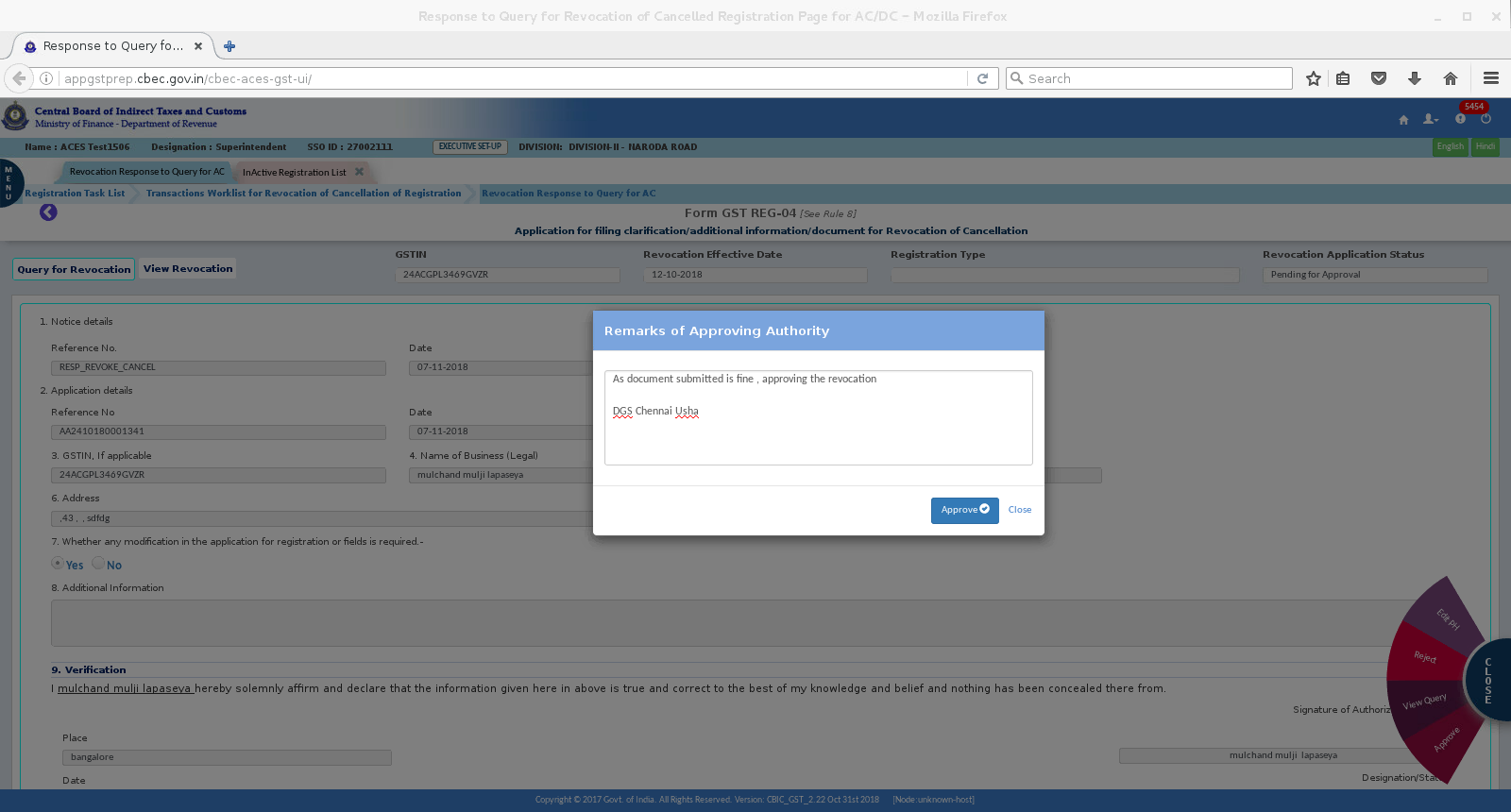 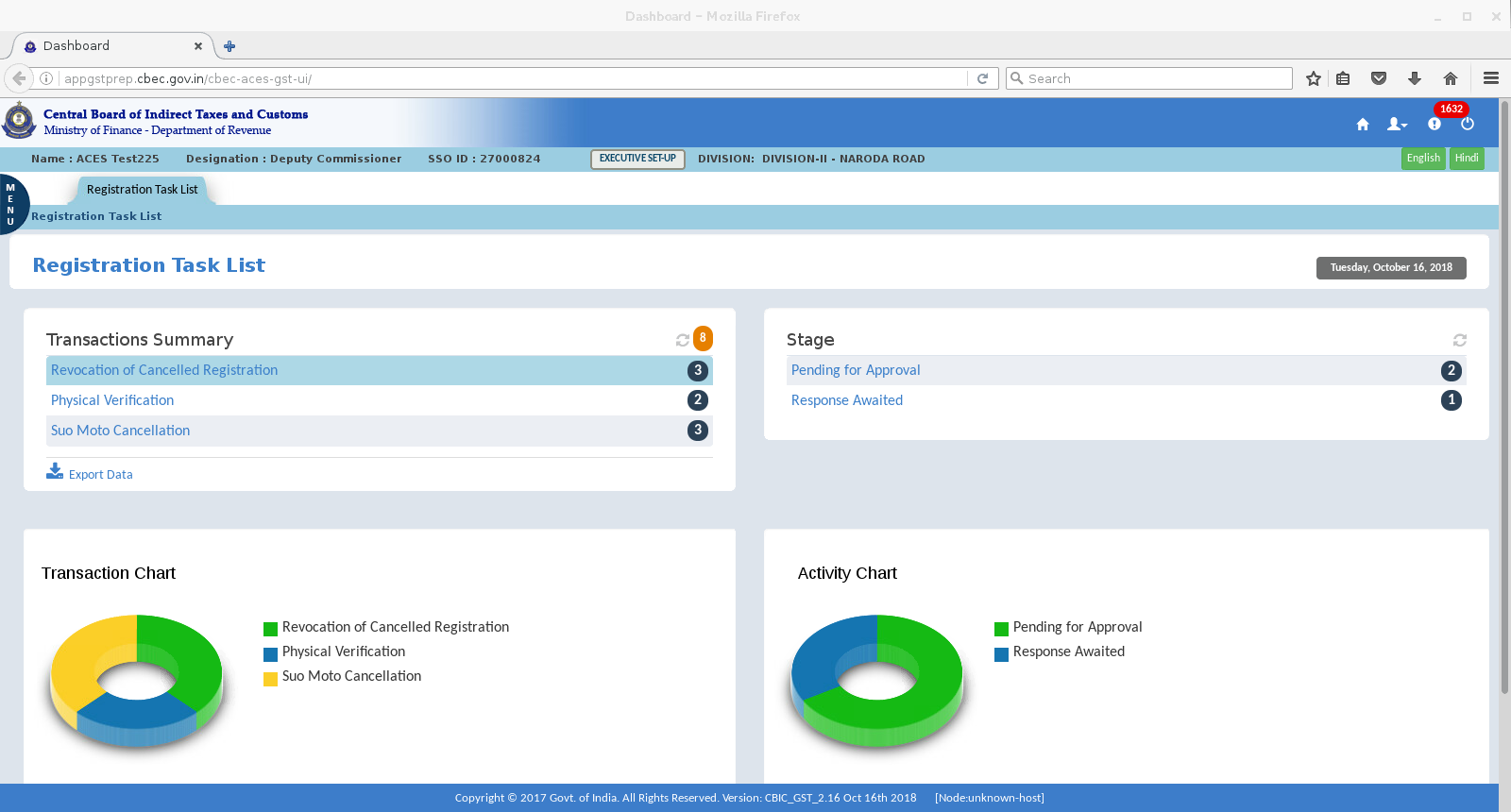 CONFIRMATION SCREEN FOR APPROVAL  IS DISPLAYED
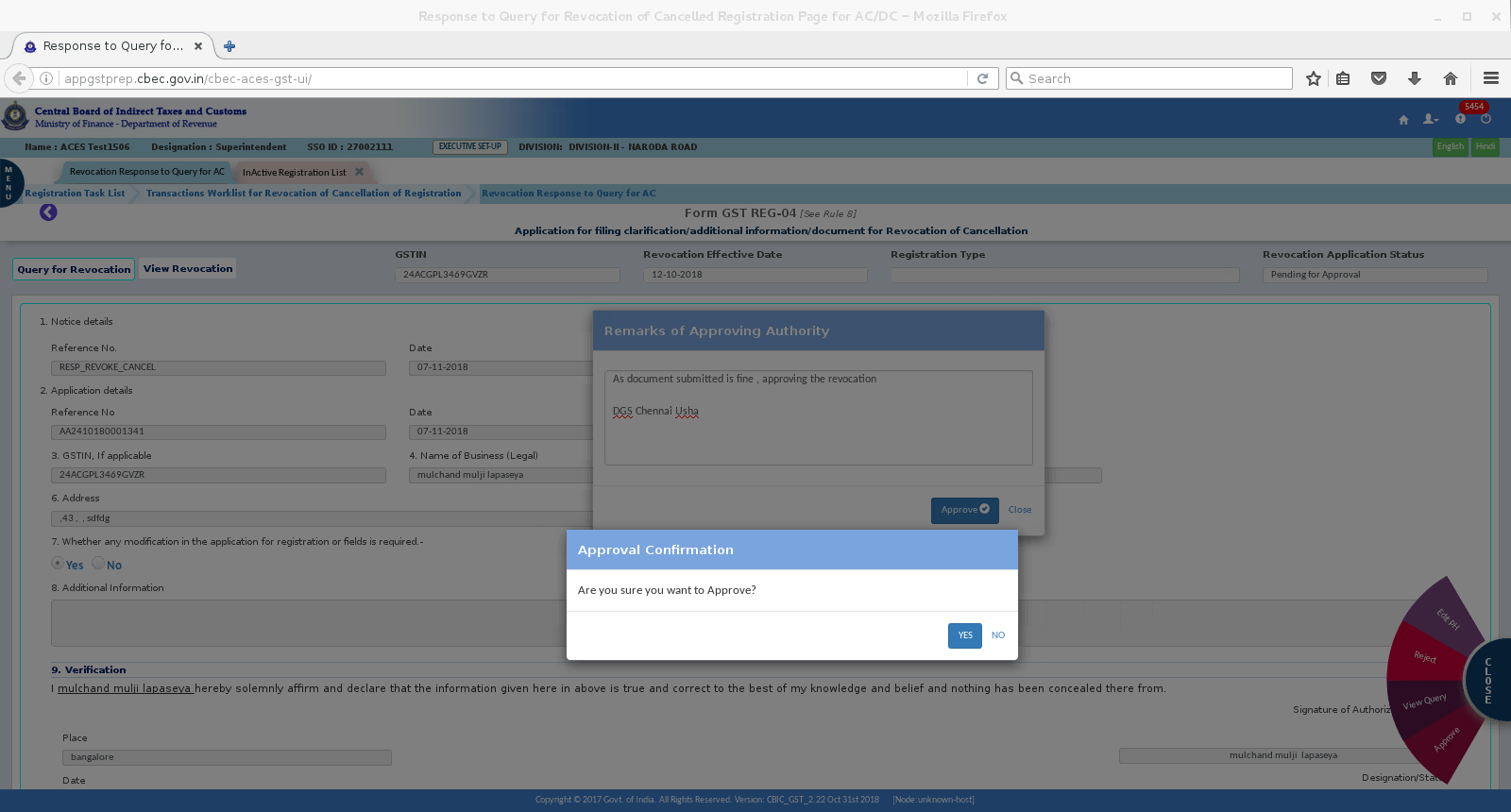 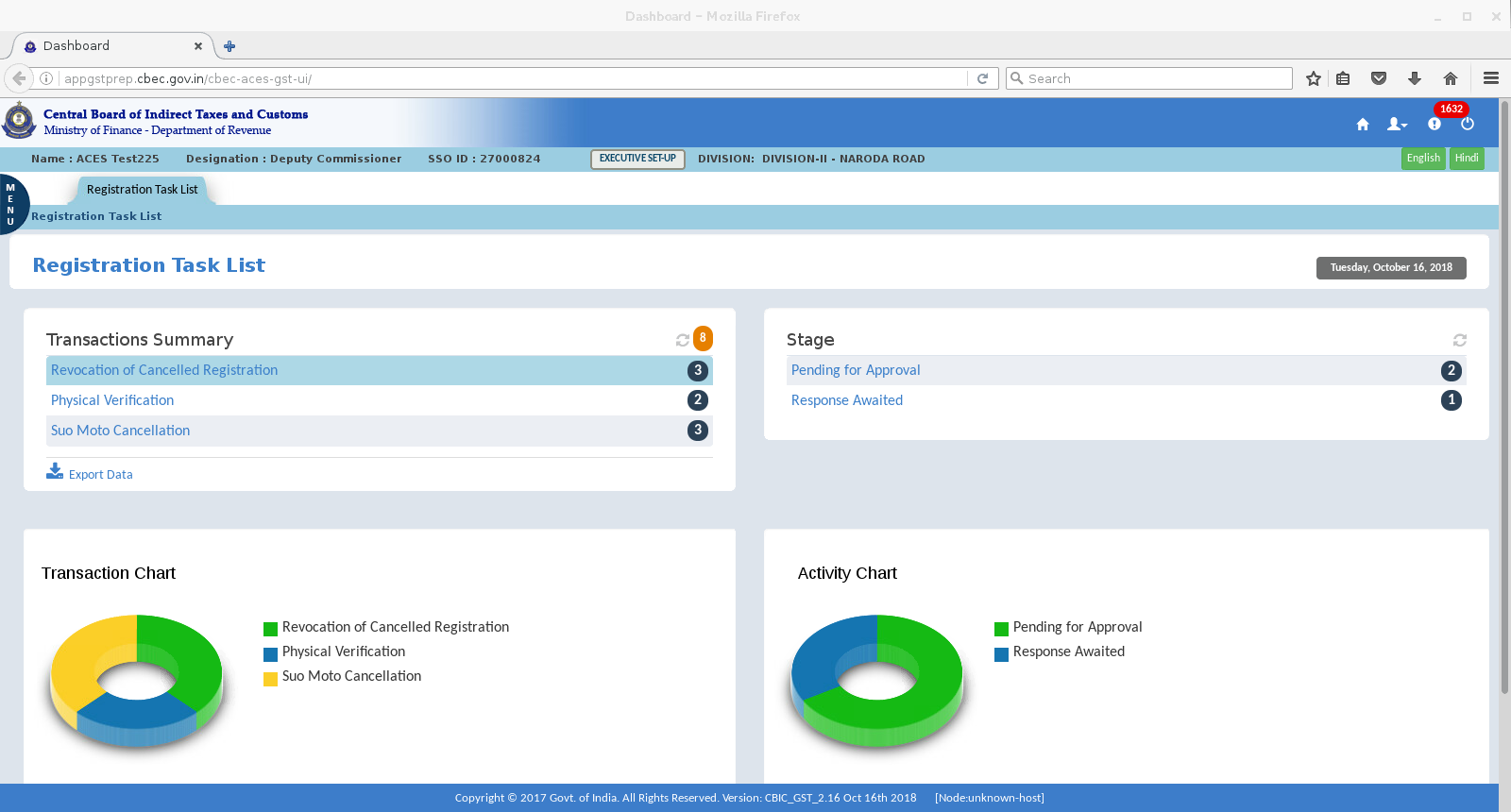 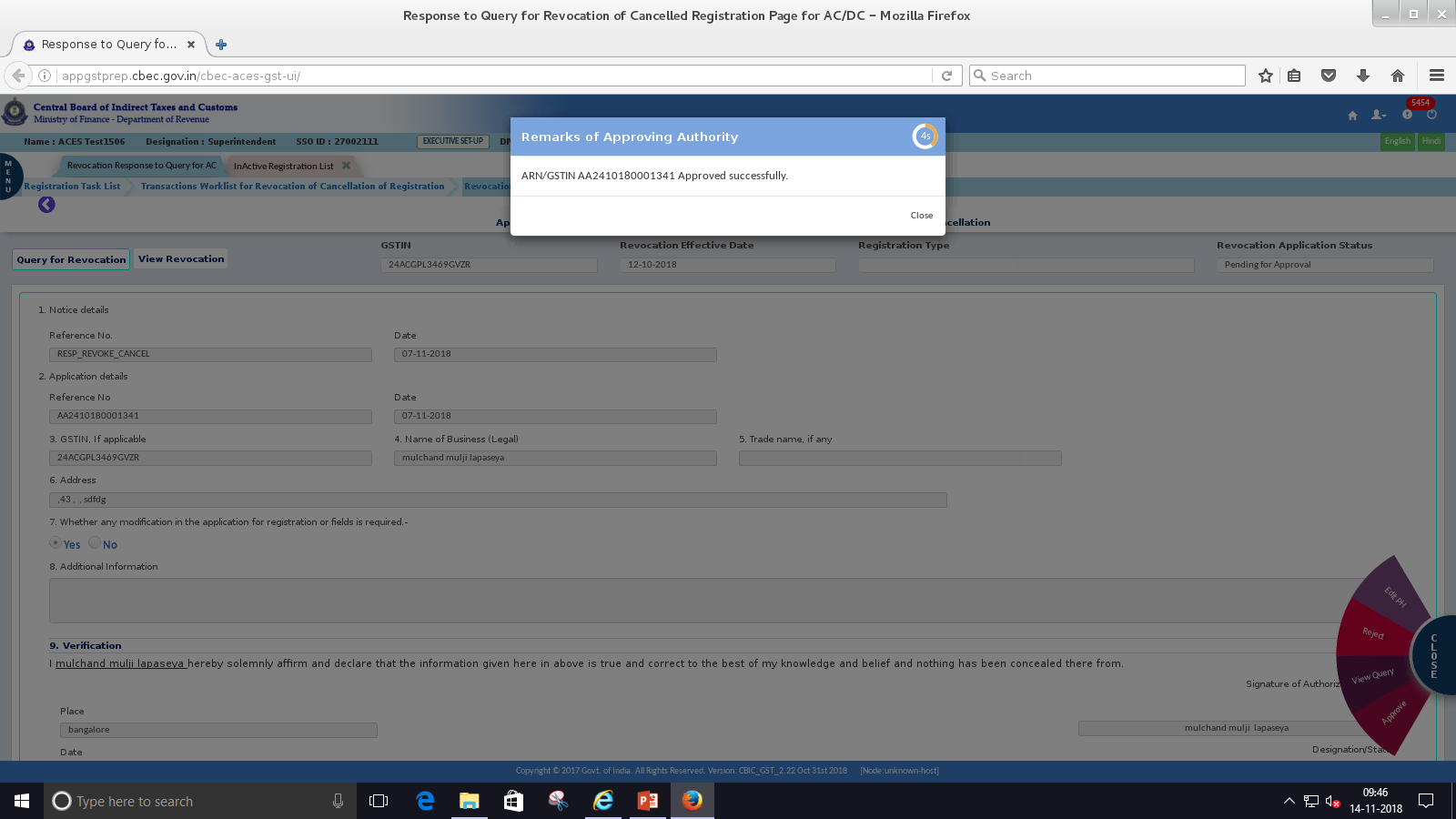 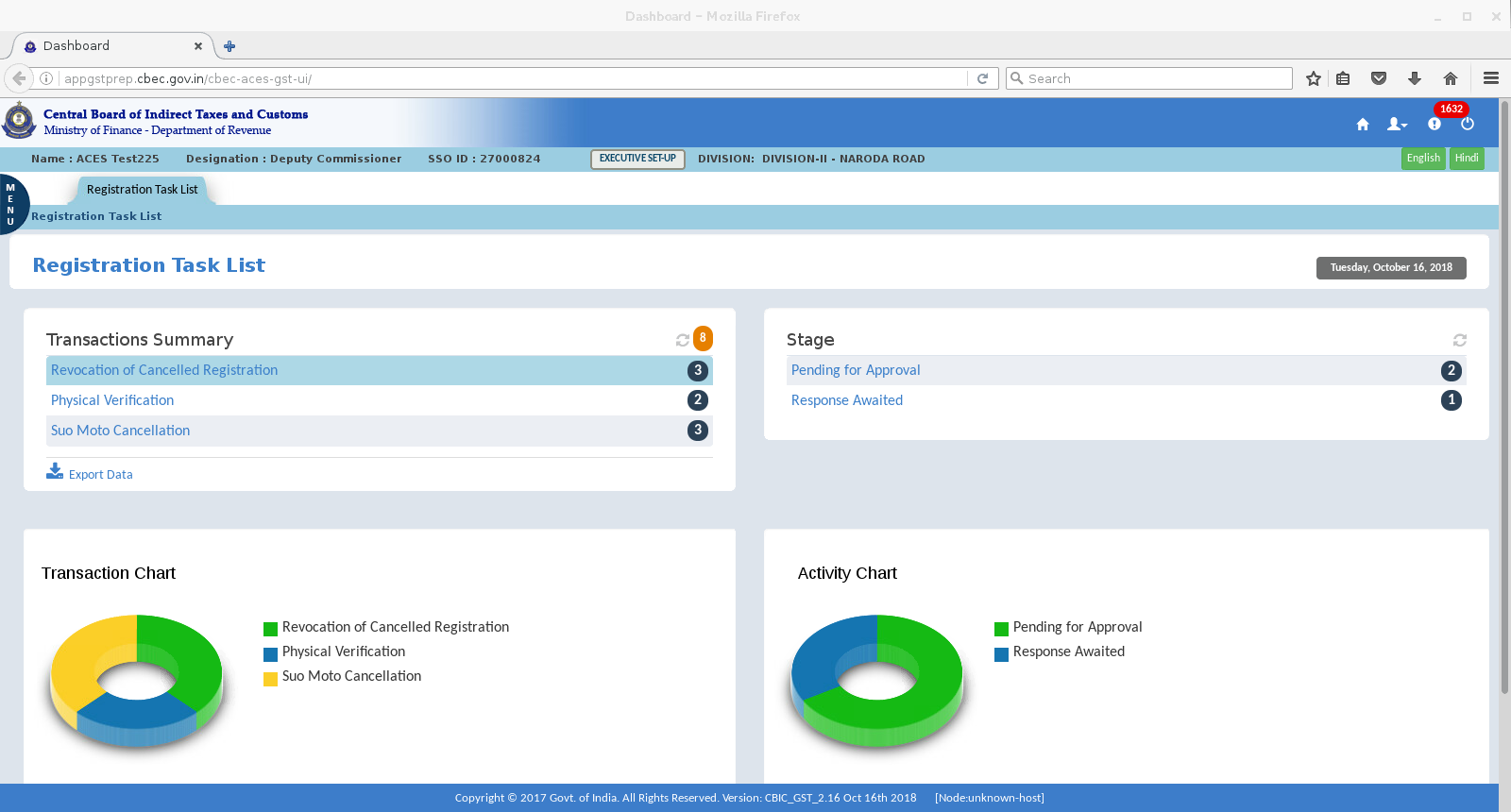 On approval of the revocation is appearing in Active Registration List.
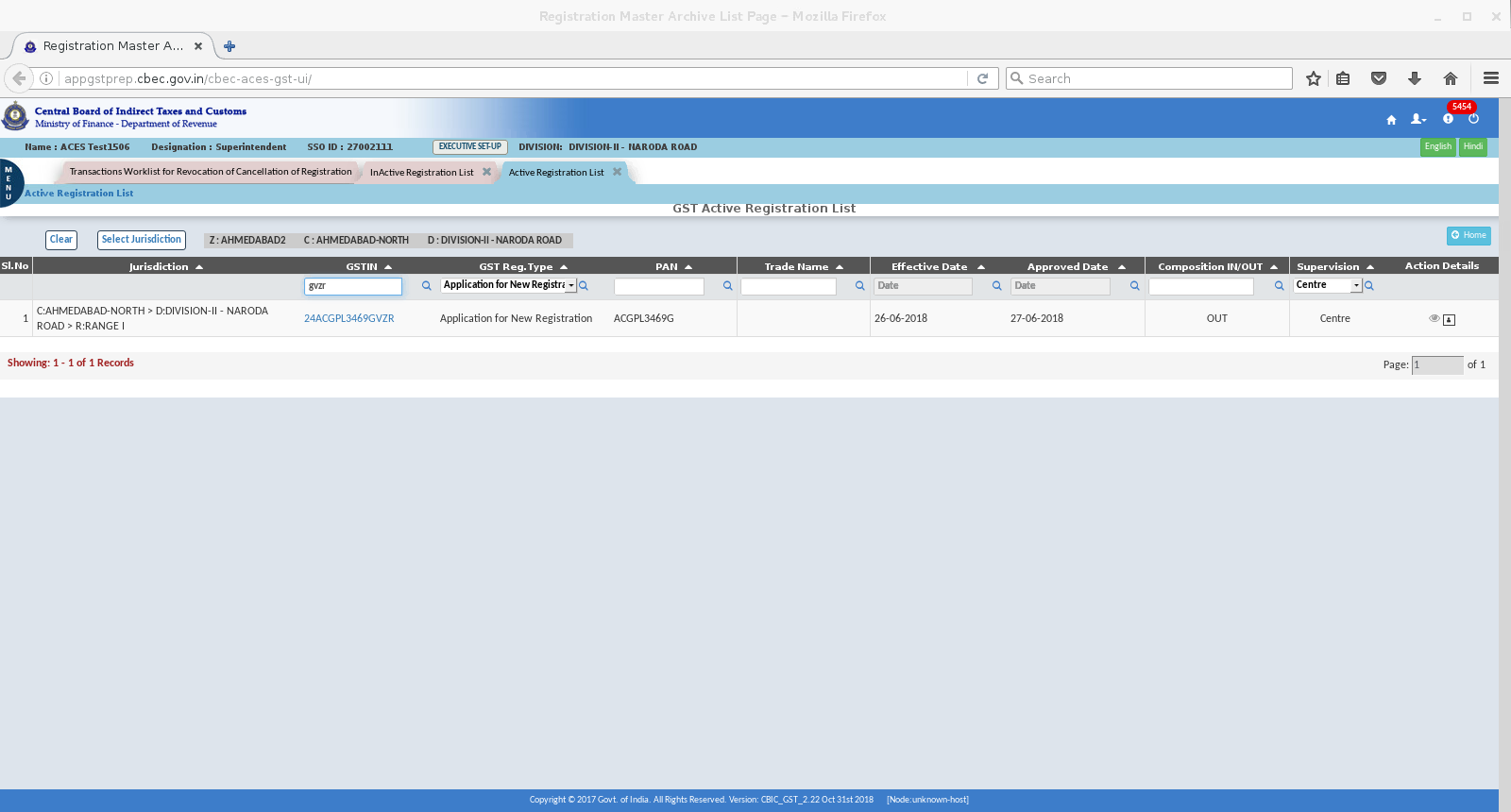 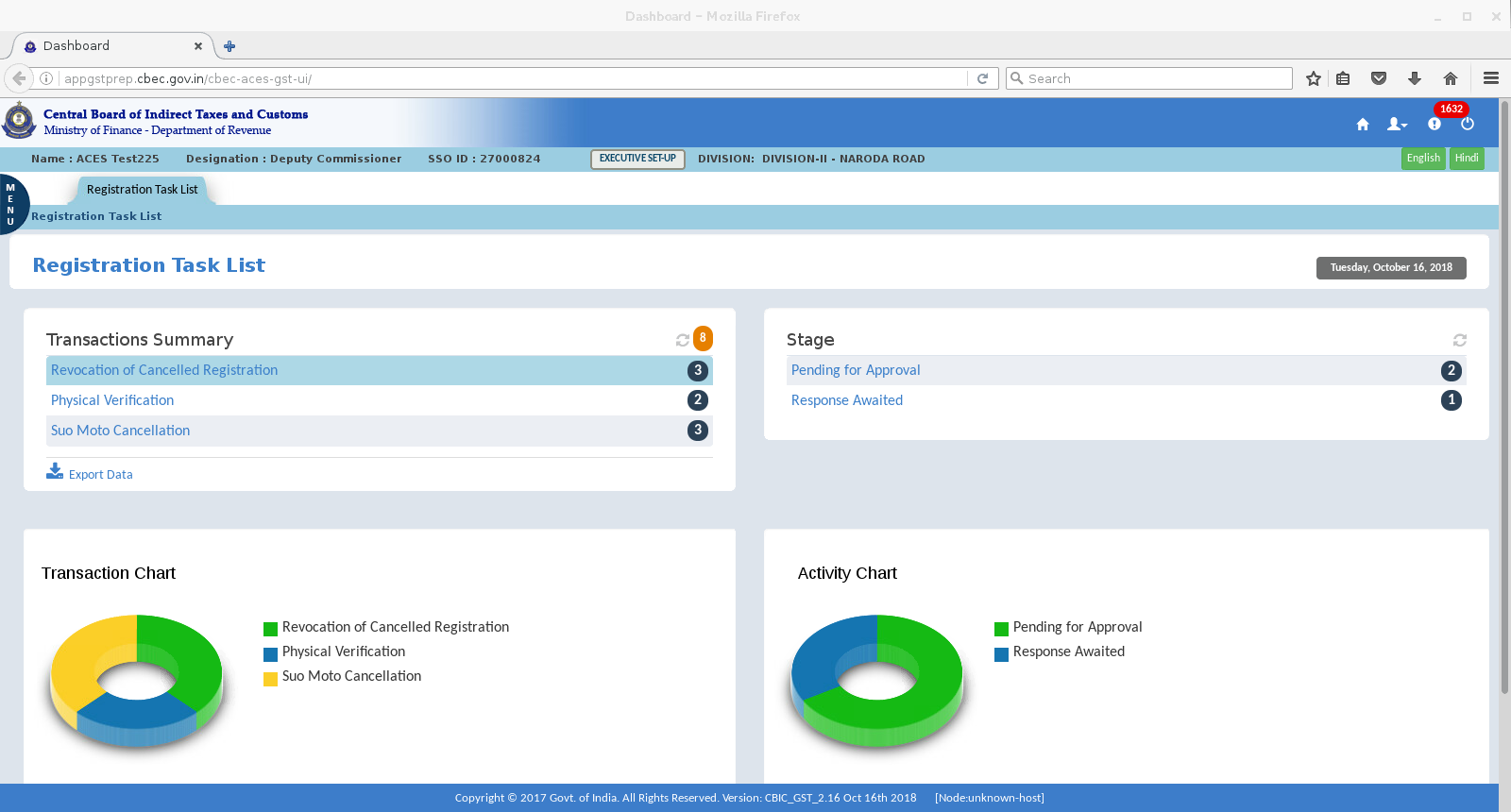 IN ACTIVE LIST – ON CLICK OF  “EYE” ICON FORM ACTION DETAILS COLUMN  THE DETAILS OF TRANSACTION FOR REVOCATION ARE REFLECTED.
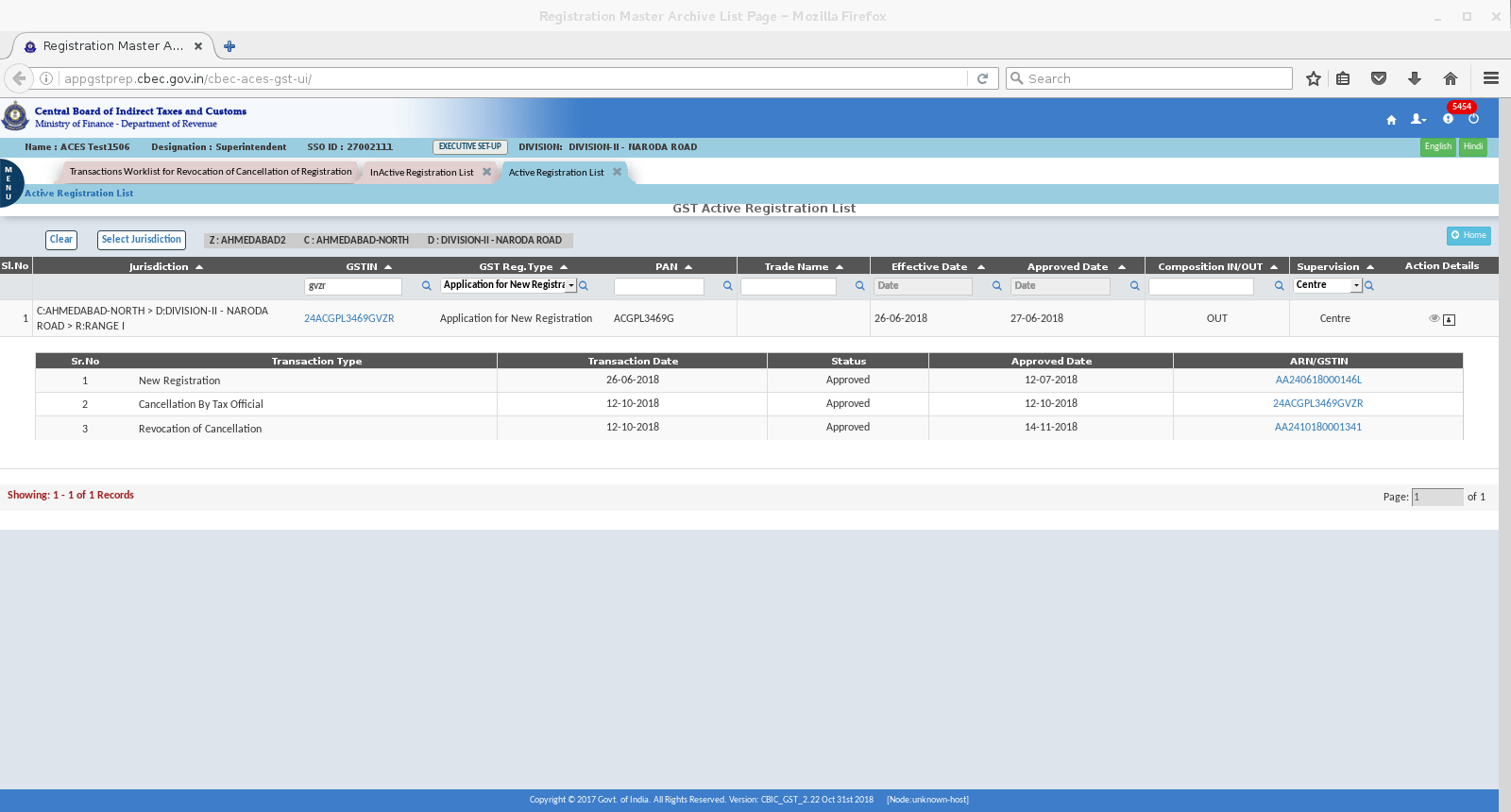 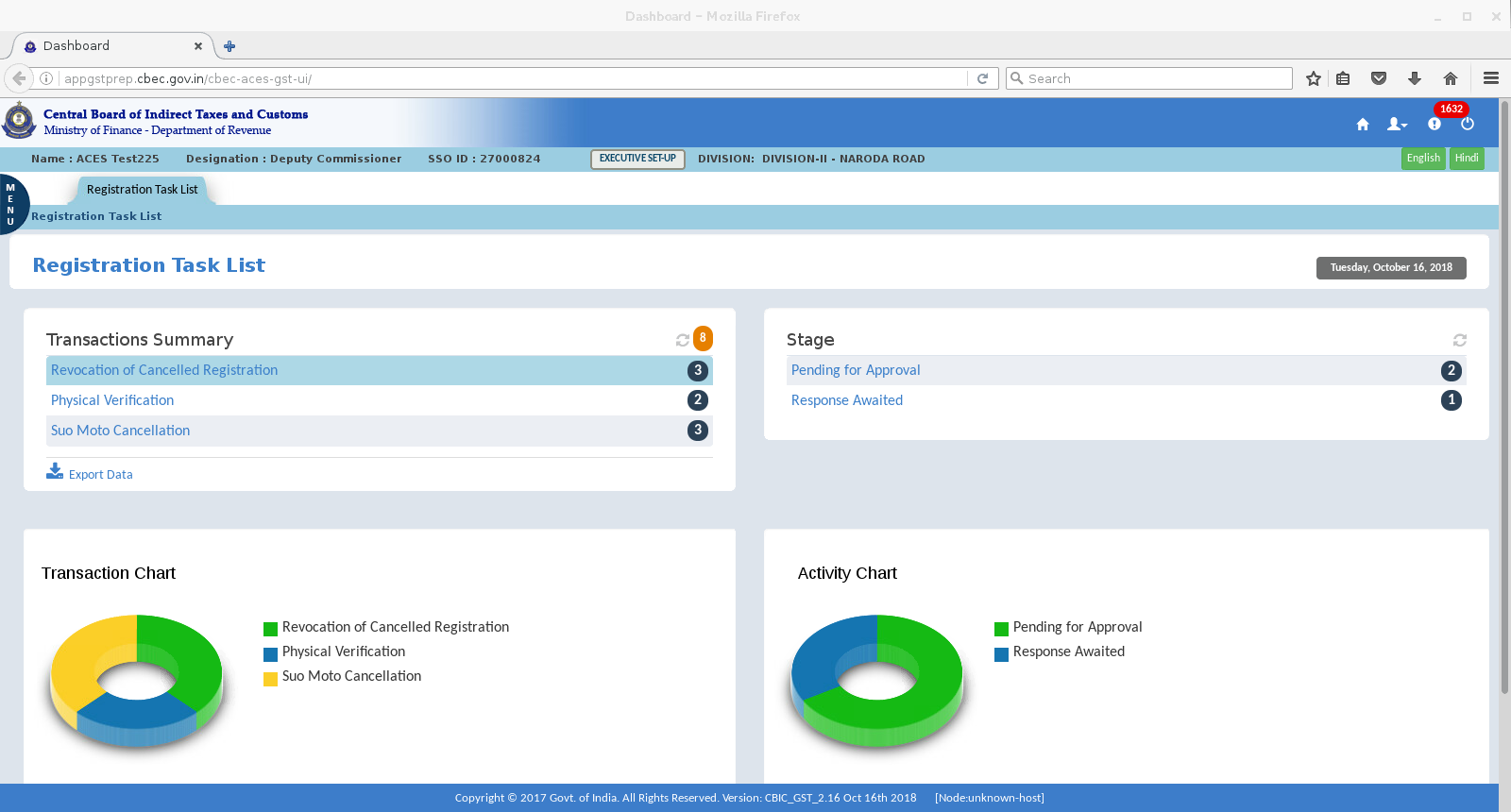 DASHBOARD SHOWS – RESPONSE NOT RECEIVED CATEGORY
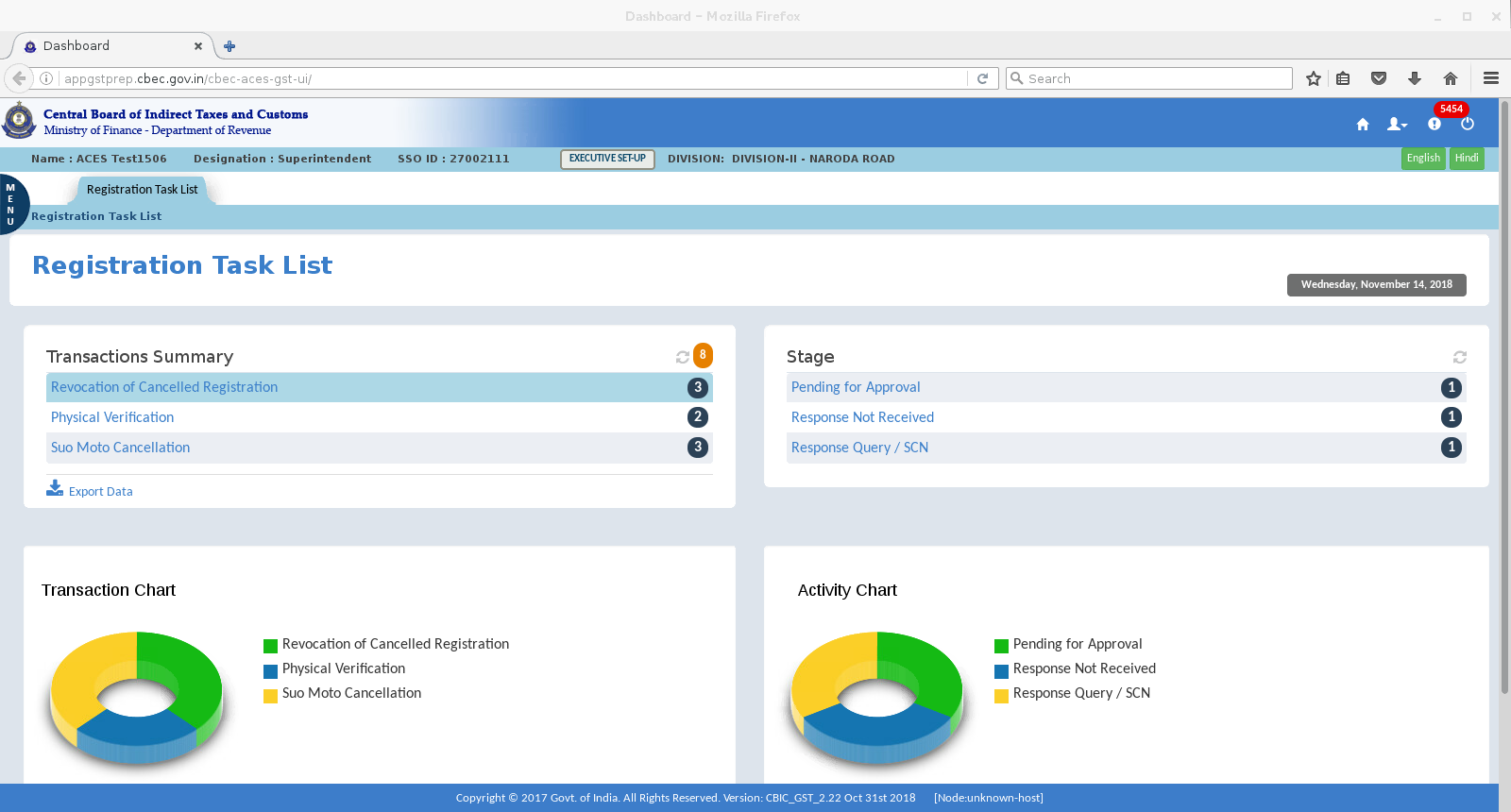 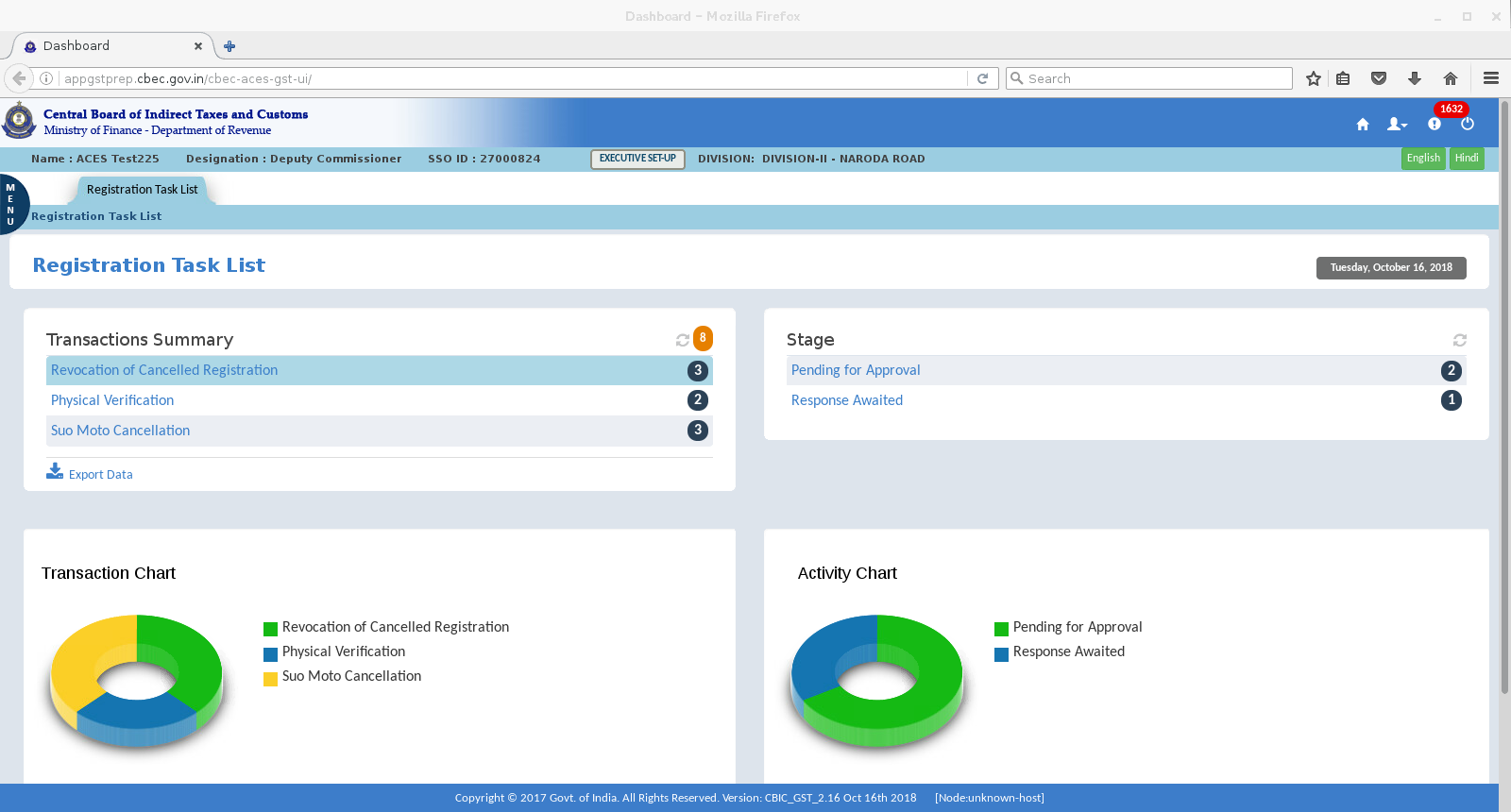 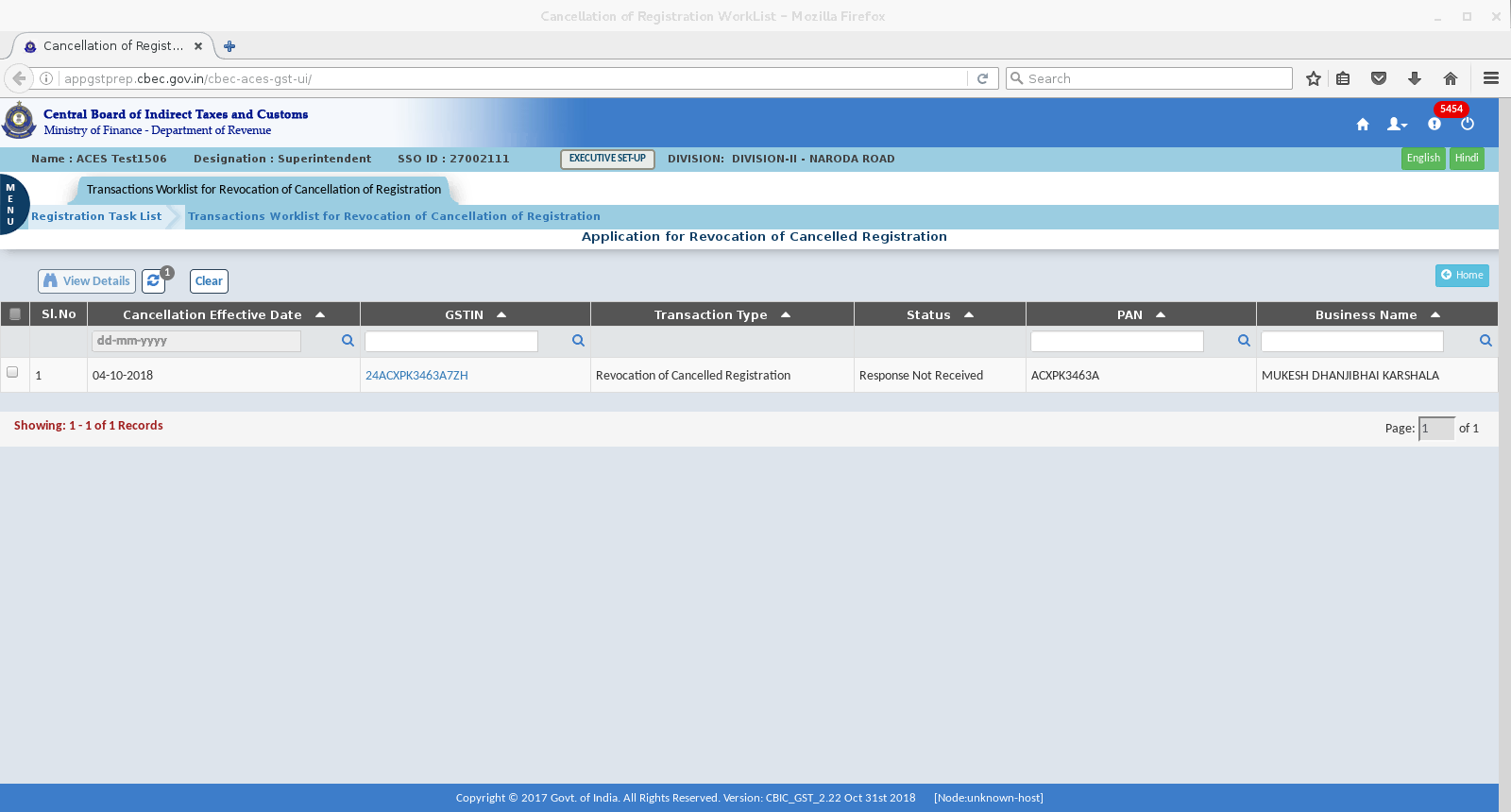 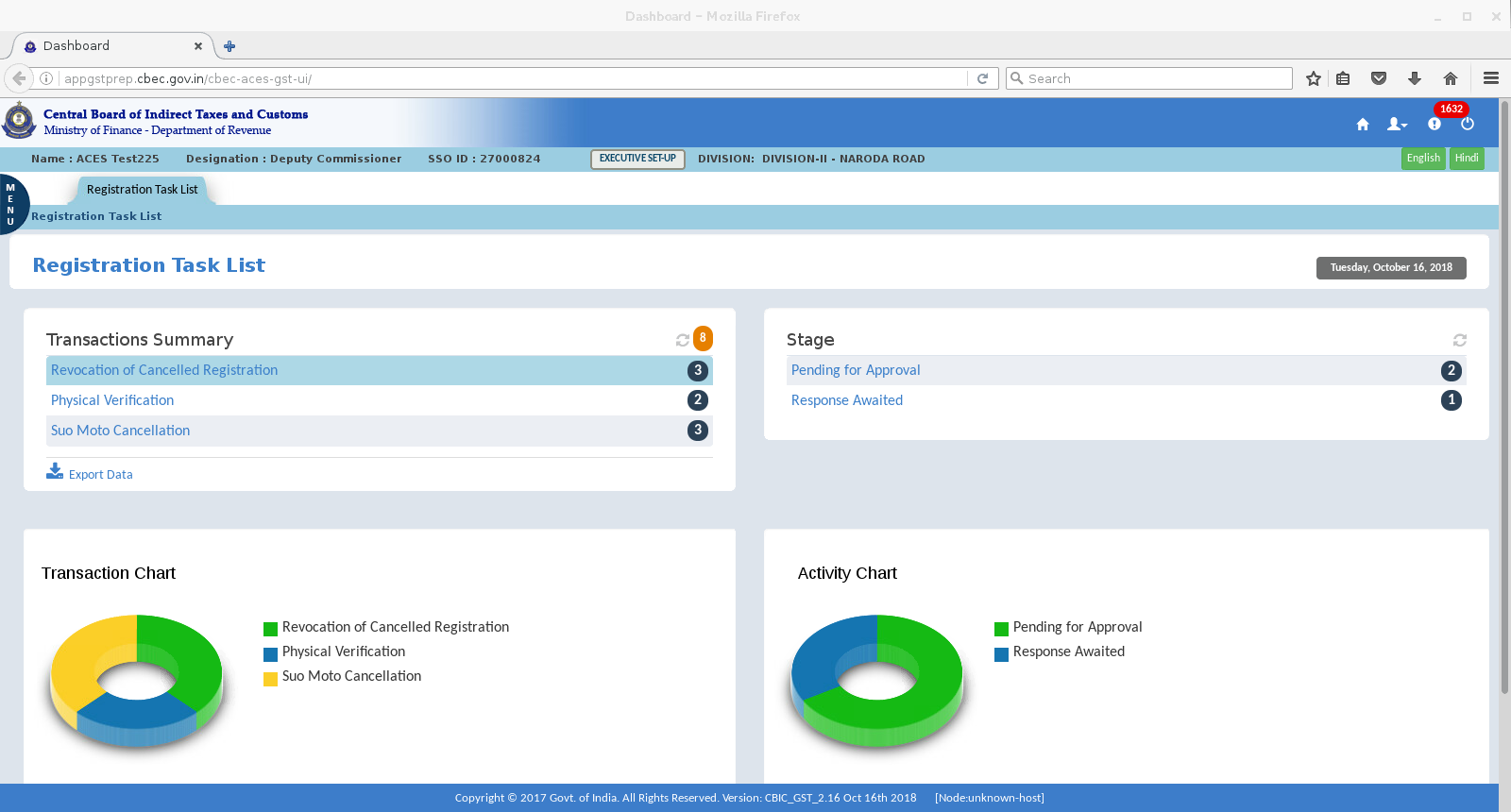 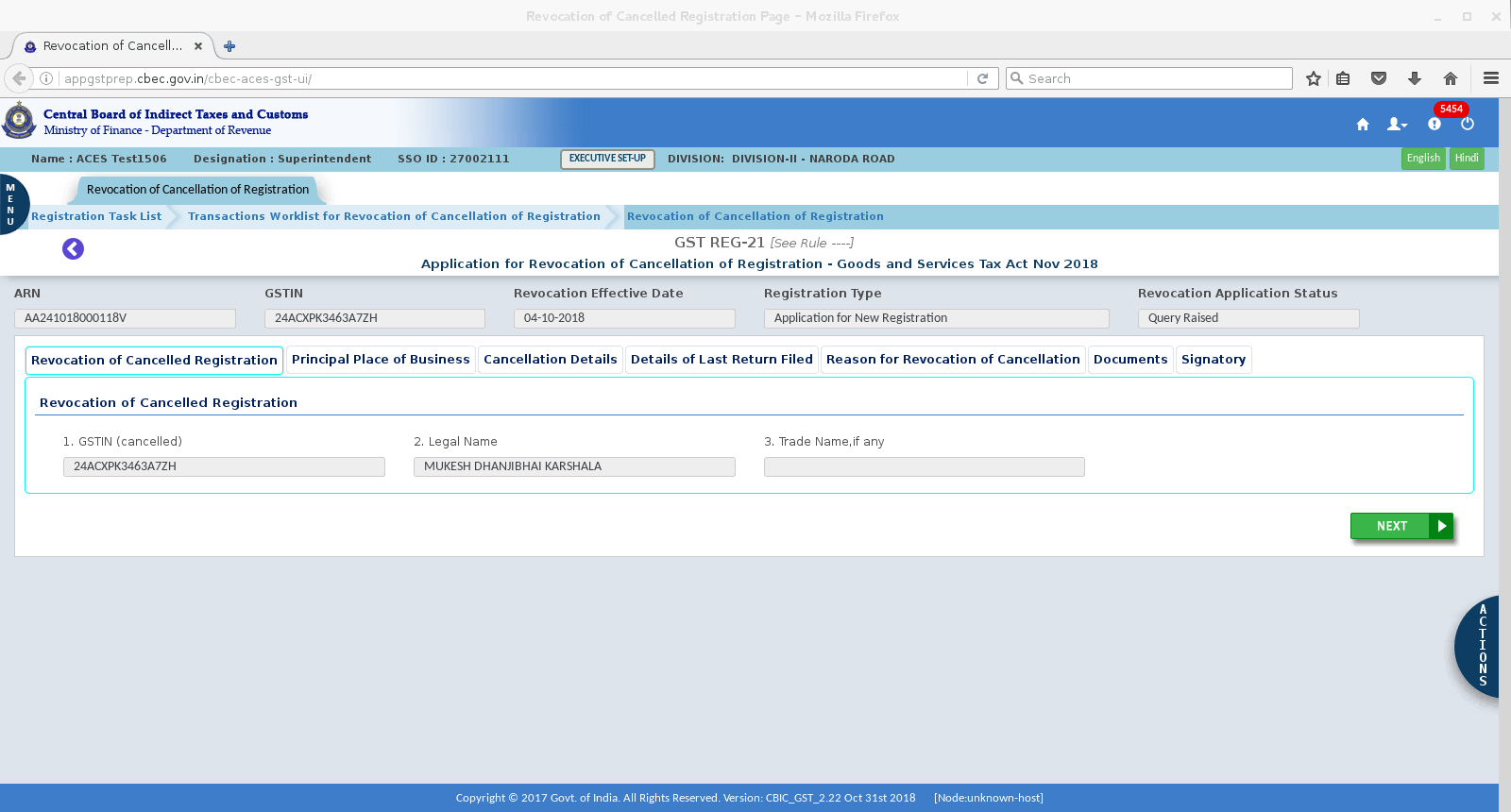 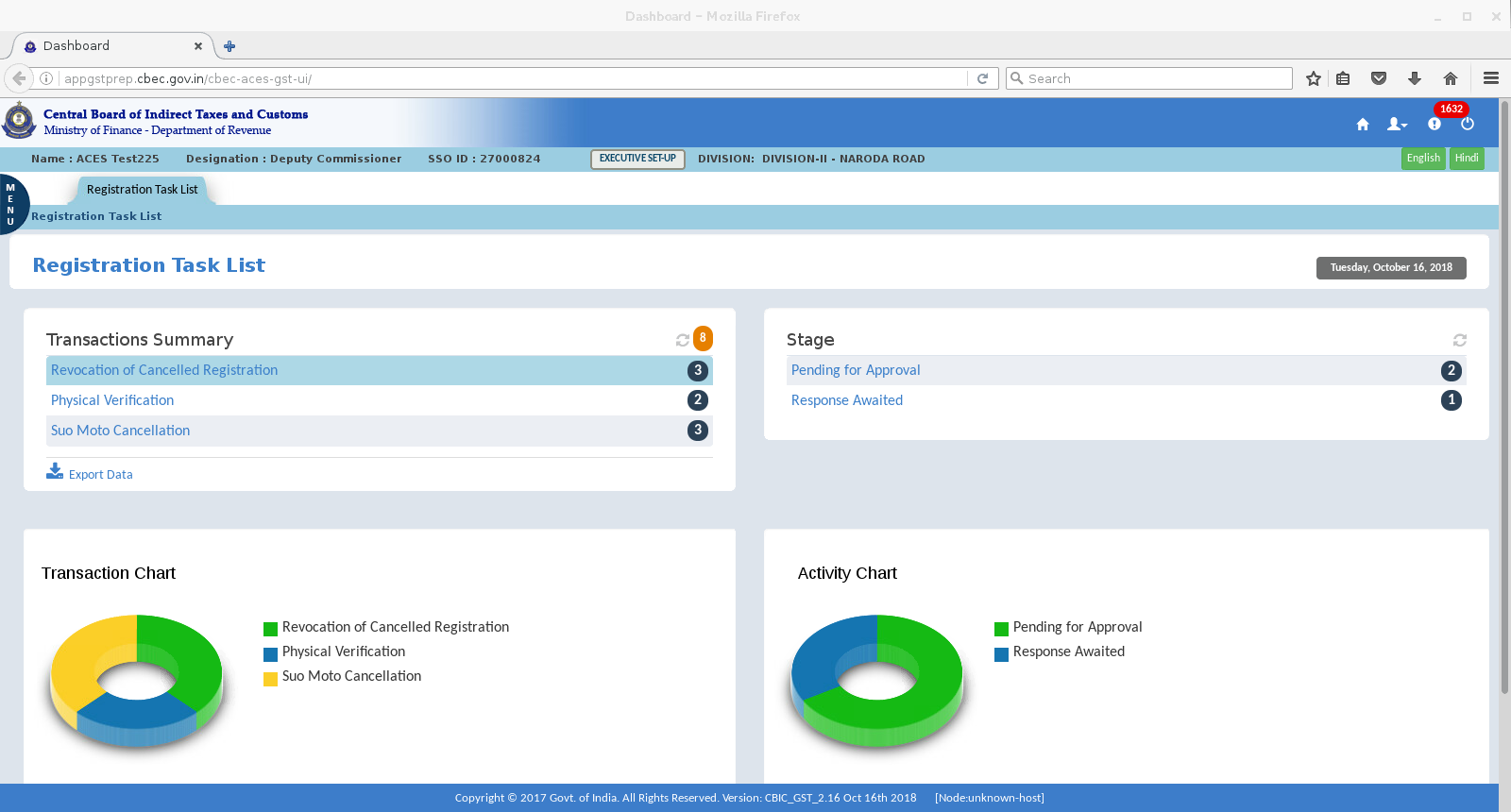 SINCE RESPONSE HAS NOT COME, THERE WILL BE OPTION ONLY TO REJECT. ON CLICK OF REJECT BUTTON – REMARKS OF THE OFFICER  IS ENTERED AND REJECTED.
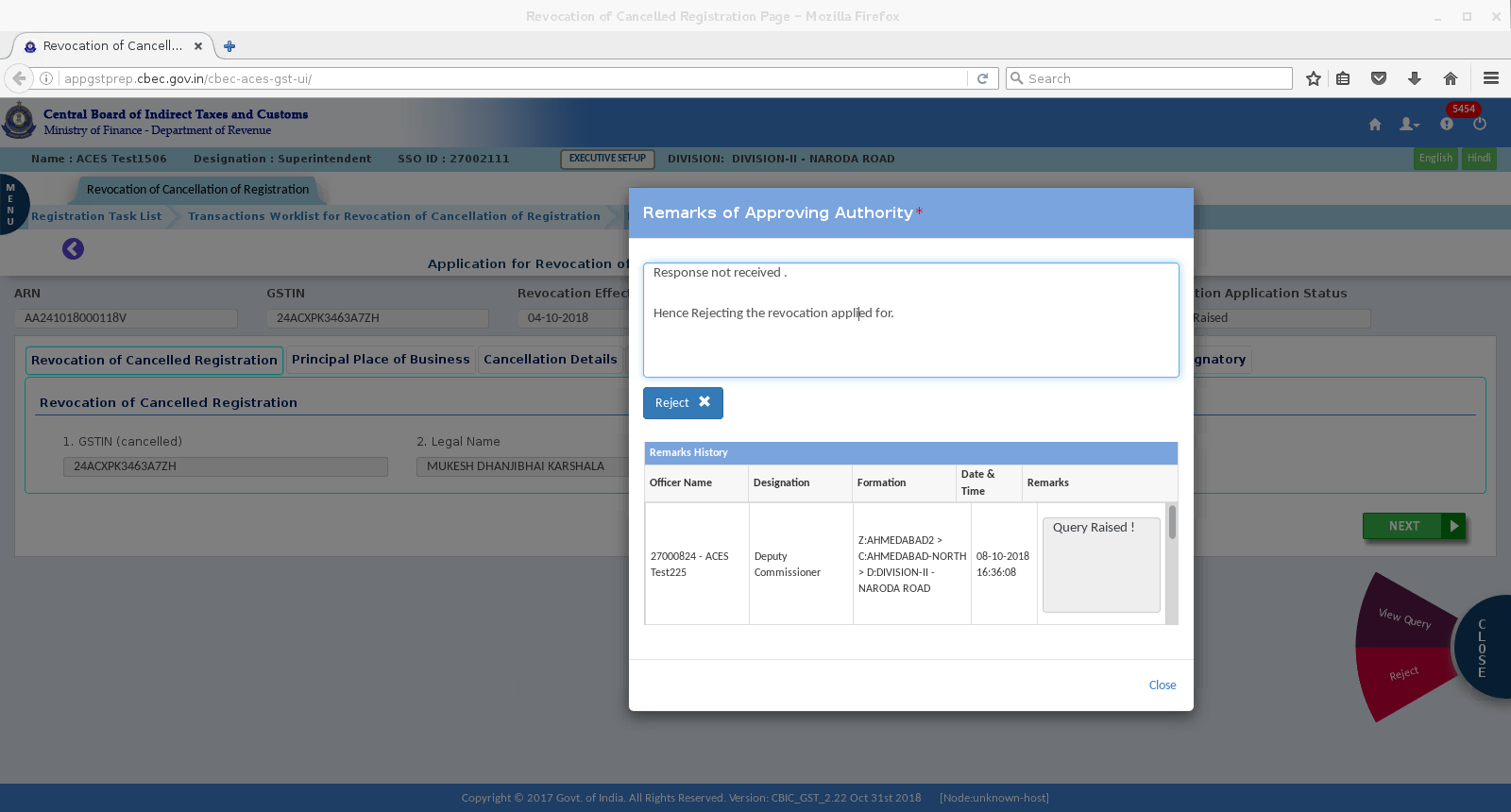 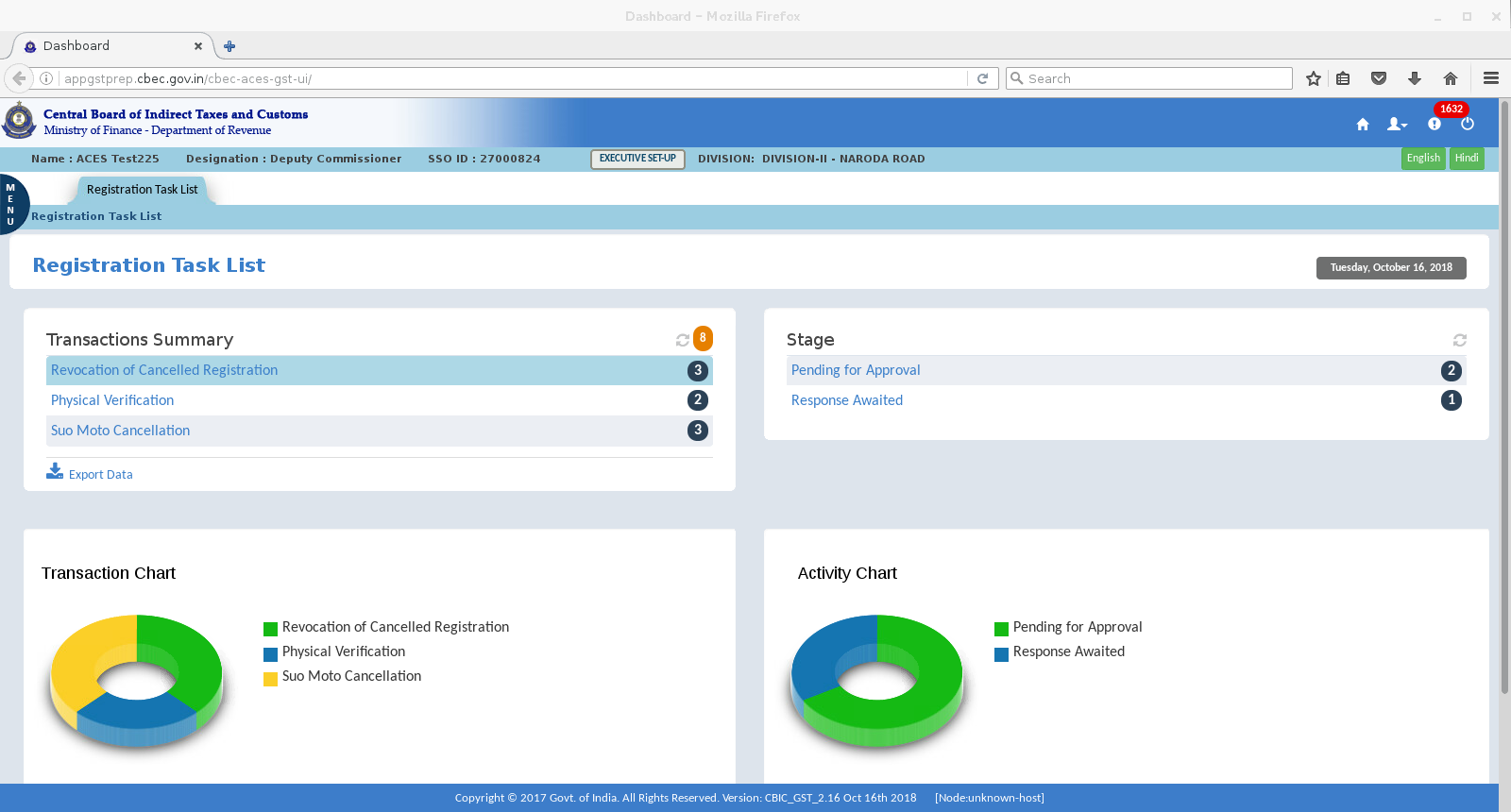 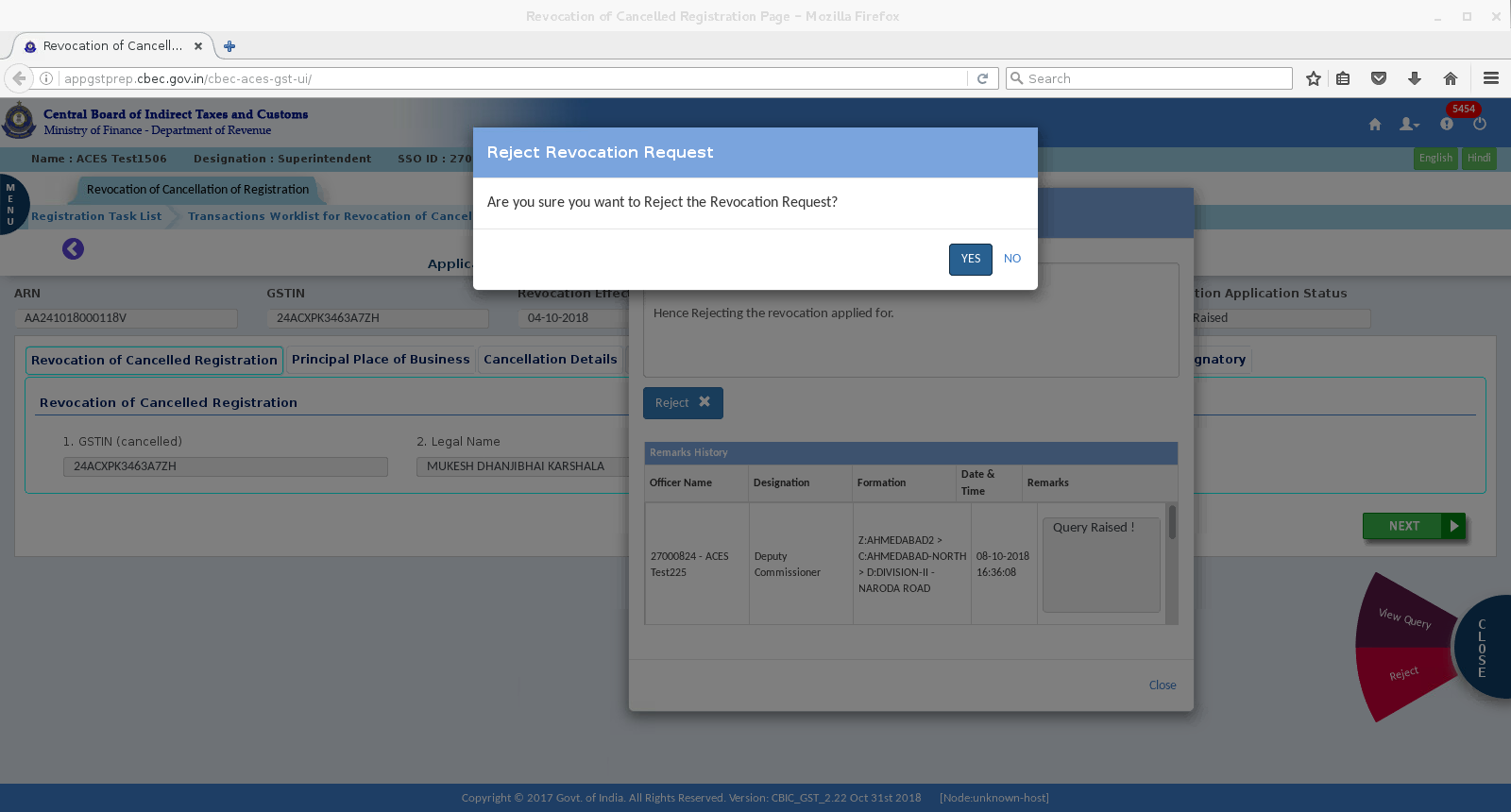 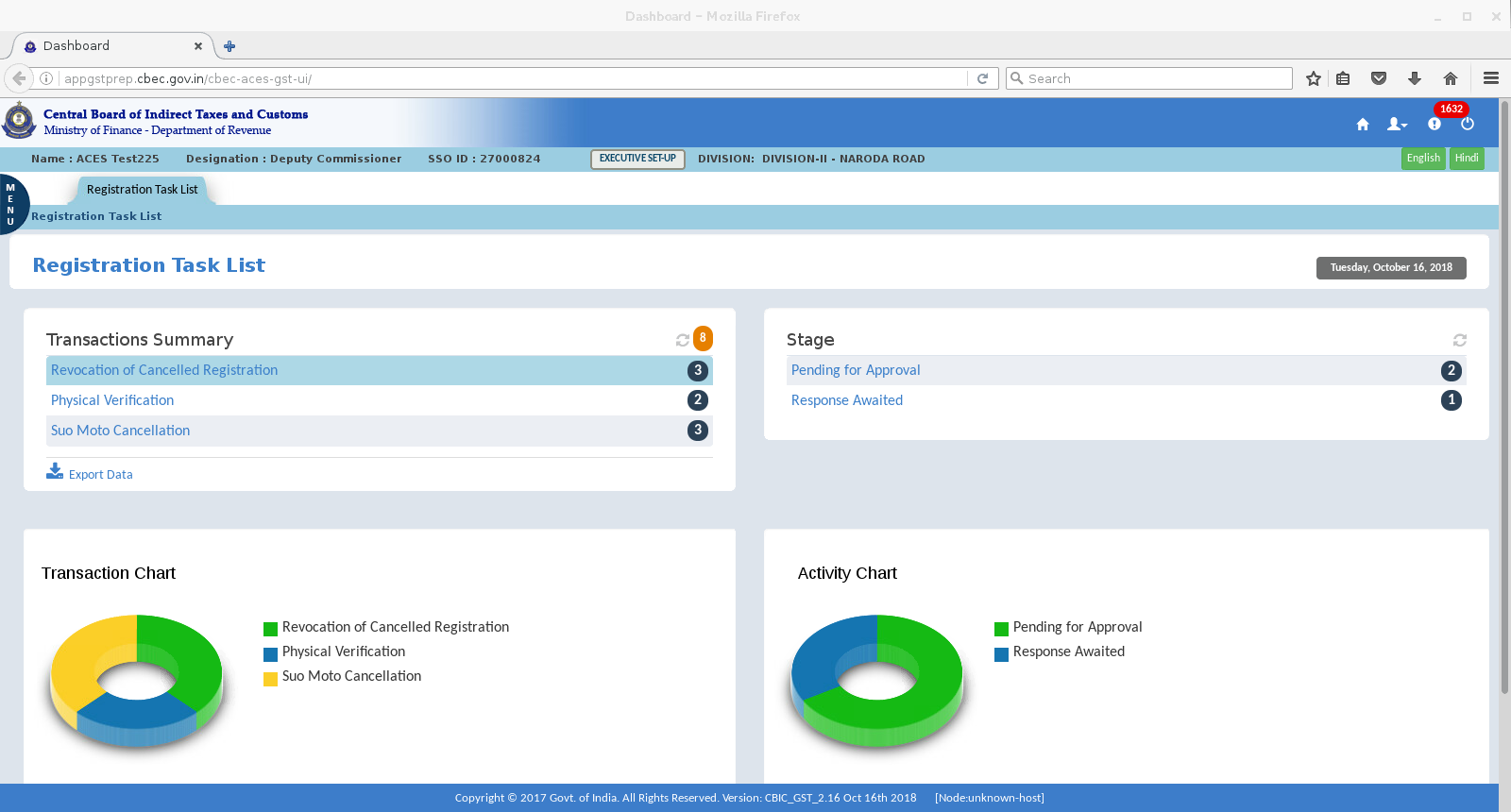 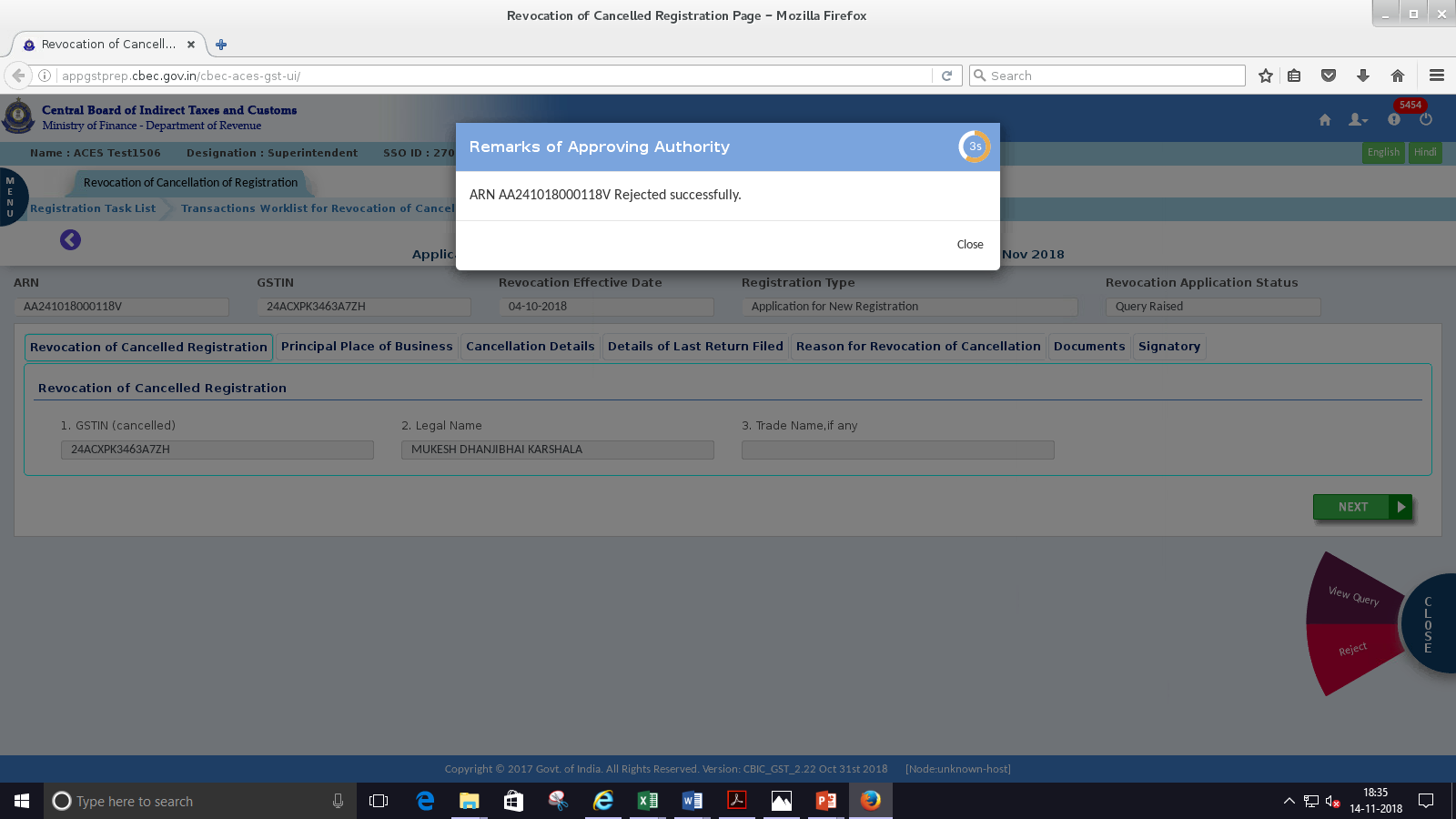 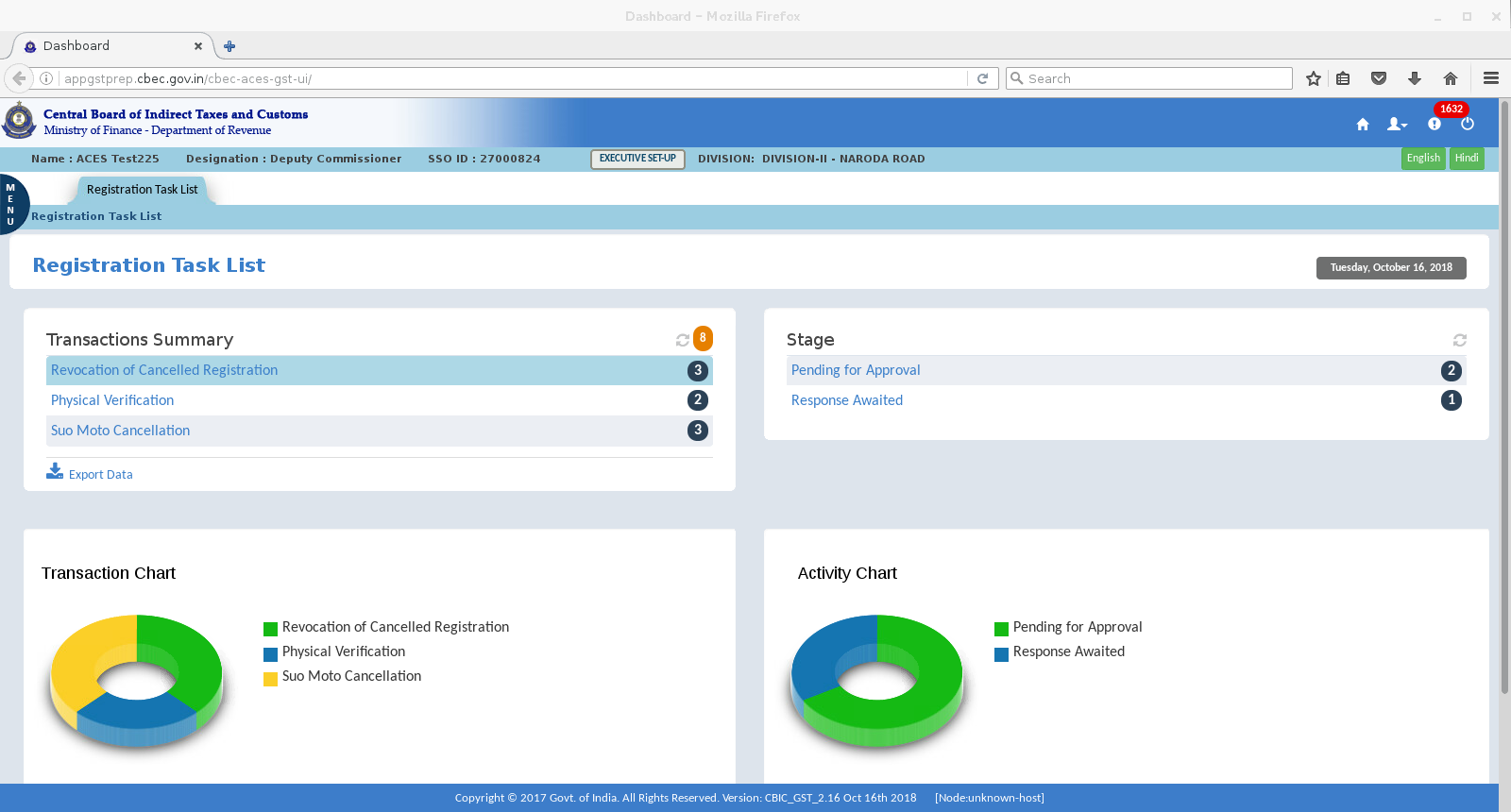 On rejecting the cancellation – GSTIN remains in inactive list
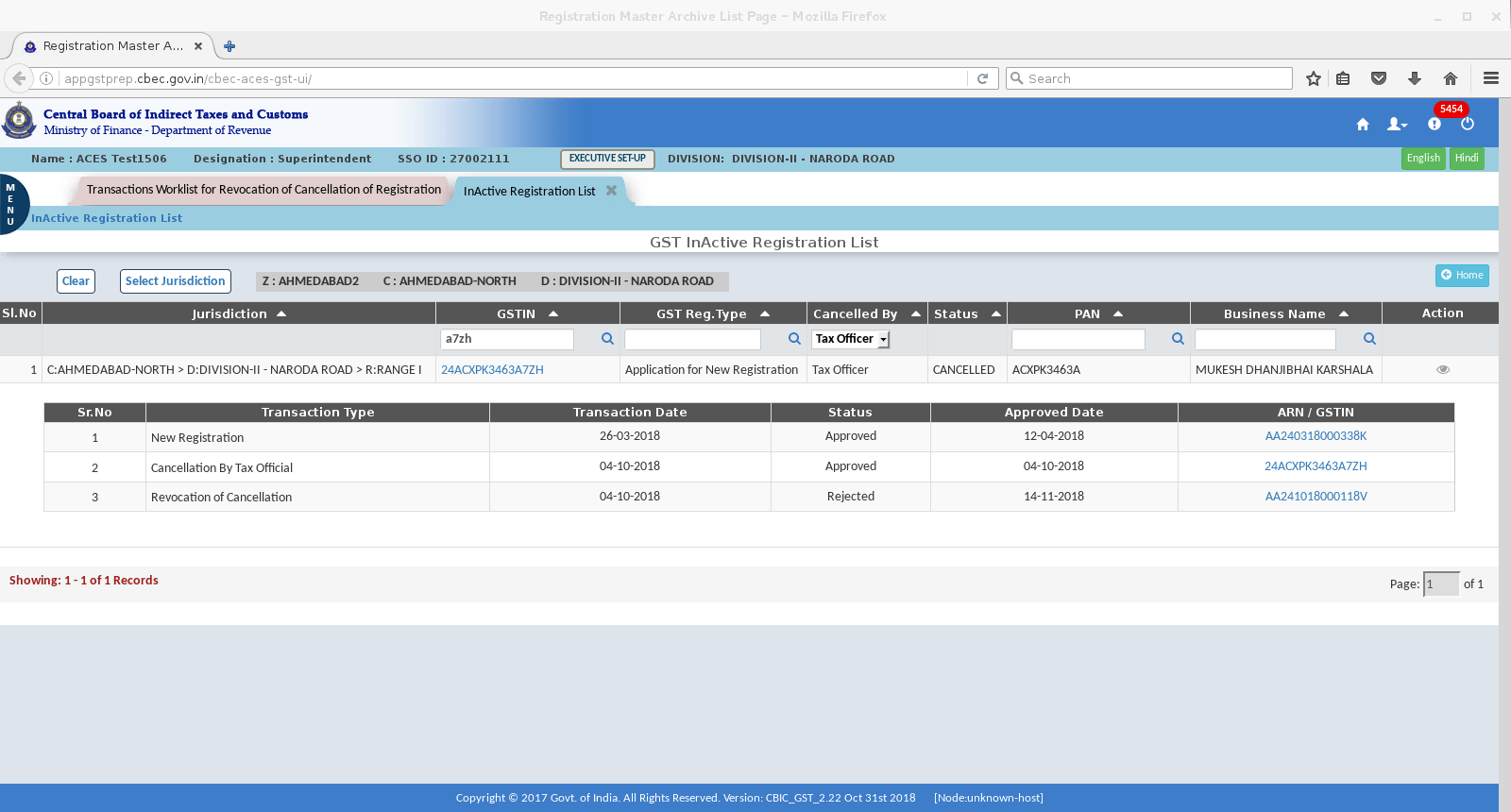 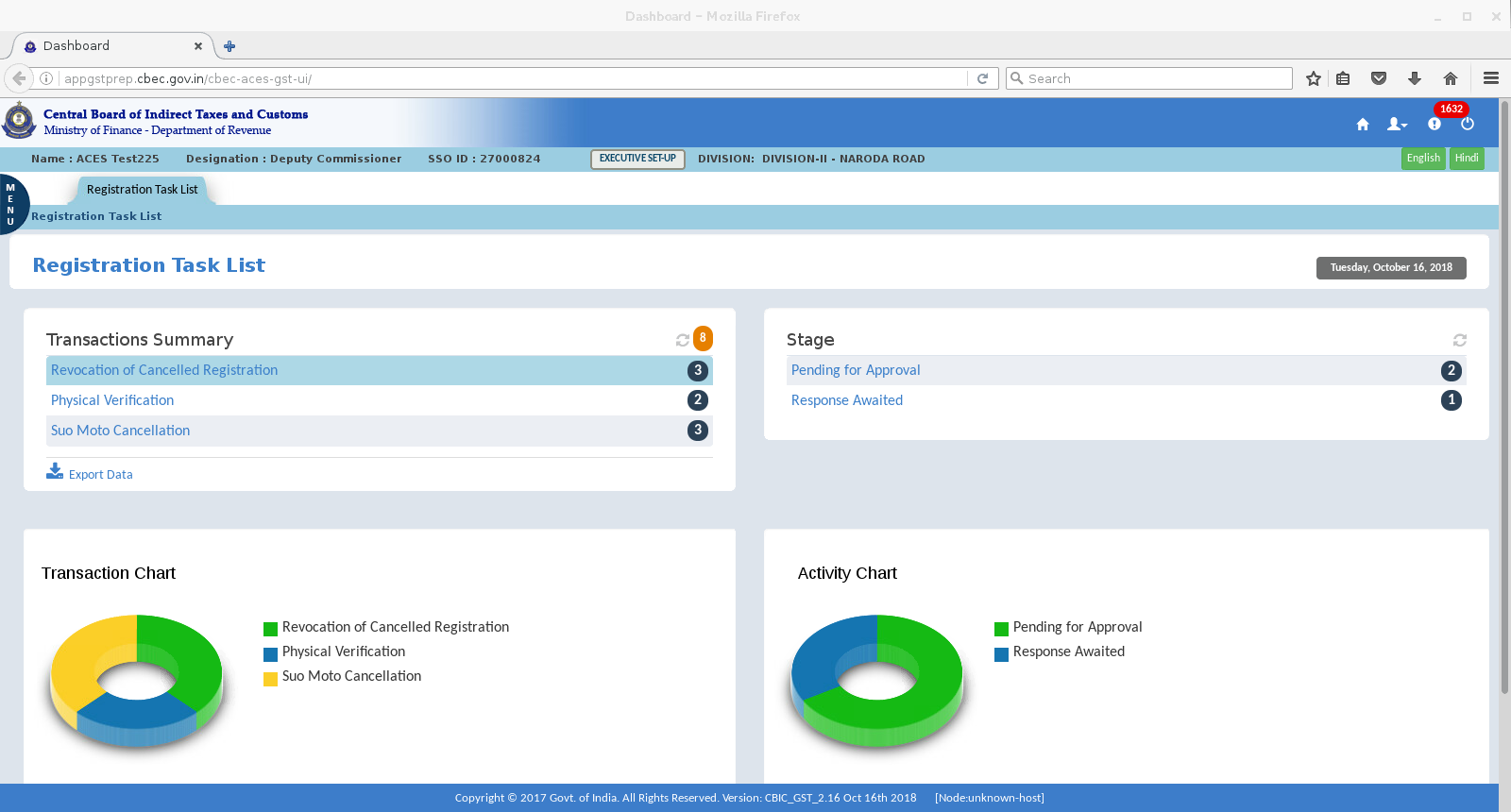